Rapport de mission
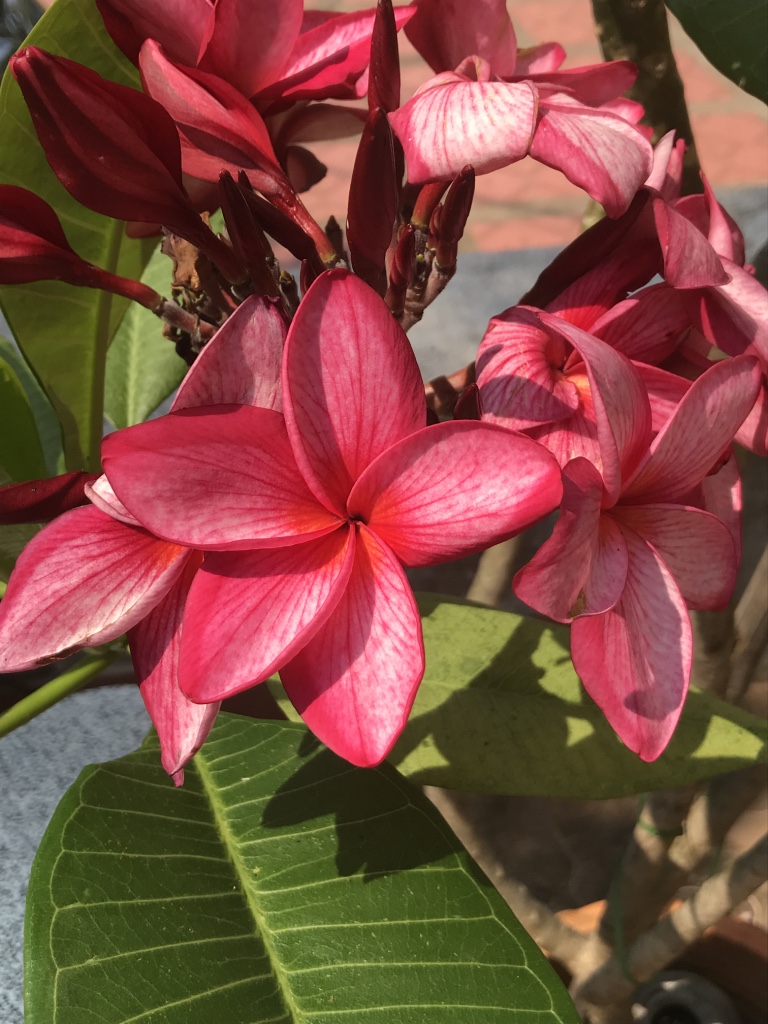 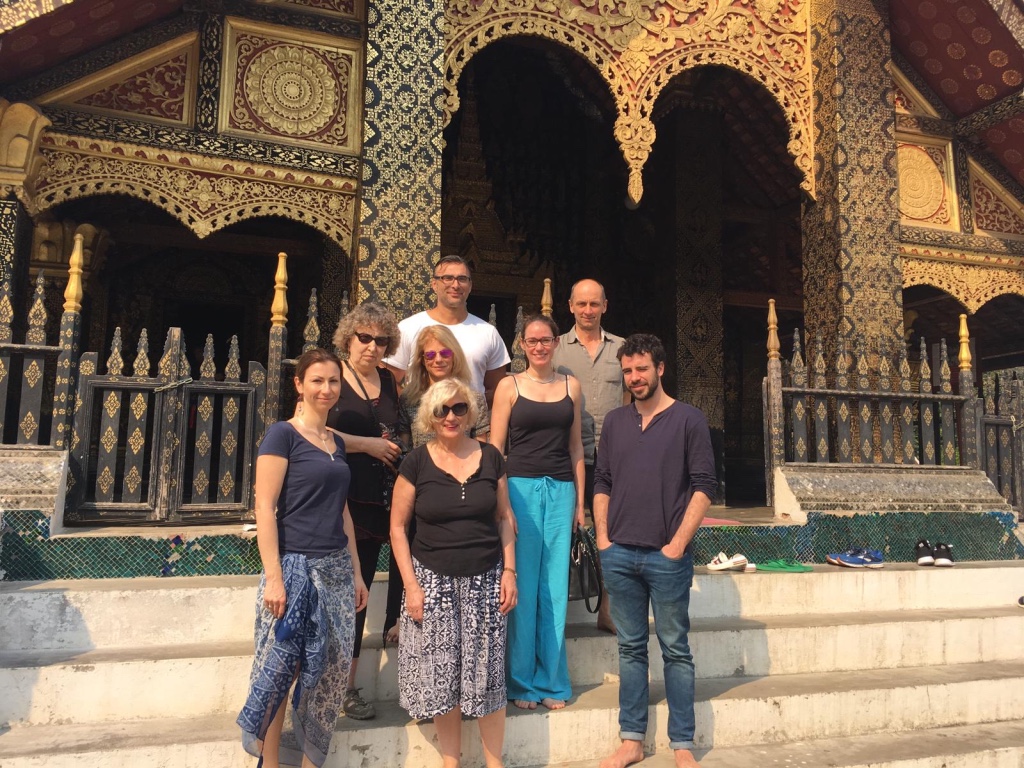 Vientiane, Laos

Mars 2019
Mardi 4 mars 2019
69 : THEPHONGSEN Latdophone
Indication opératoire : séquelles de brûlures du 5ème orteil, Orteil en hyperextension
Intervention : plastie en 7
Type d’anesthésie : AL
Opérateur : JCP
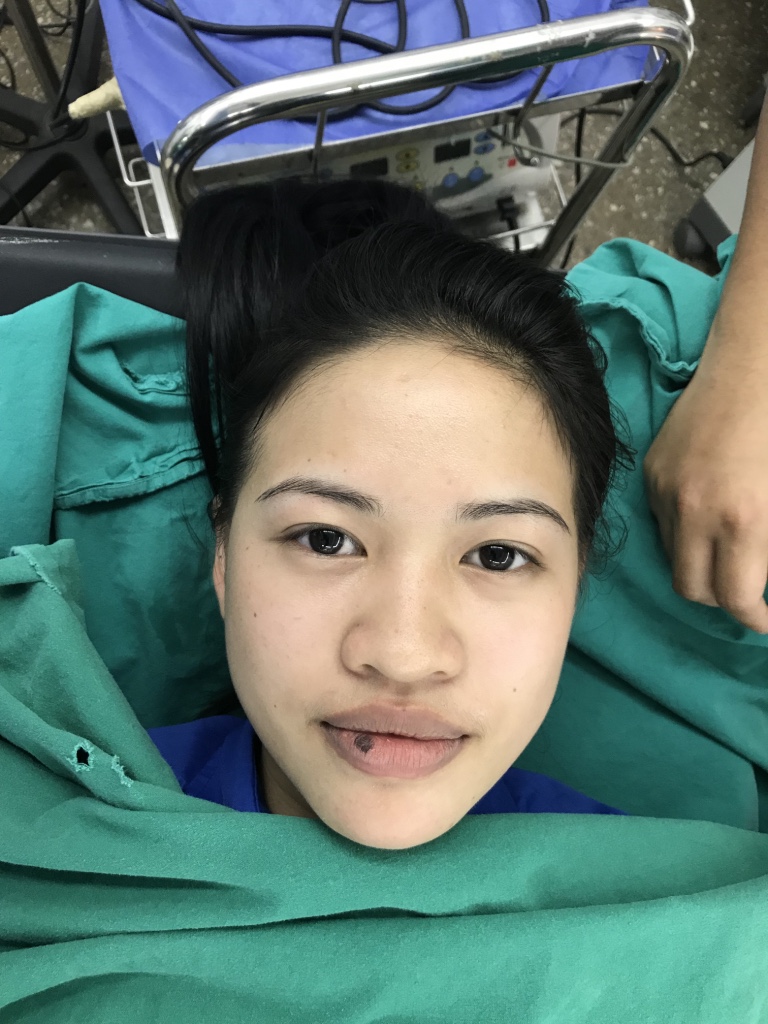 104 : rajout
Indication opératoire : Naevus de la lèvre inférieure
Intervention : exérèse en fuseau
Type d’anesthésie : AL
Opérateur : JCP
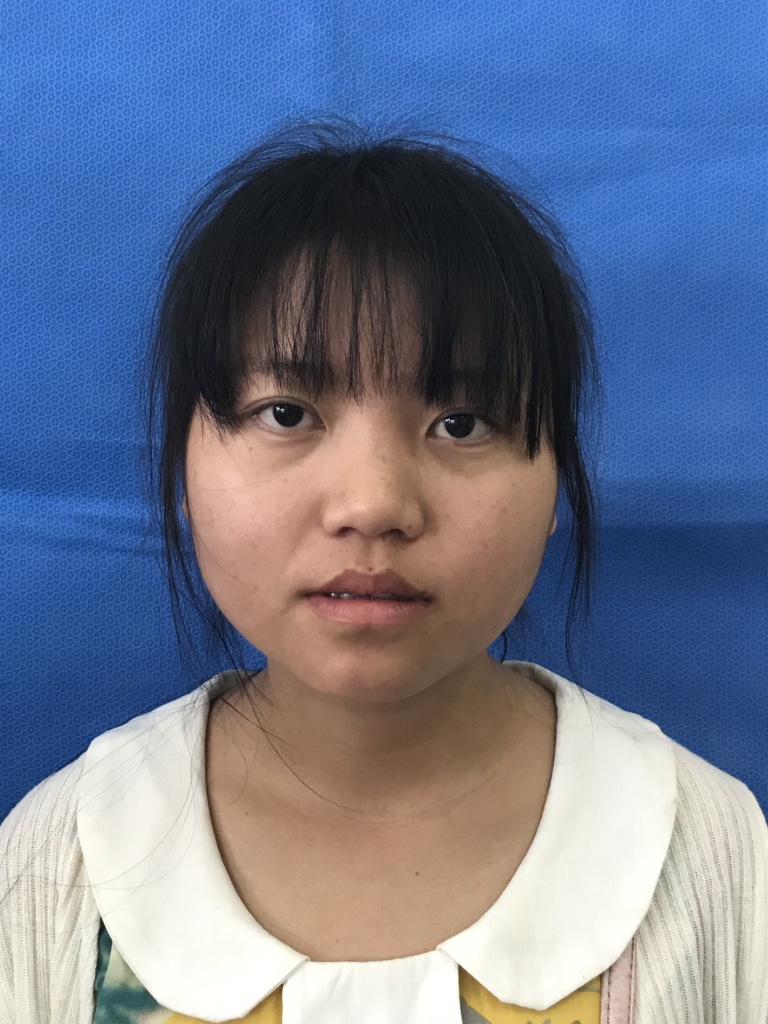 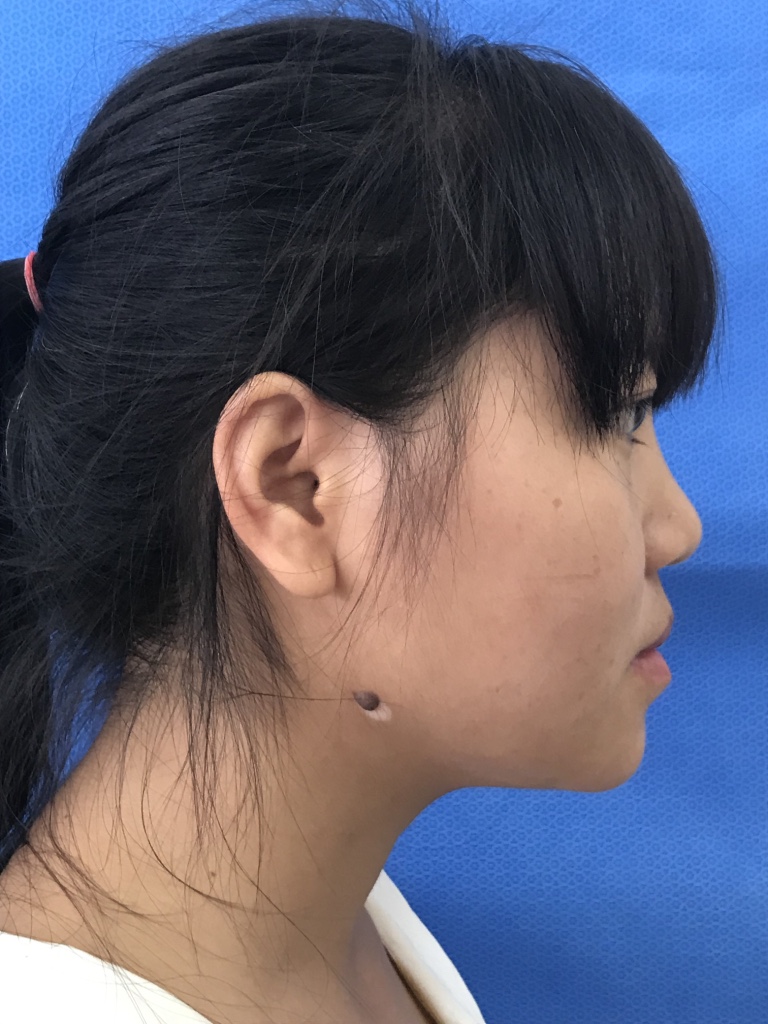 33 : XONG Mor
Indication opératoire : Naevus de l’angle mandibulaire droit
Intervention : exerese en fuseau
Type d’anesthésie : AL
Opérateur : JCP
32 : LUANGSOUVANNAVONG Tom
Indication opératoire : encoche arc de cupidon post-FP1
Intervention : Plastie en Z
Type d’anesthésie : AL
Opérateur : JCP
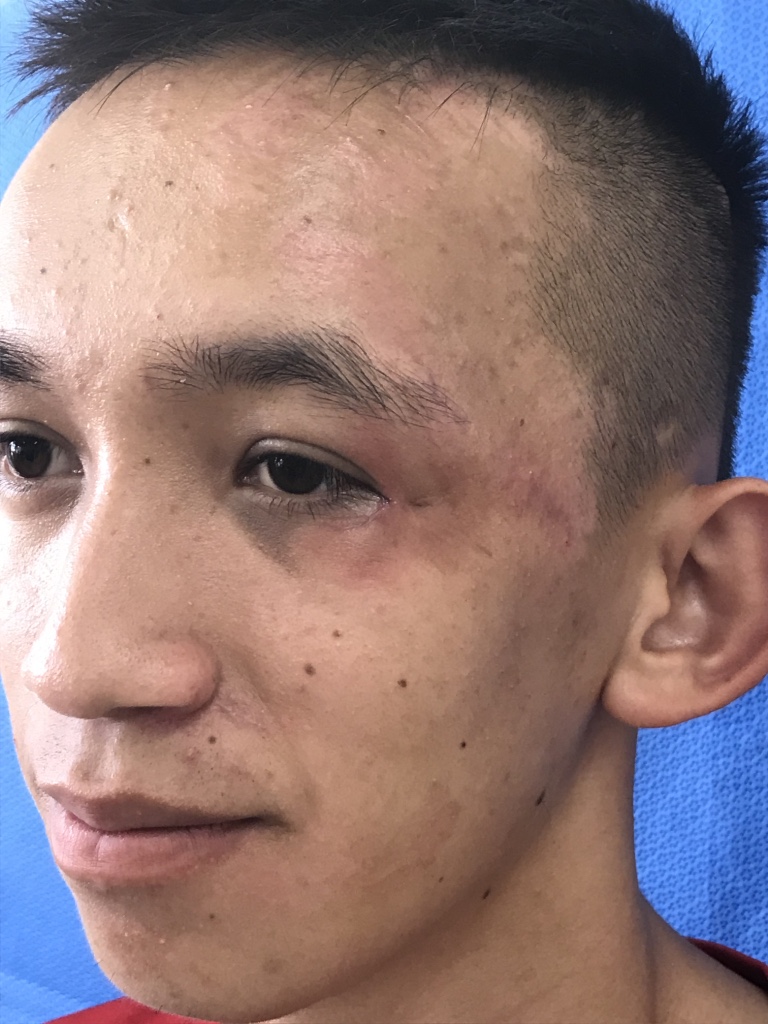 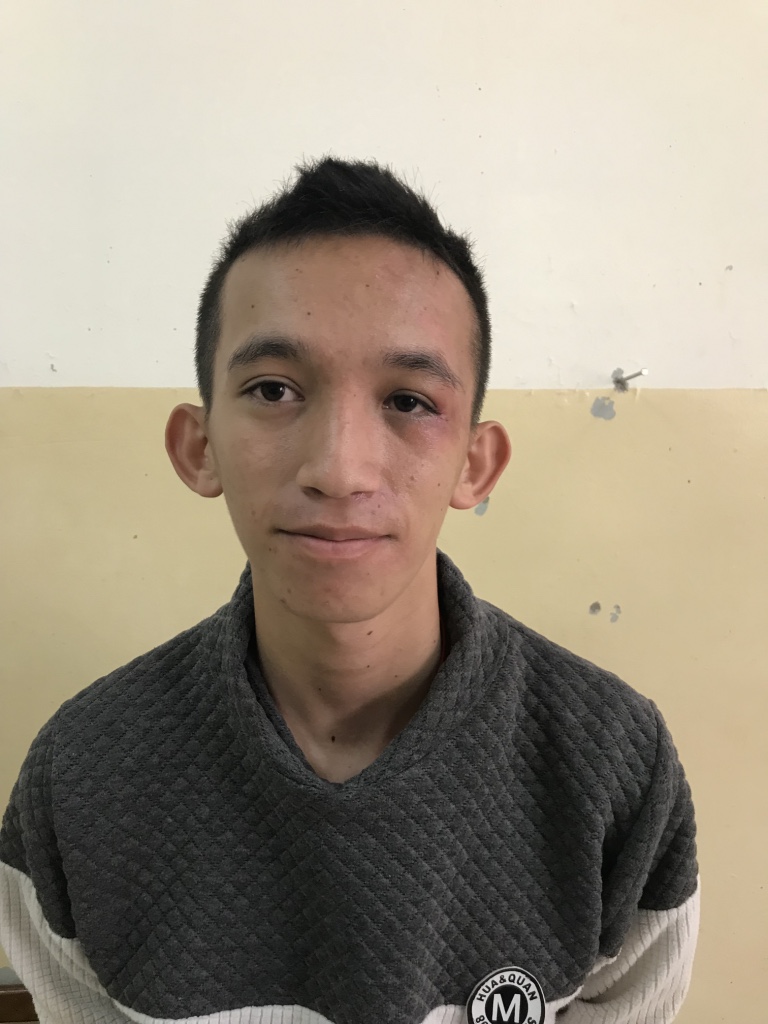 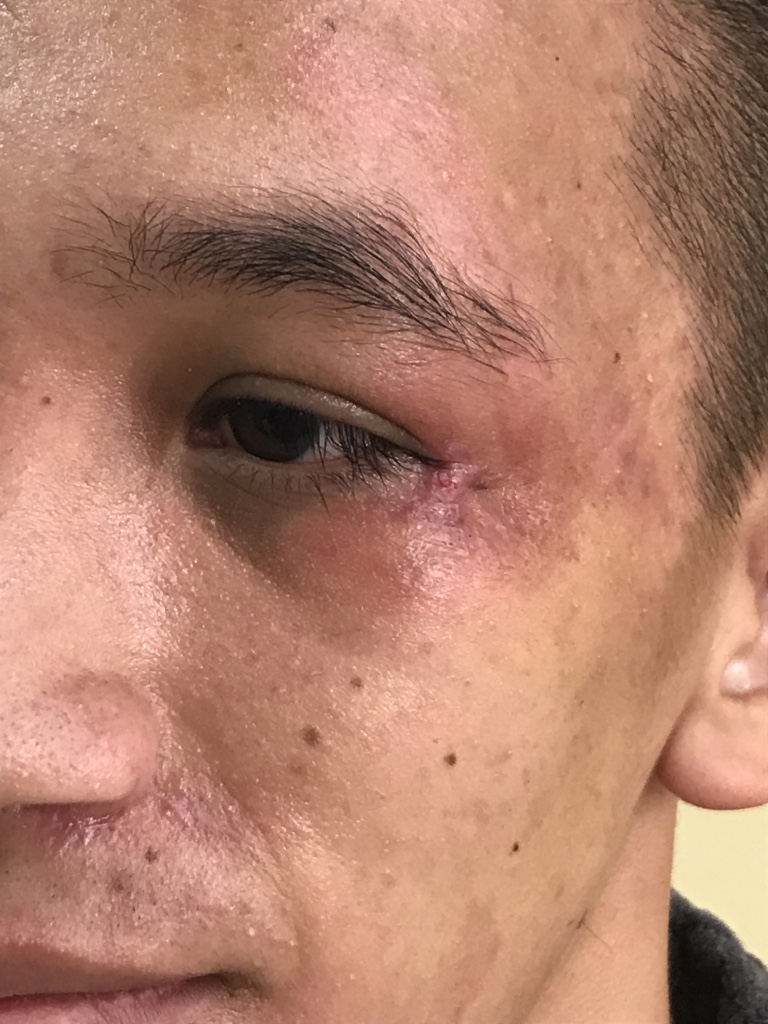 4 : SOMOH
Indication opératoire : Bride canthale externe gauche post-AVP
Intervention : plastie en Z
Type d’anesthésie : AL
Opérateur : JCP
Rajout : pas de nom
Indication opératoire : fibrome médian de la lèvre inférieure
Intervention : Exérèse en fuseau 
Type d’anesthésie : AL
Opérateur : JCP
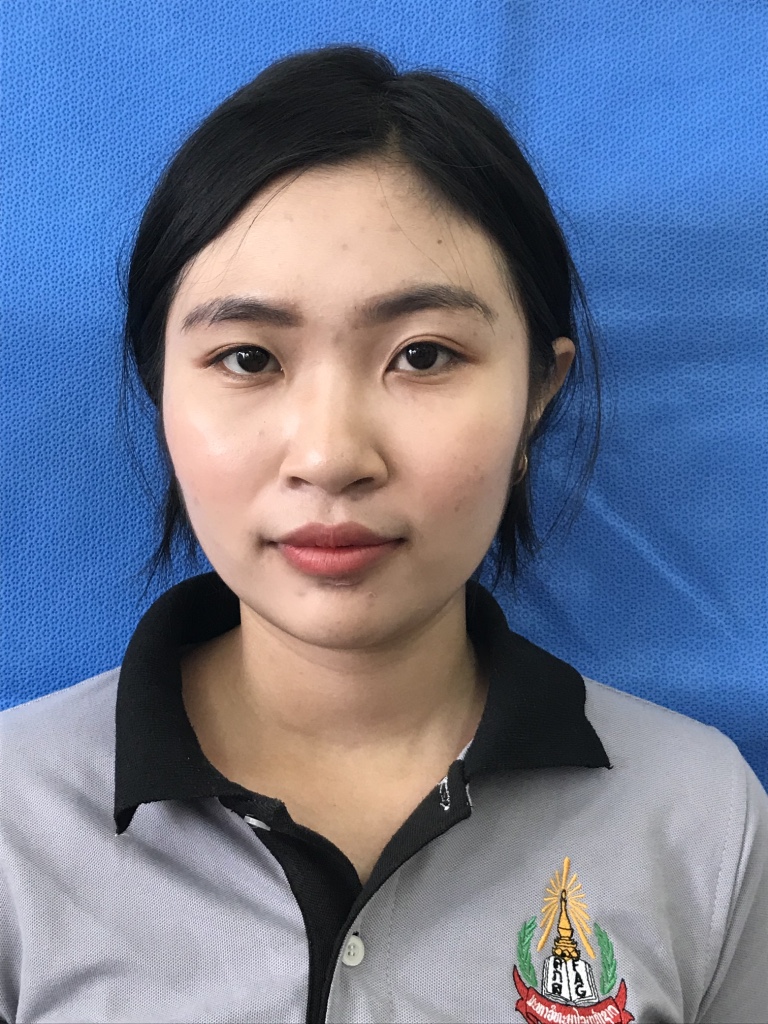 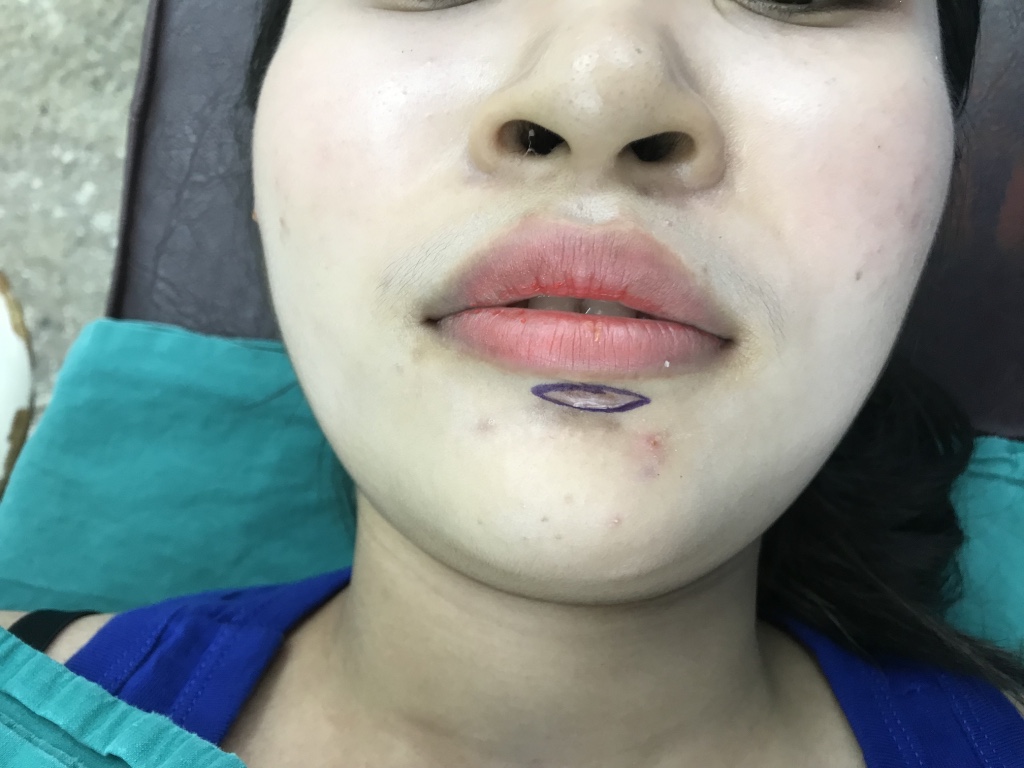 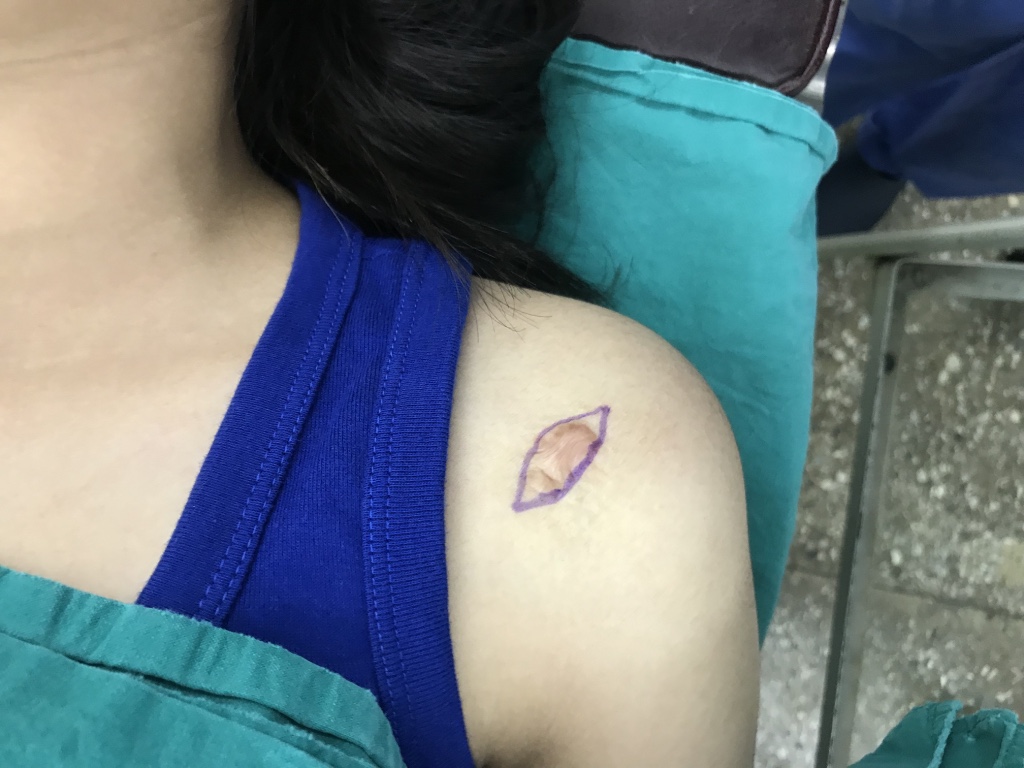 64 : XAYYAVONG Anan
Indication opératoire : Cicatrice cheloïde : pli sous labiale inferieure, epaule gauche
Intervention : Exérèse en fuseau
Type d’anesthésie : AL
Opérateur : PG
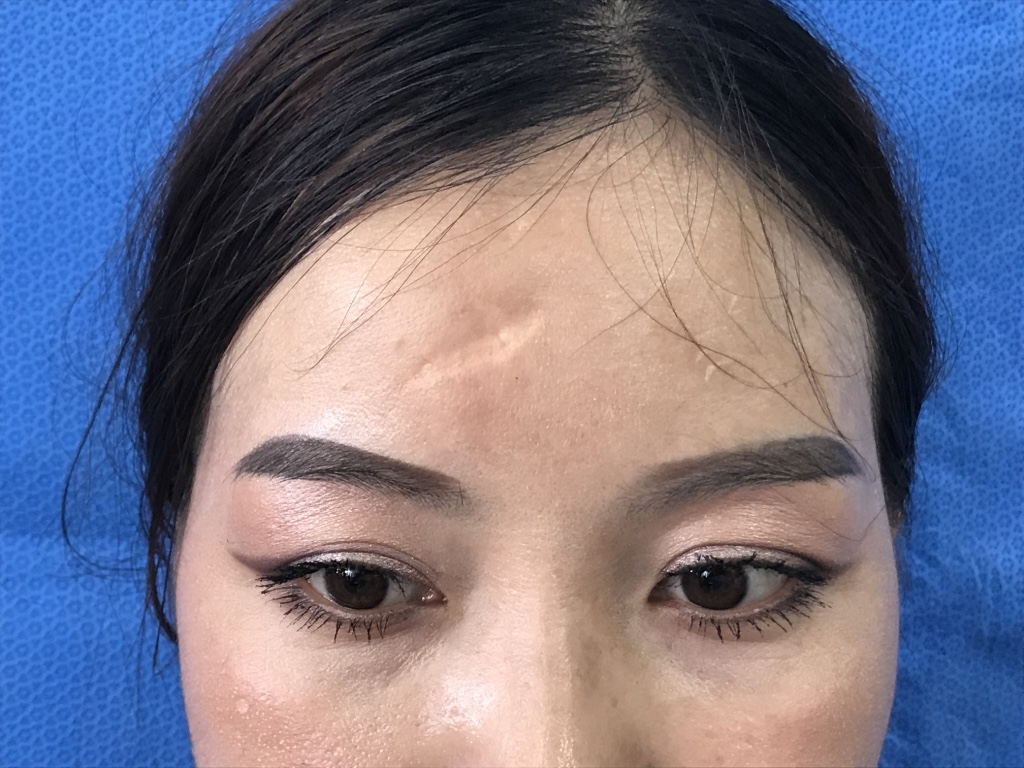 91 : YANG Mi
Indication opératoire : Cicatrice élargie région frontale
Intervention : Exérèse en fuseau
Type d’anesthésie : AL
Opérateur : PG
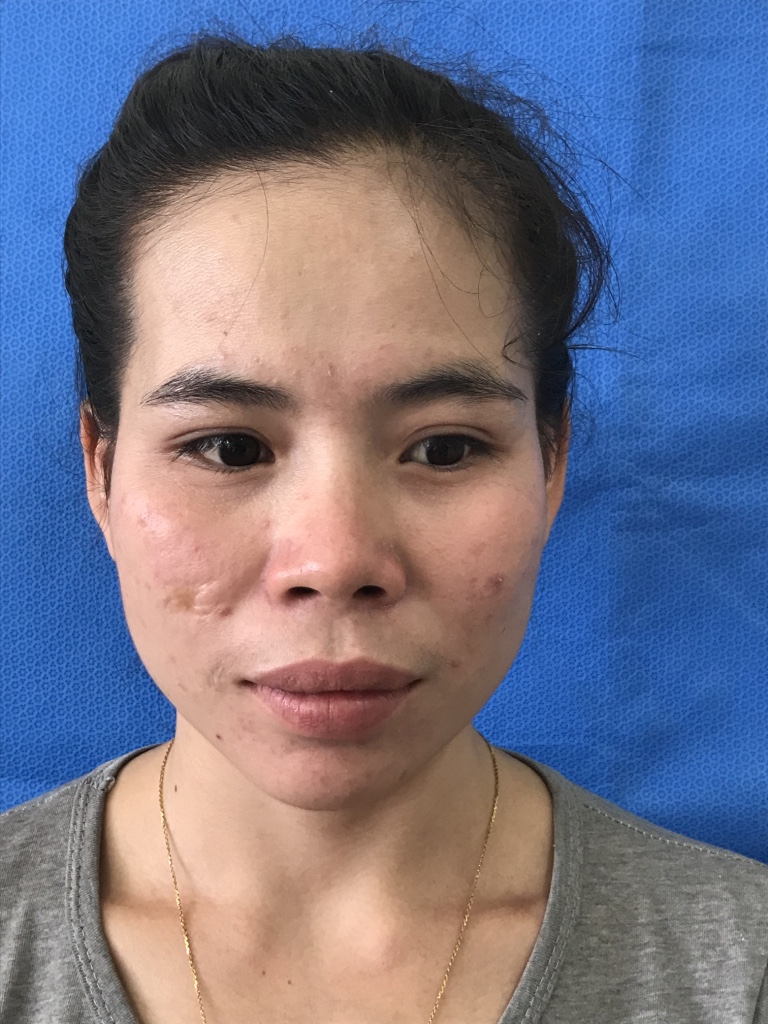 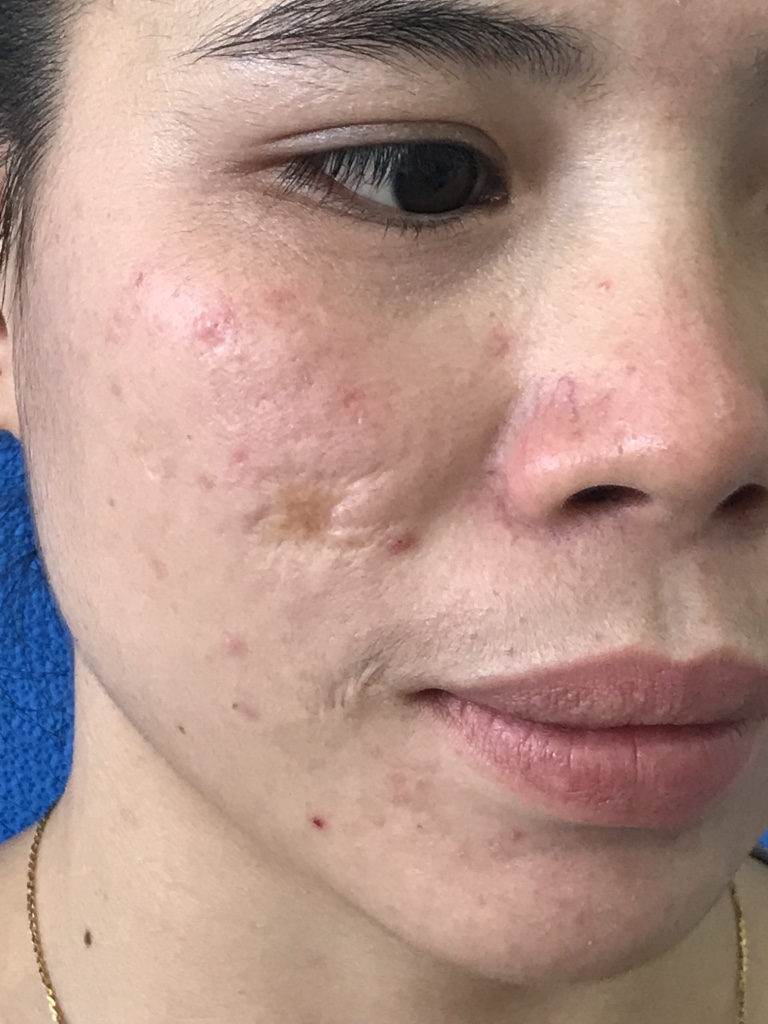 75 : THAMMAVONG Souphin
Indication opératoire : Cicatrice hypertrophique région jugale droite sur séquelle de brulure
Intervention : Exérèse fusiforme
Type d’anesthésie : AL
Opérateur : PG
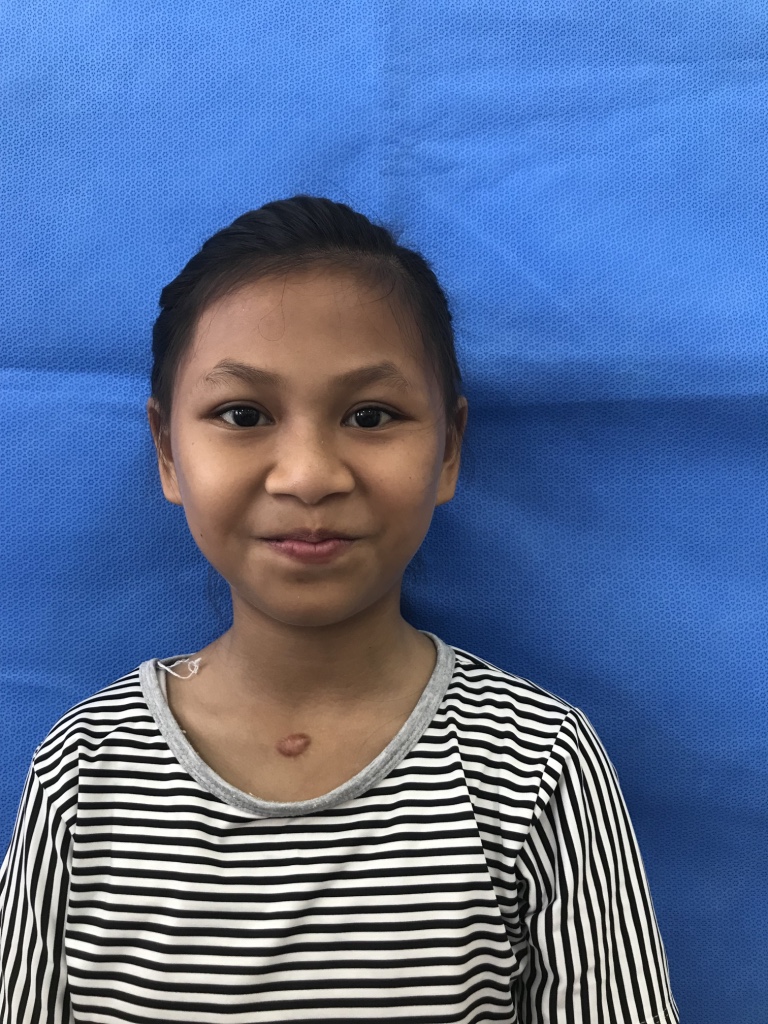 21 : SINGVONGSA Sonemany
Indication opératoire : Cicatrice cheloïde de la fourchette sternale
Intervention : Exérèse en fuseau
Type d’anesthésie : AL
Opérateur : PG
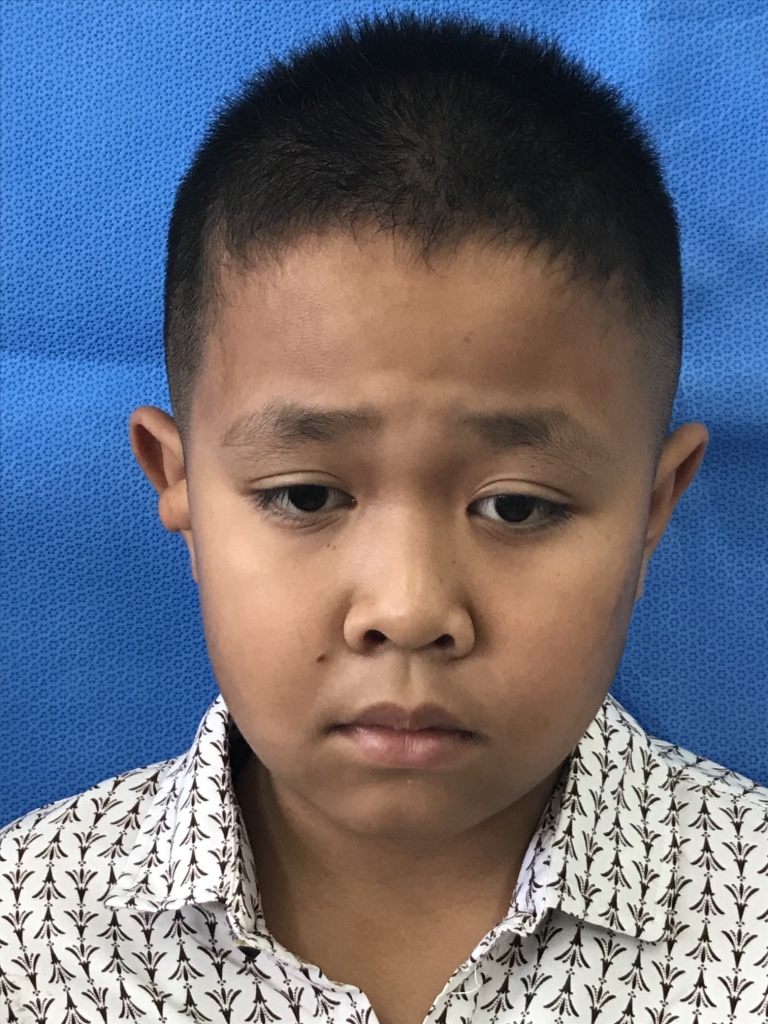 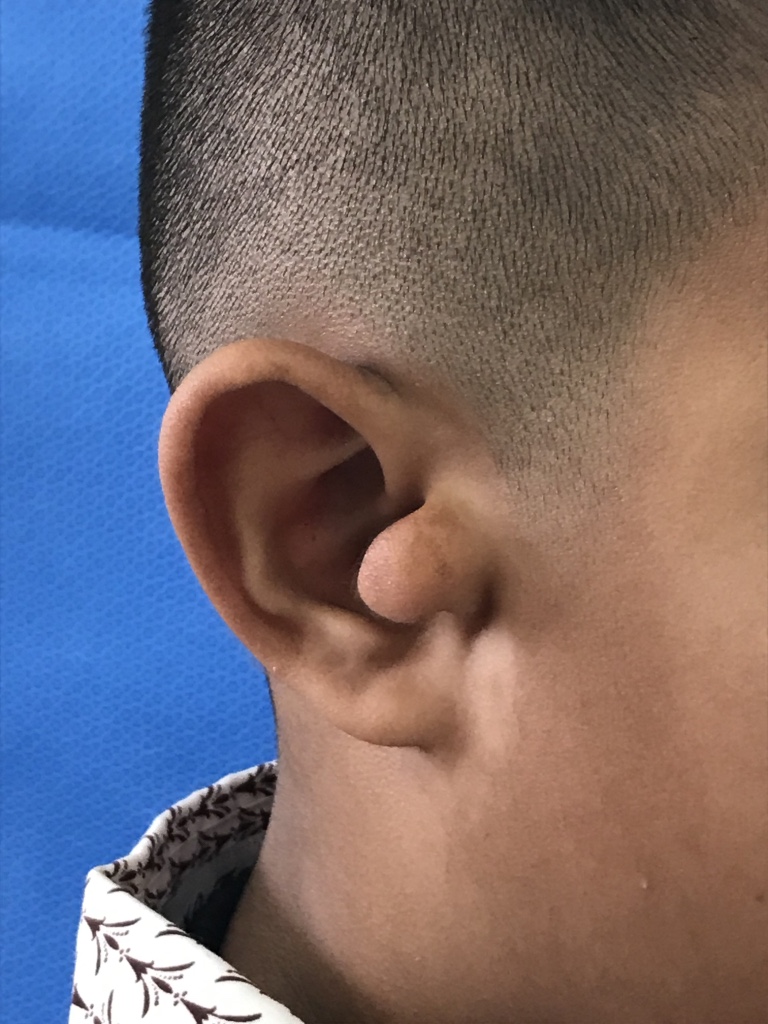 61 : VONGVILAI Khammixay
Indication opératoire : Fibrochondrome tragus droit
Intervention : exerese 
Type d’anesthésie : AL
Opérateur : JCP
94: THAMMAVONG Bounkong
Indication opératoire : Séquelle FP1
Intervention :Chéïloplastie
Type d’anesthésie : AL
Opérateur : AG
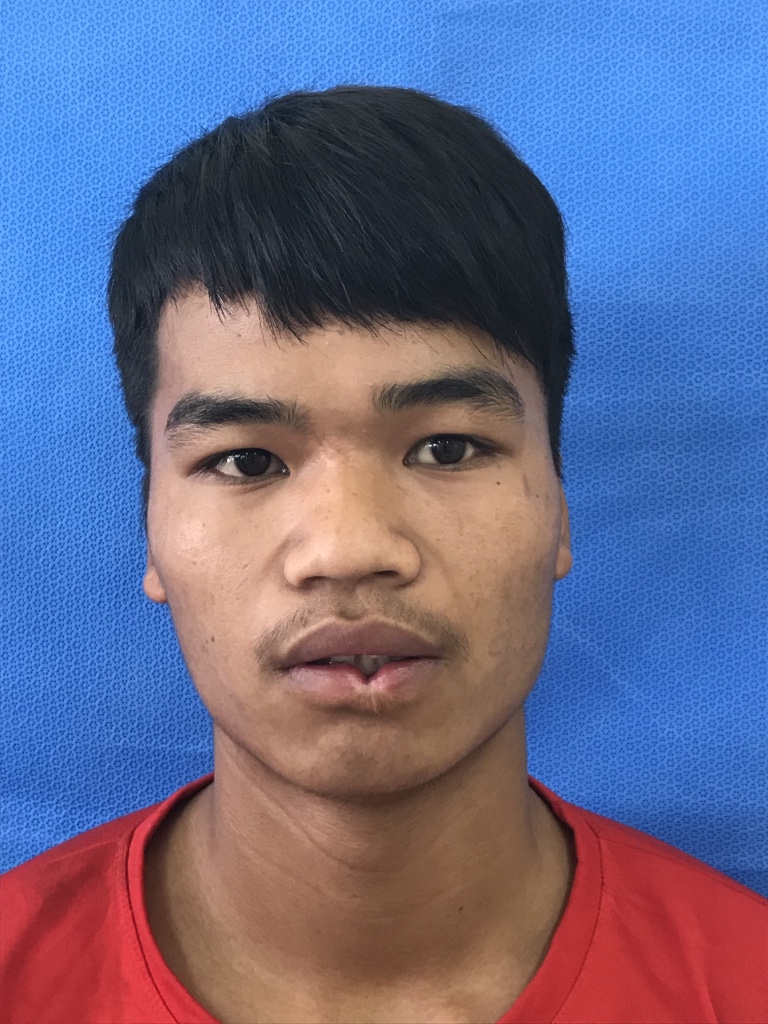 3 : KHONE
Indication opératoire : Perte de substance de la lèvre inferieure post-traumatologique
Intervention : Exérèse cunéiforme chelaire inferieure, emportant la perte de substance
Type d’anesthésie : AL
Opérateur : PG
3 : KHONE
Indication opératoire : Perte de substance de la lèvre inferieure post-traumatologique
Intervention : Exérèse cunéiforme chelaire inferieure, emportant la perte de substance
Type d’anesthésie : AL
Opérateur : PG
53: PHONBOUTPHA Lin
Indication opératoire : Ptôsis congénital palpébral droit
Intervention : Plastie du releveur
Type d’anesthésie : AL
Opérateur : AG
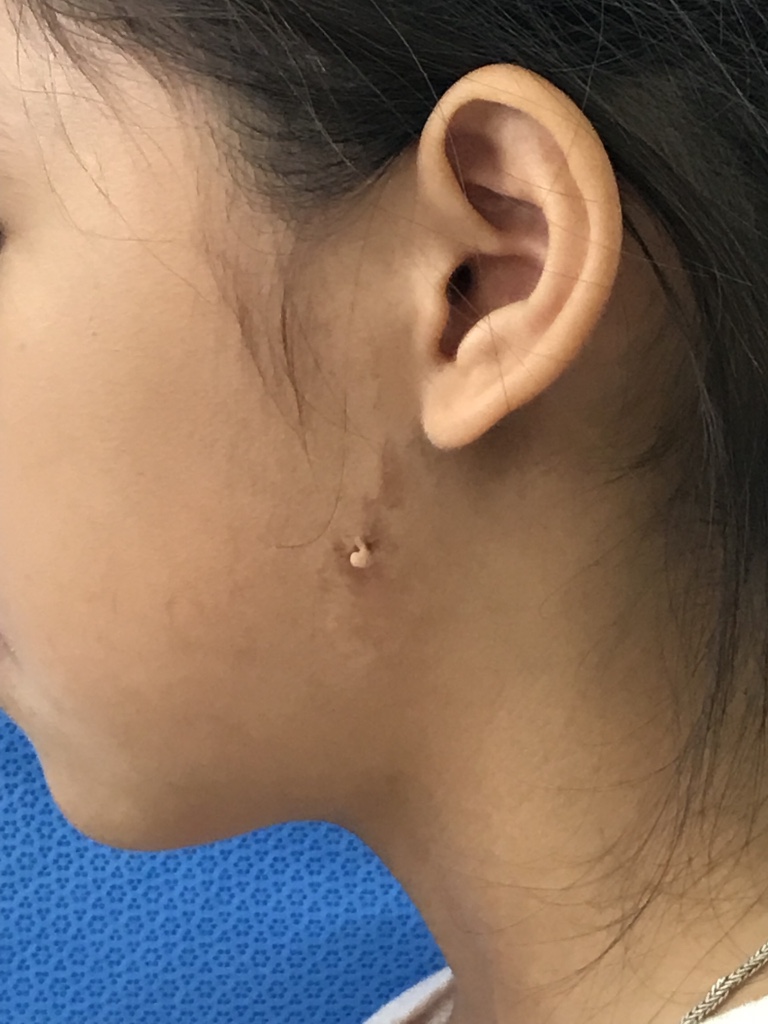 63 : SOUKSAVART Namsoup
Indication opératoire : Fistule post-parotidite
Intervention : Exerese fusiforme centrée sur la fistule
Type d’anesthésie : AL
Opérateur : AG
Mardi 5 mars 2019
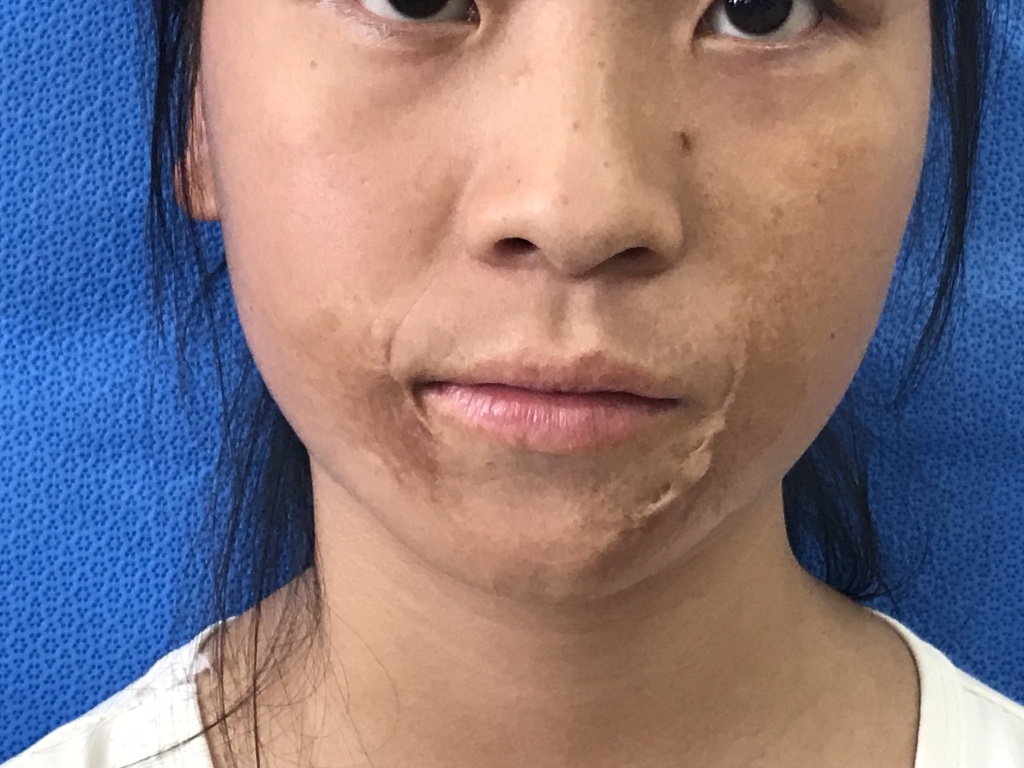 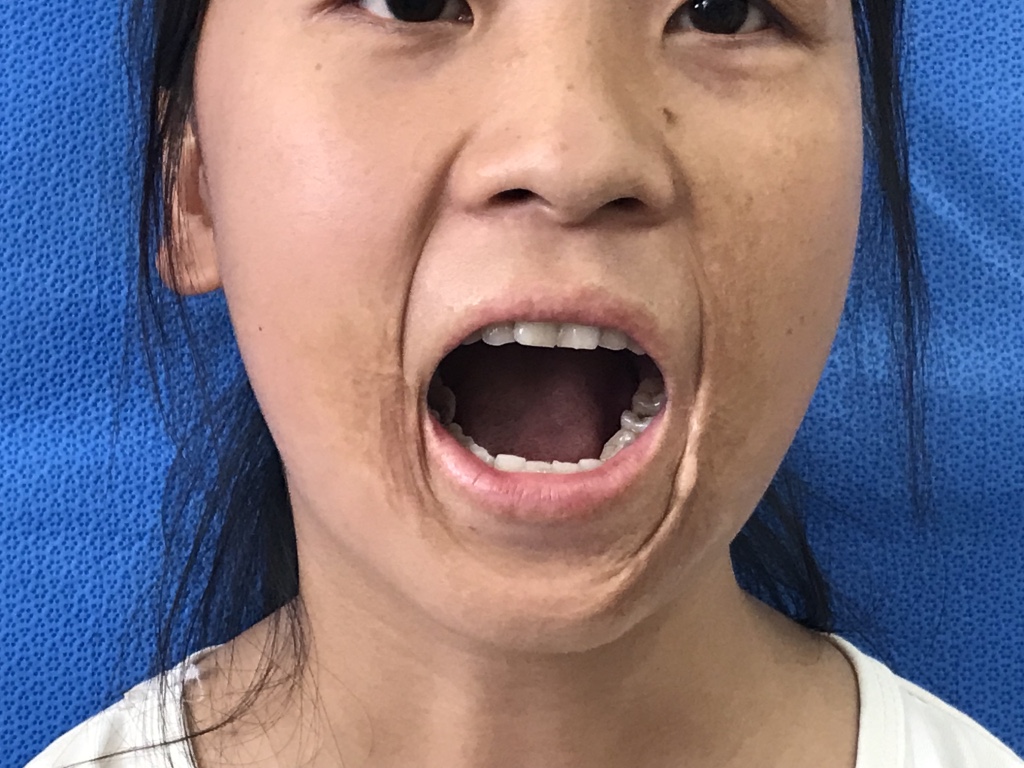 82 : XONG Choa..
Indication opératoire : cicatrices hypertrophiques sur sequelles de brulures en regard des deux plis naso geniens
Intervention : Exérèse fusiforme
Type d’anesthésie : AL
Opérateur : PG
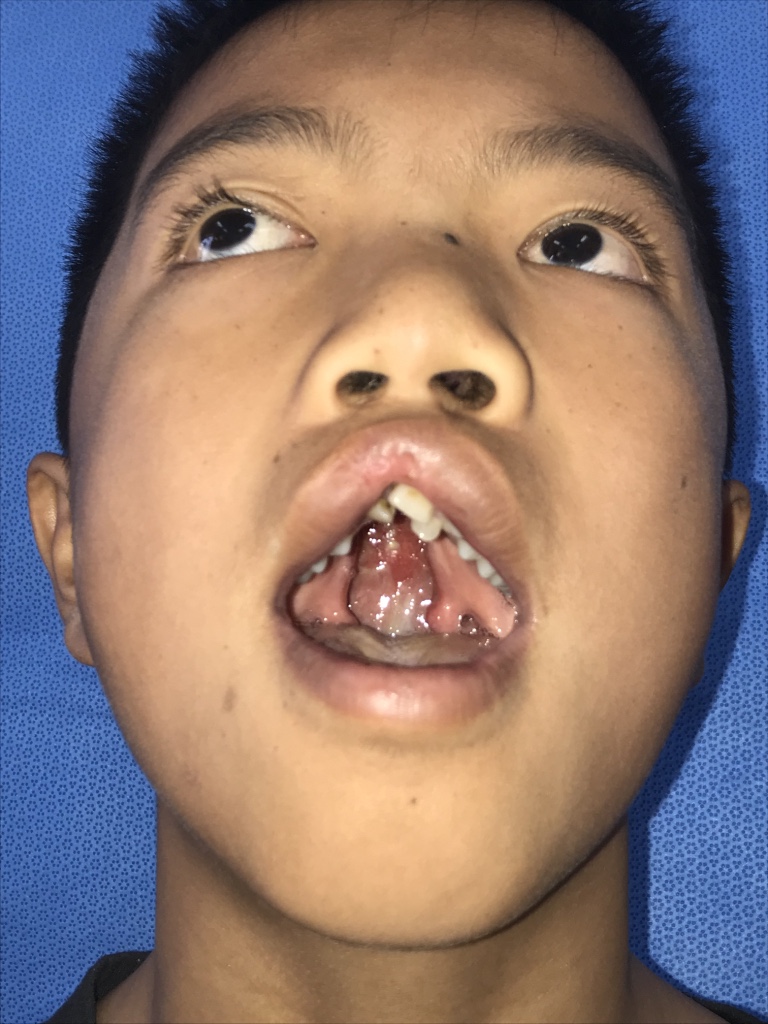 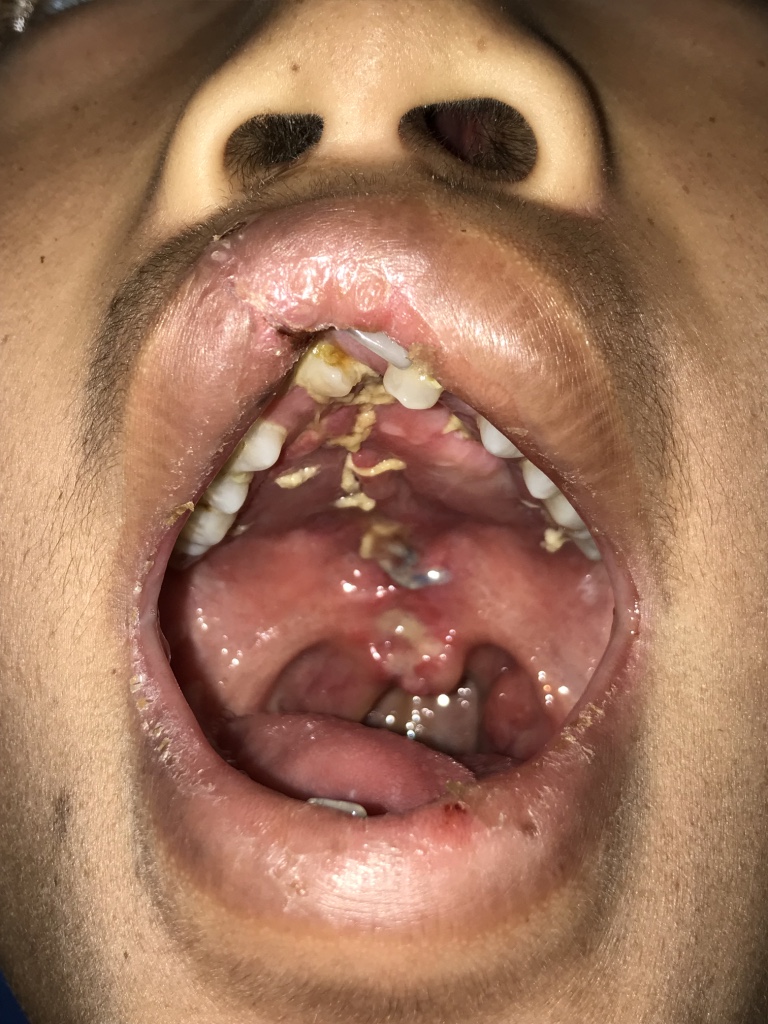 5 : DUANGMALA
Indication opératoire : FP1P2 bilatérale, voile + palais non traités
Intervention : Vélopalatoplastie + retouche lèvre supérieure
Type d’anesthésie : AG
Opérateur : JCP
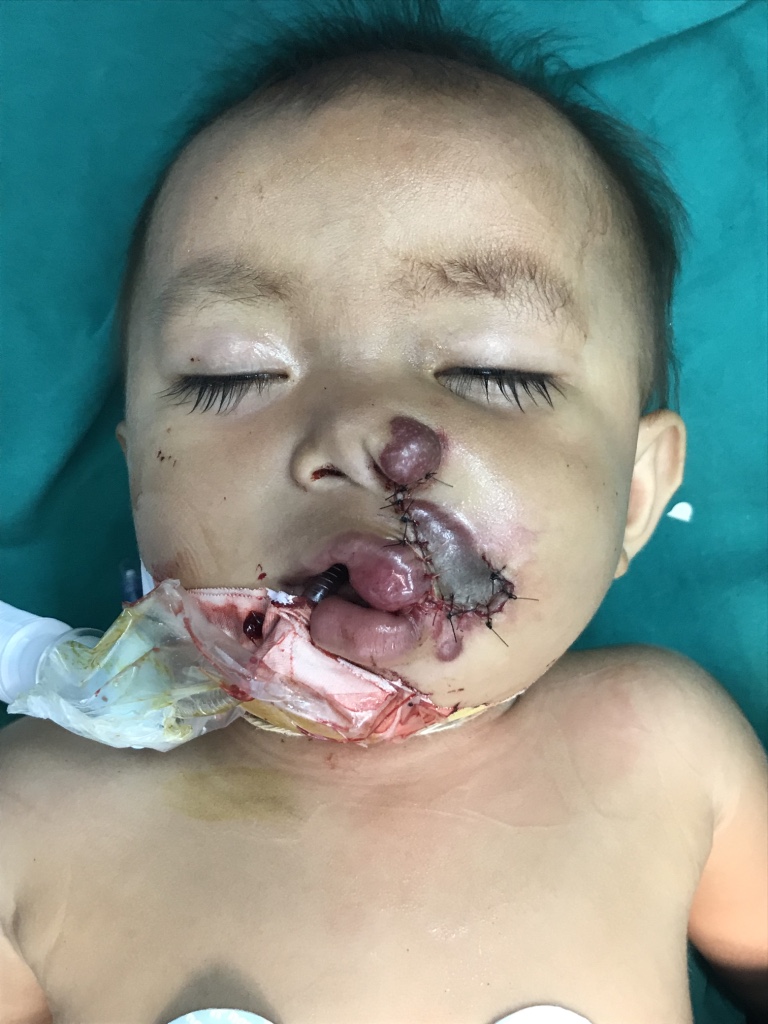 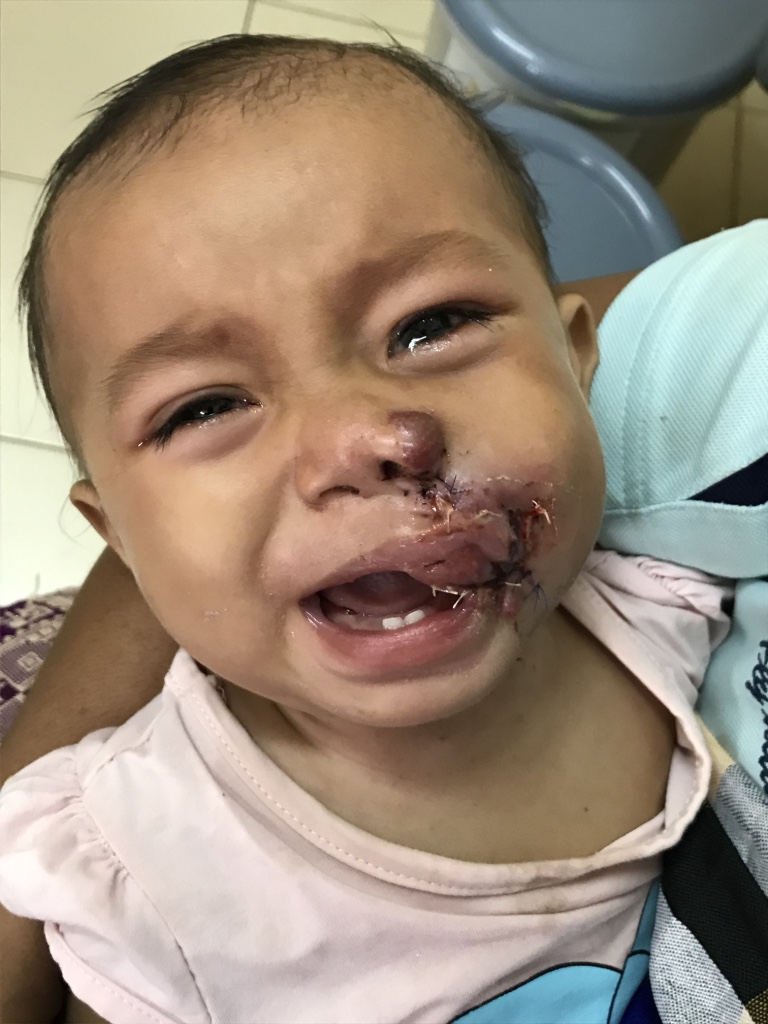 8 : KAMSUP Saiphan
Indication opératoire : RICH labio-jugal gauche  
Intervention : Exérèse 
Type d’anesthésie : AG, IOT
Opérateur : JCP
60 : Cihinola
Indication opératoire : Fente labiale gauche
Intervention : Chéïlo-rhinoplastie
Type d’anesthésie : AG, IOT
Opérateur : JCP
52 : SENGLUANGXAY Yeng
Indication opératoire : Fente labiale gauche
Intervention : Chéïlo-rhinoplastie
Type d’anesthésie : AG, IOT
Opérateur : AG
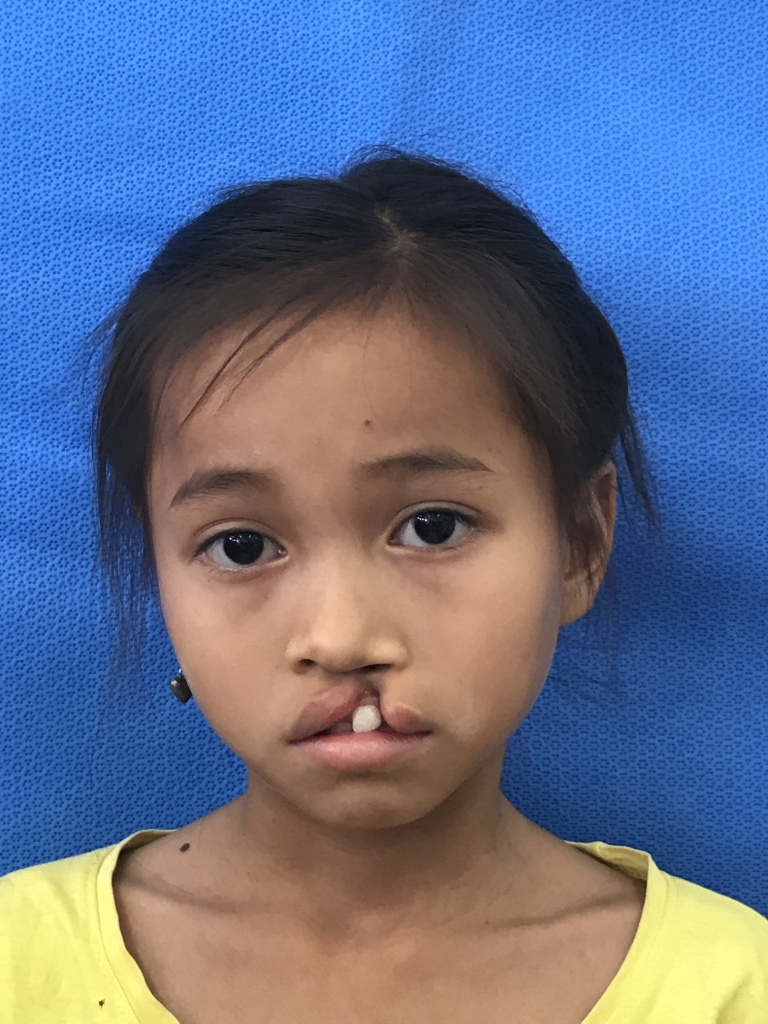 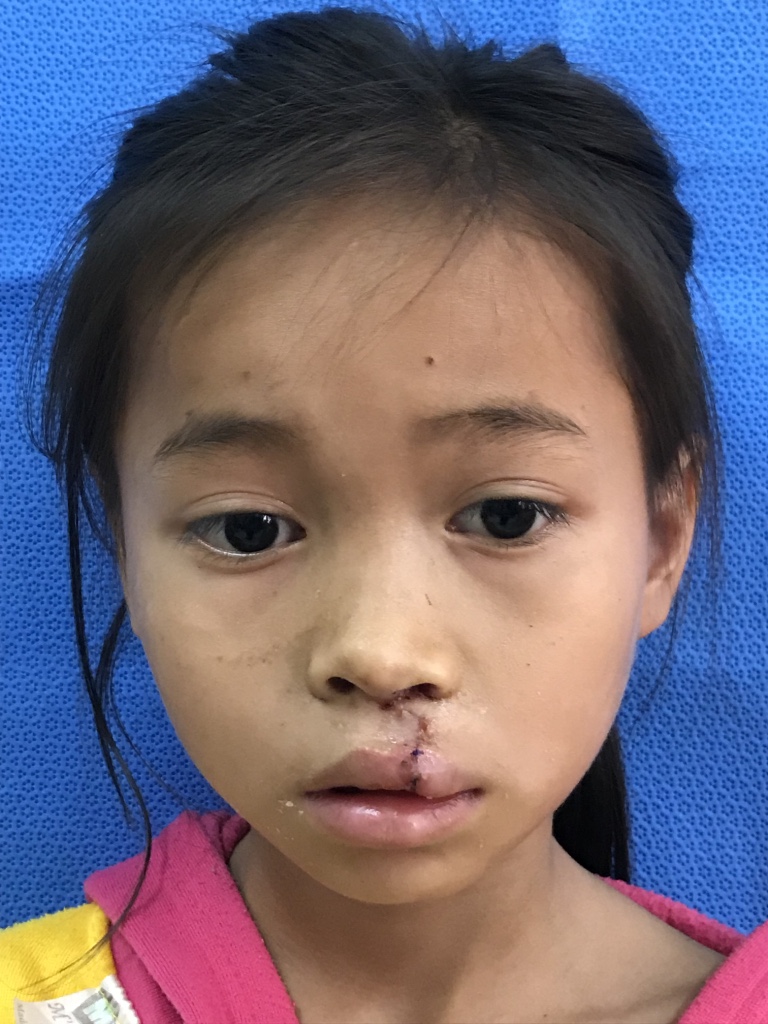 55 : MANIVANH Phom
Indication opératoire : Fente labiale gauche
Intervention : Chéïlo-rhinoplastie
Type d’anesthésie : AG, IOT
Opérateur : AG
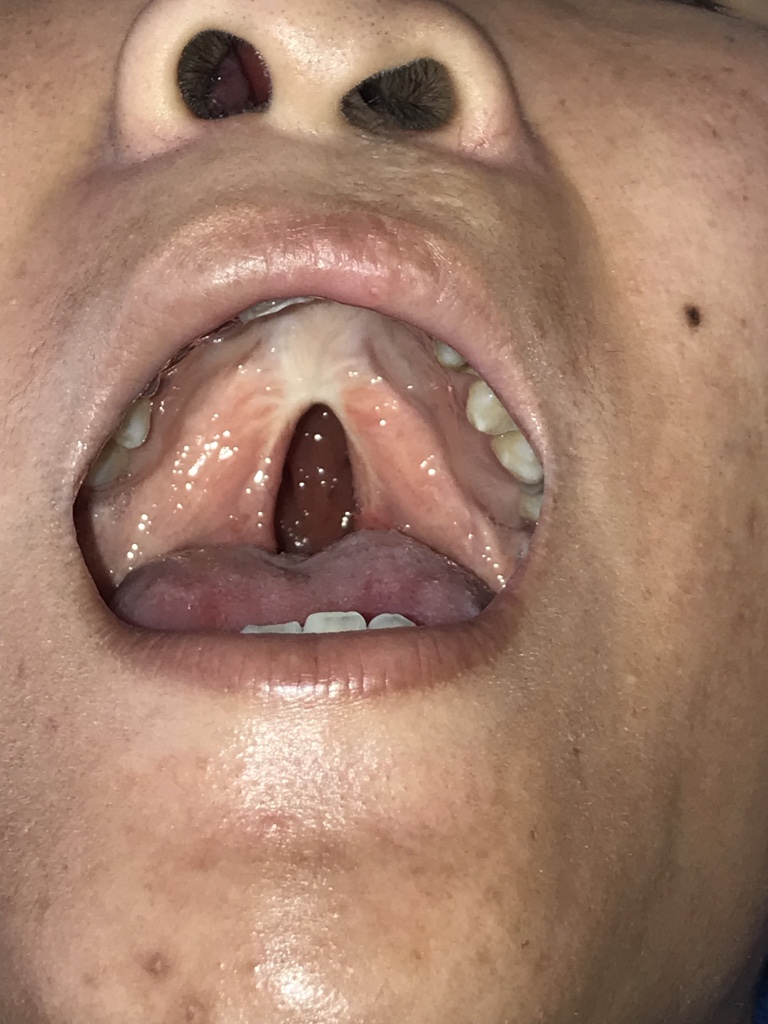 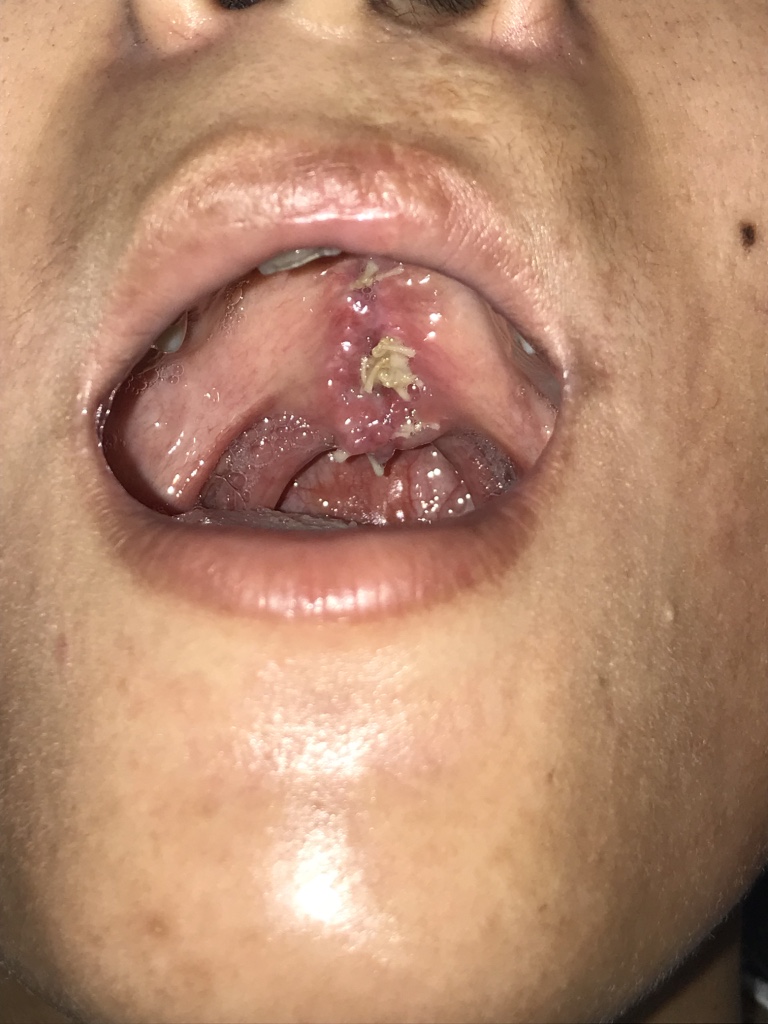 59 : SOUTHAMMAVONG Soumaly
Indication opératoire : Fente vélaire séquellaire d’une FP2
Intervention : Véloplastie
Type d’anesthésie : AG, IOT
Opérateur : AG
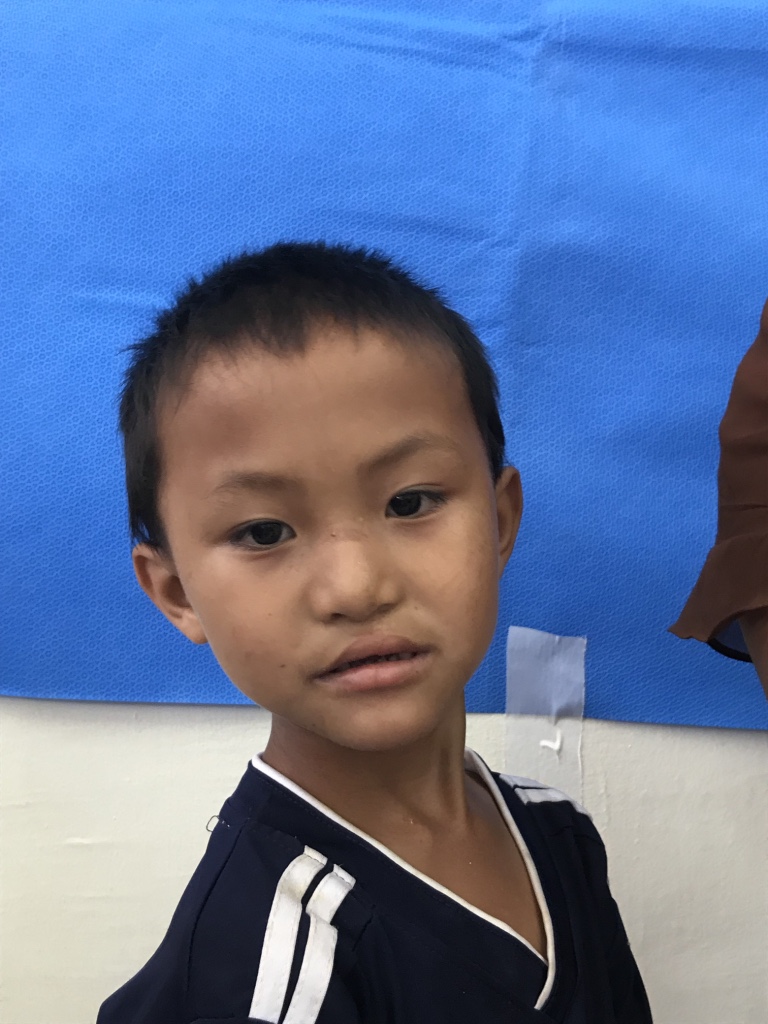 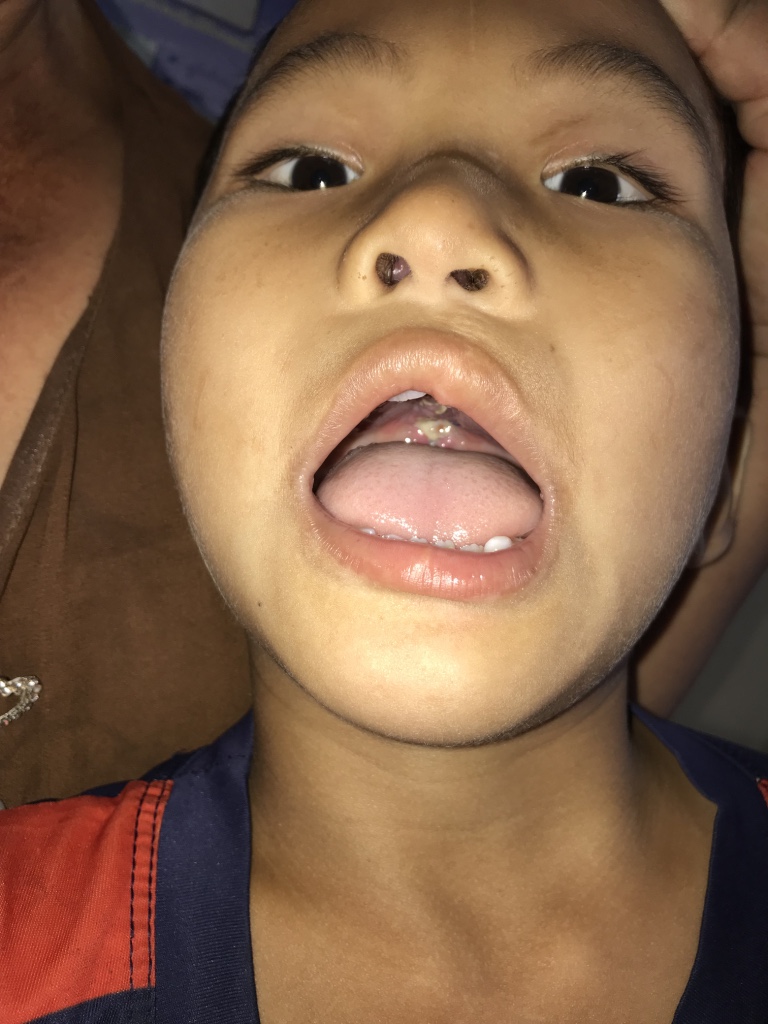 81 : YANG Men
Indication opératoire : FP1P2 gauche, voile non traité
Intervention : Vélopalatoplastie 
Type d’anesthésie : AG, IOT
Opérateur : JCP
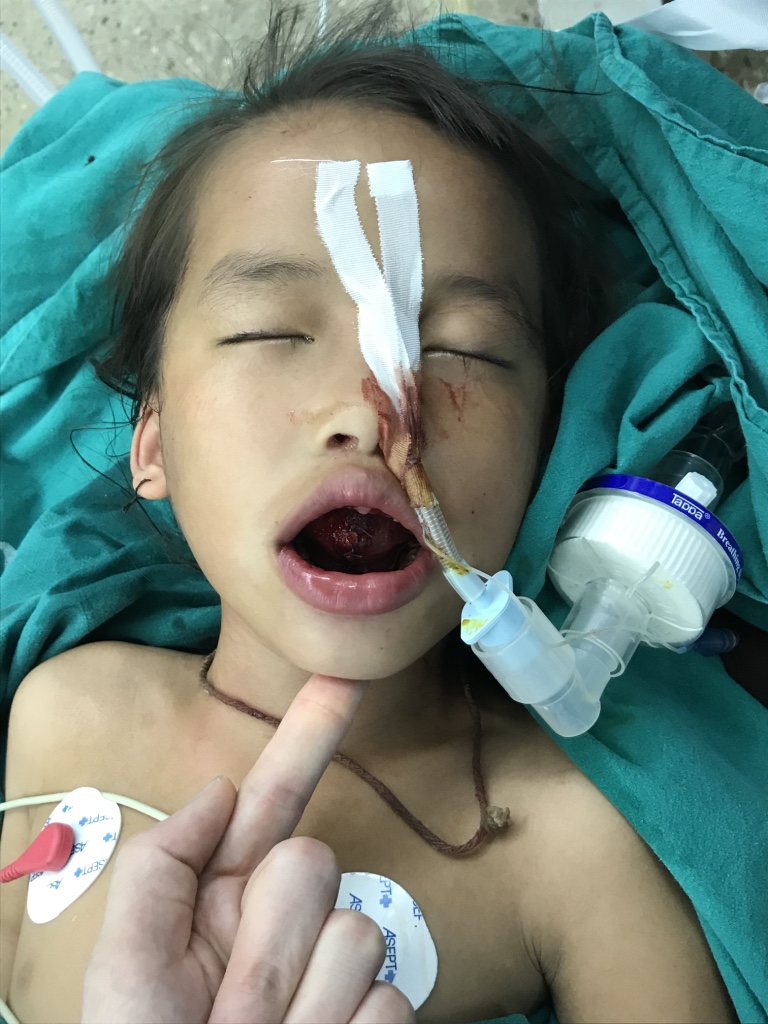 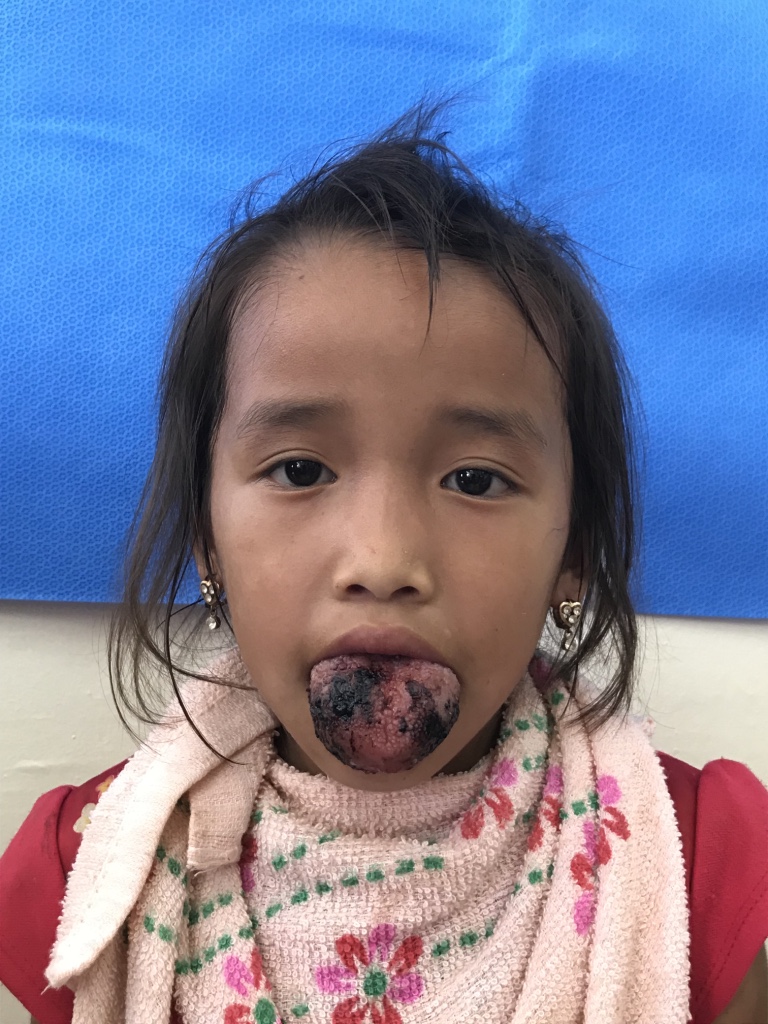 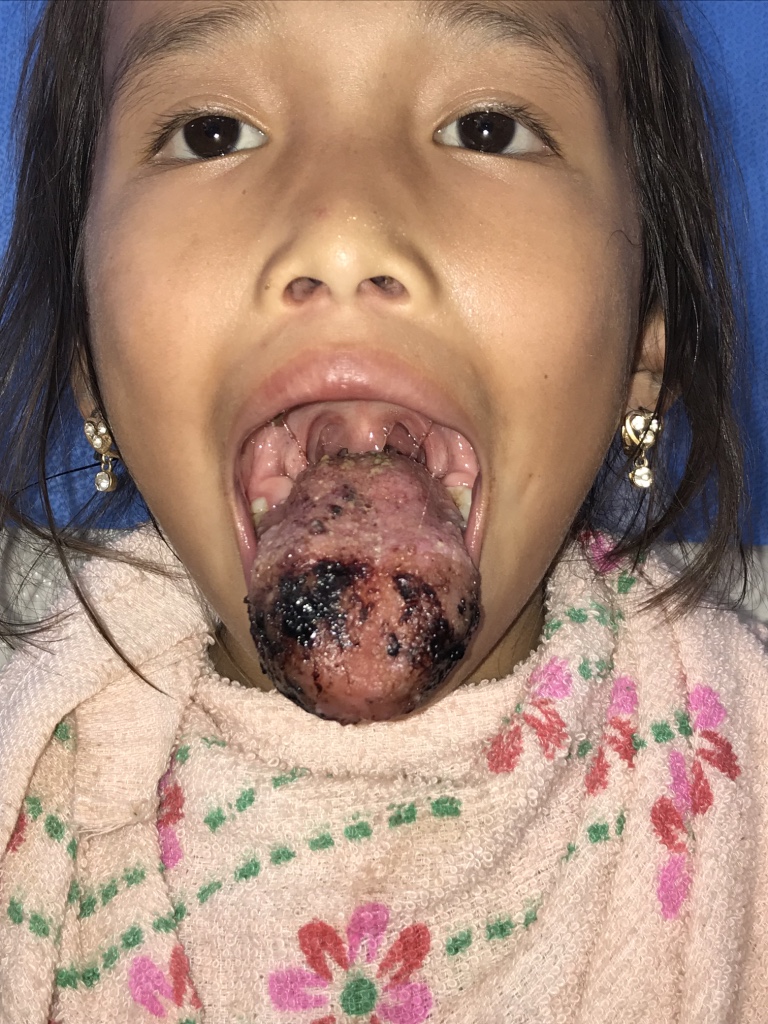 78 : THOR Xue
Indication opératoire : Macroglossie sur malformation kystique
Intervention : Glossoplastie de réduction
Type d’anesthésie : AG, INT
Opérateur : AG
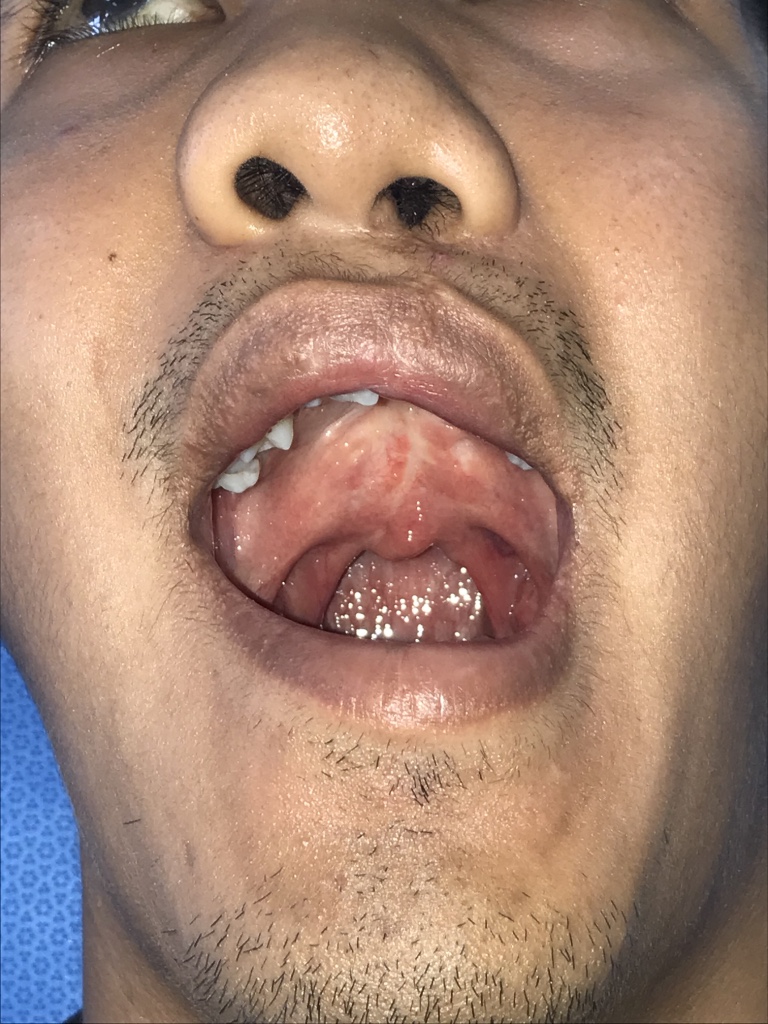 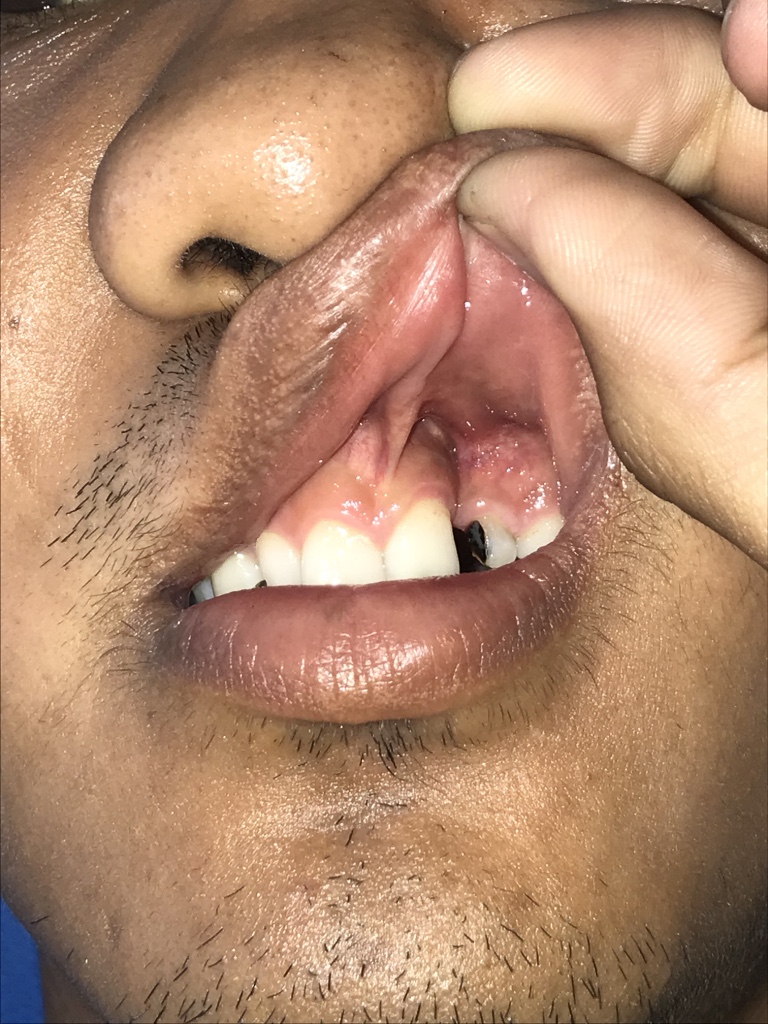 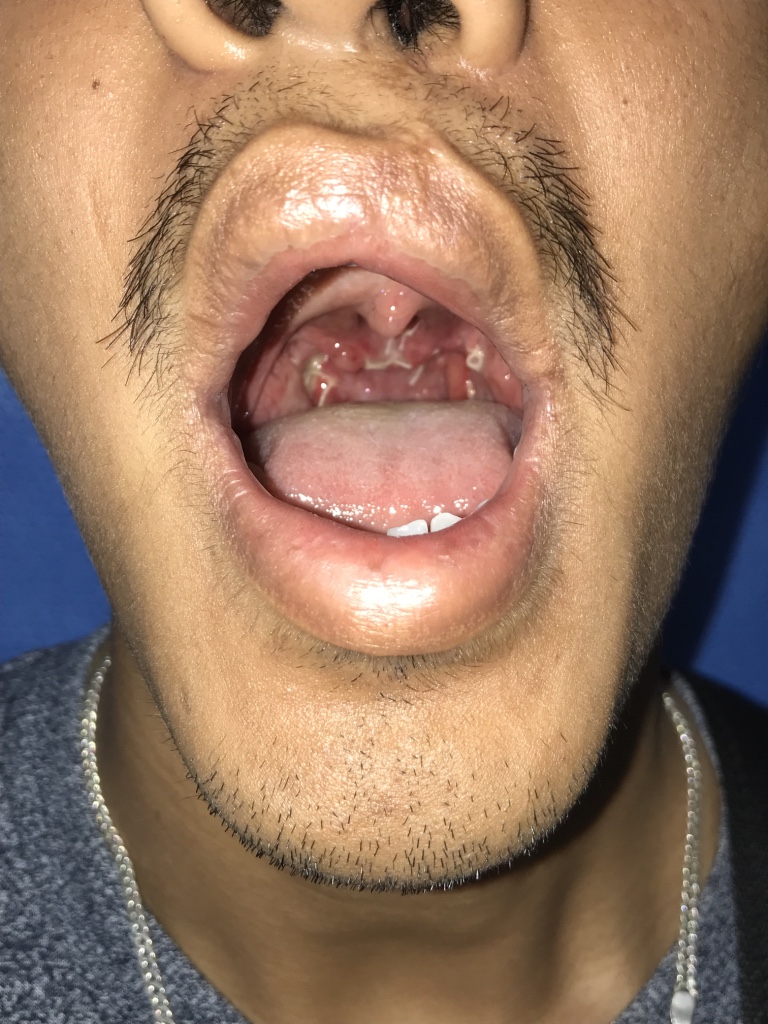 14 : SOMPHAVAT Pethnalong
Indication opératoire : FP1P2 gauche + voile court + fistule alvéoalaire
Intervention : Pharyngoplastie + GPP sans greffe osseuse
Type d’anesthésie : AG, IOT
Opérateur : AG
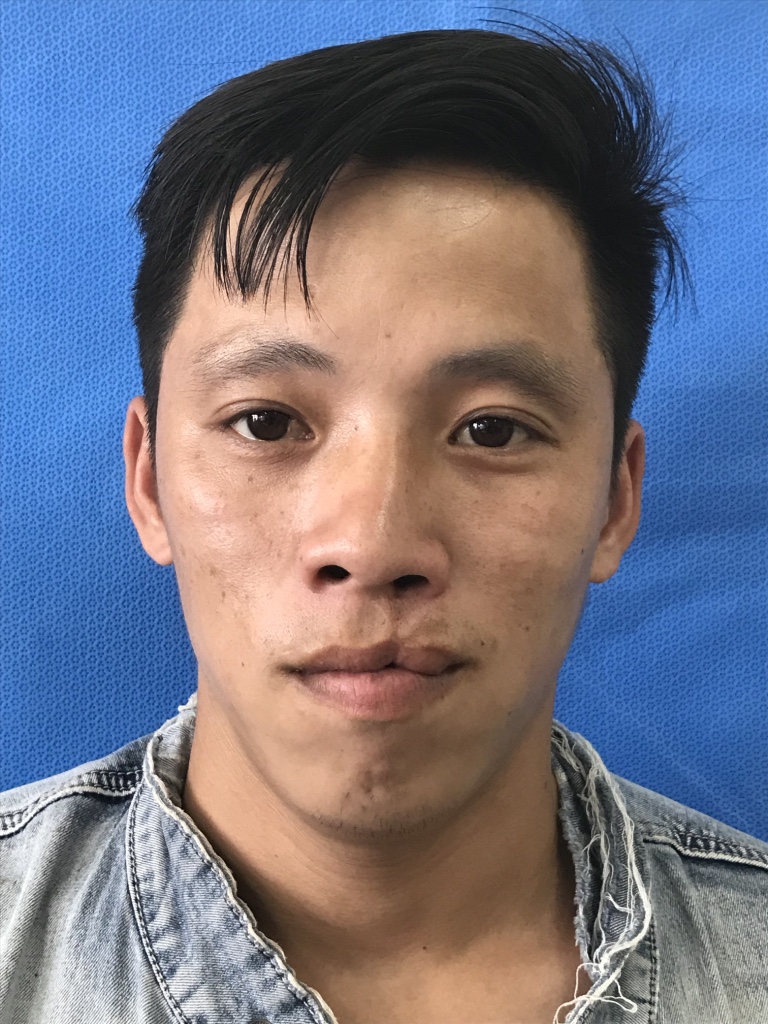 96 : XAYPUNYA Vixay 
Indication opératoire : Séquelle FP1 gauche
Intervention : Reprise de fente labiale gauche 
Type d’anesthésie : AL
Opérateur : JCP
Mercredi 6 mars 2019
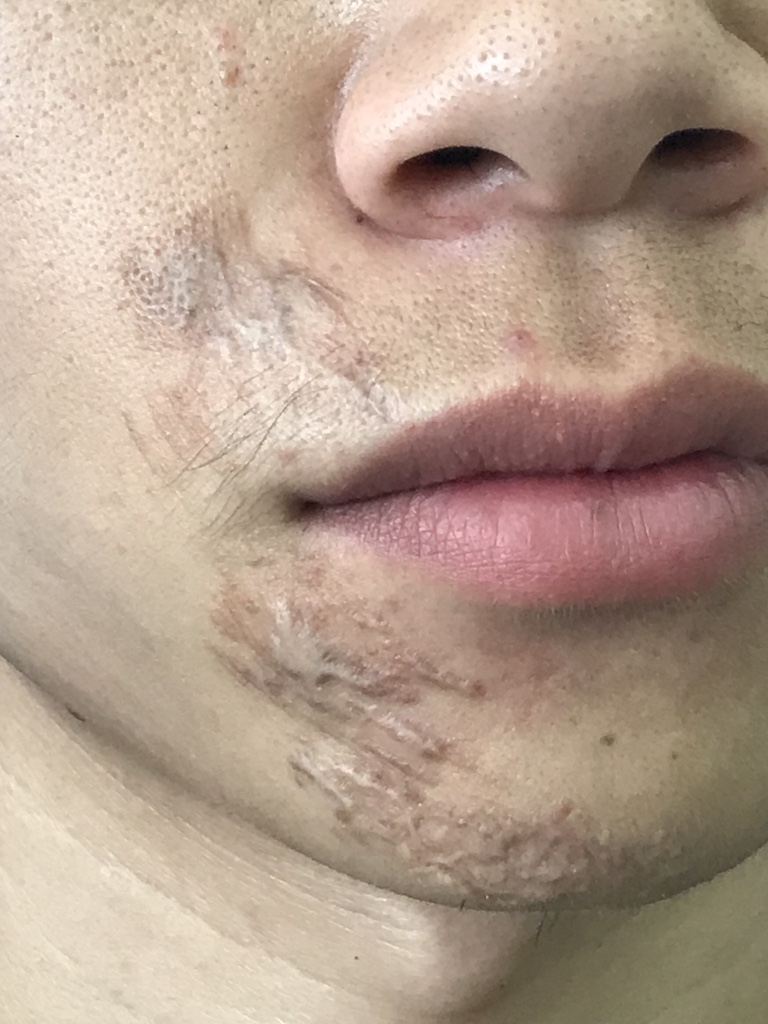 70 : CHITTAVONG Sitthiphoum
Indication opératoire : Cicatrice sur séquelle de brulure pli nasogenien droit
Intervention : Exérèse fusiforme
Type d’anesthésie : AL
Opérateur : PG
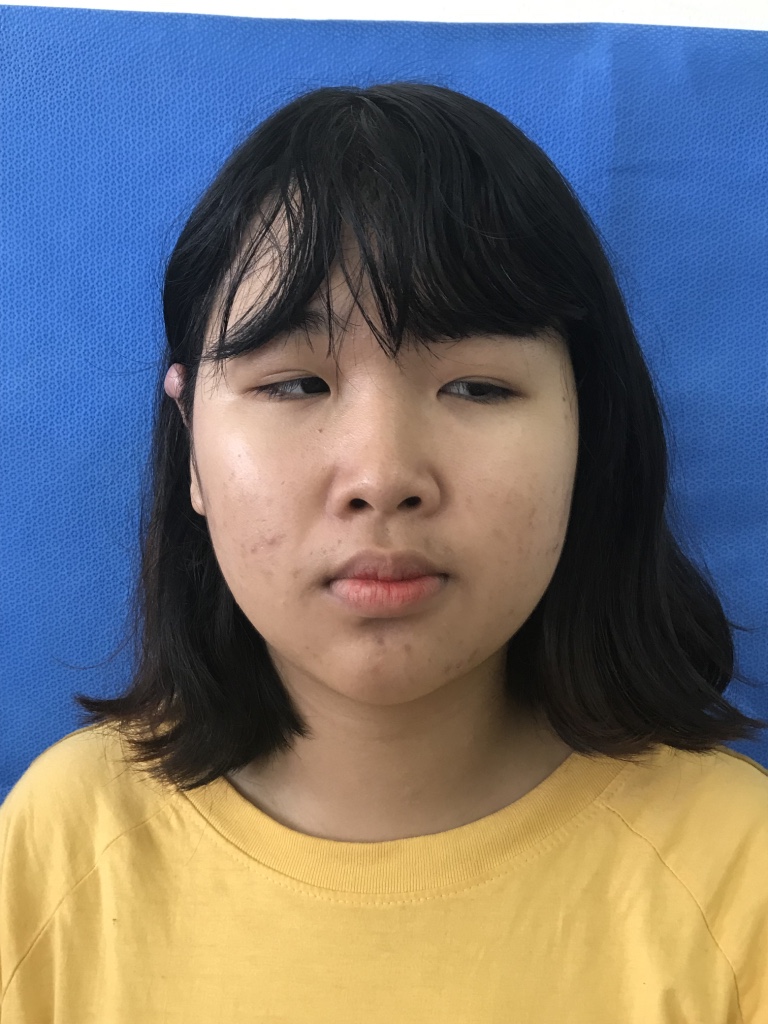 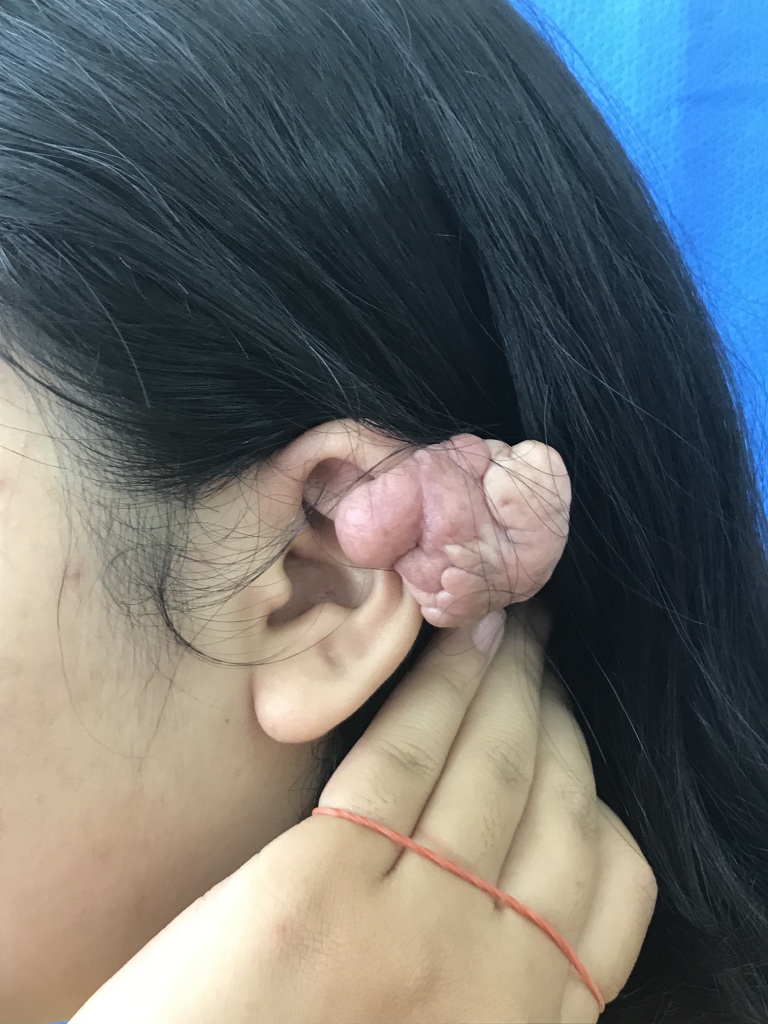 98 : PHETMIXAY Meksavanh
Indication opératoire : chéloïde oreille bilaterales
Intervention : Exérèse fusiforme
Type d’anesthésie : AL
Opérateur : PG
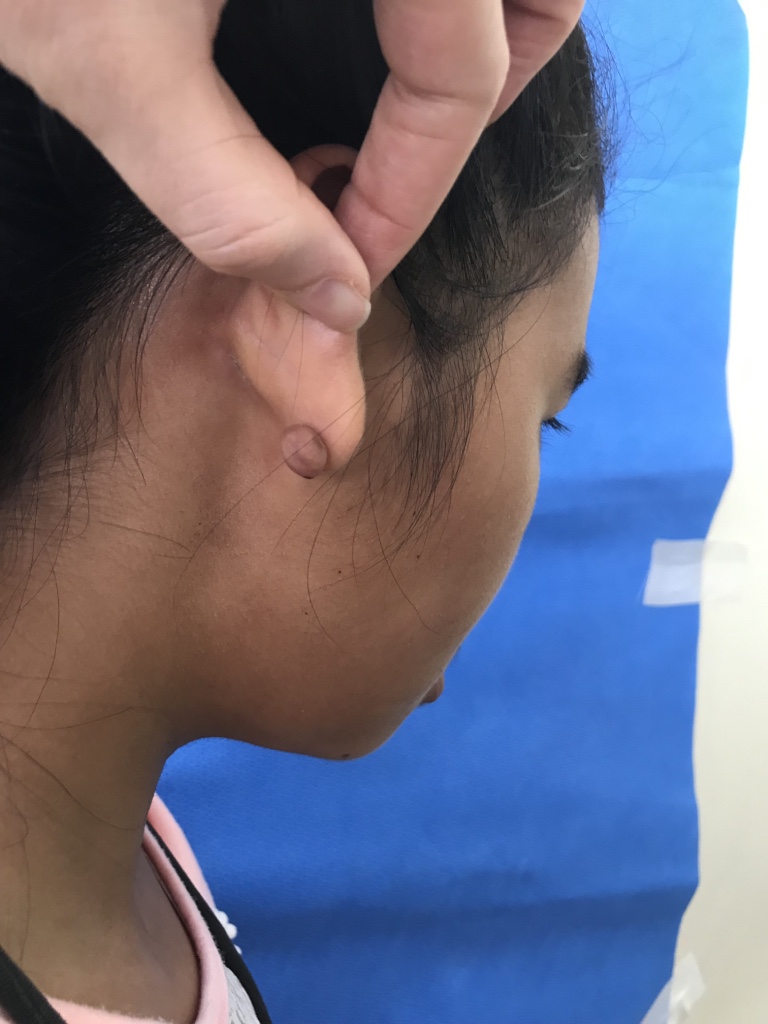 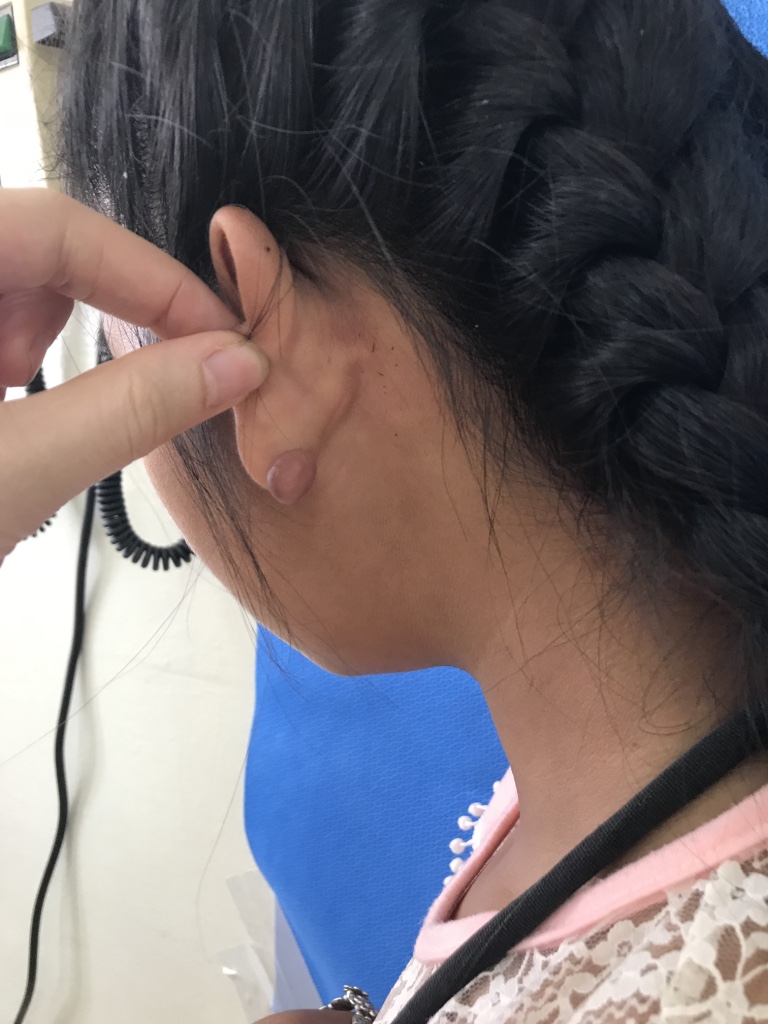 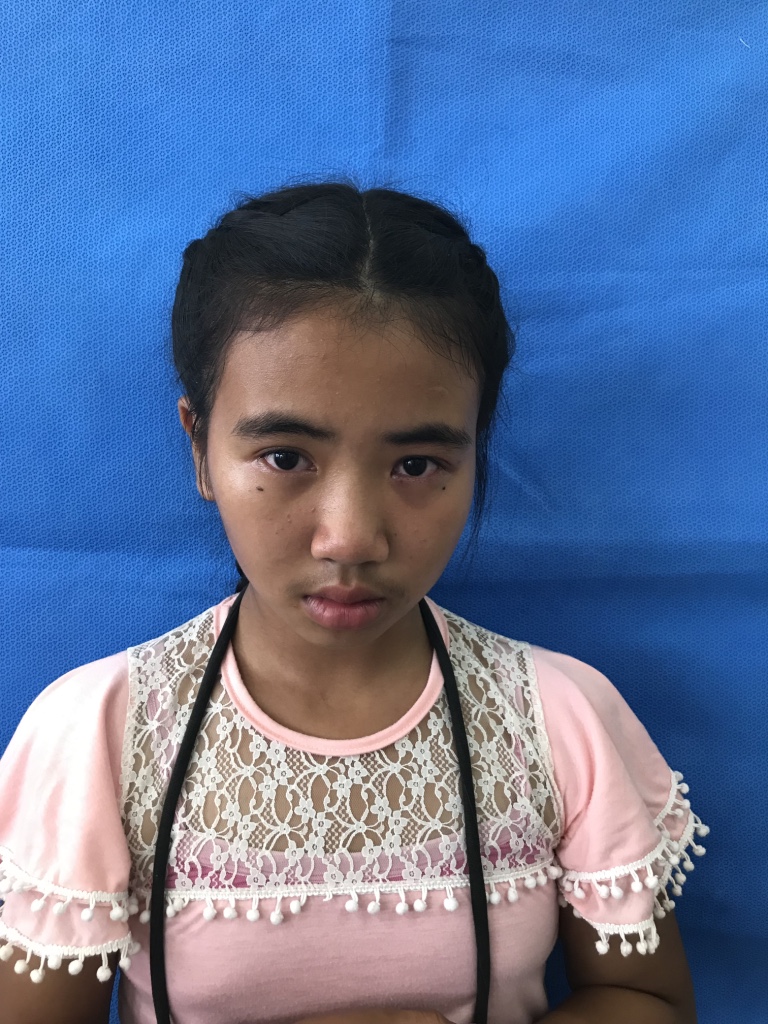 89 : XAYYAXAY Touna
Indication opératoire : chéloïdes oreilles bilaterales
Intervention : Exérèse fusiforme
Type d’anesthésie : AL
Opérateur : PG
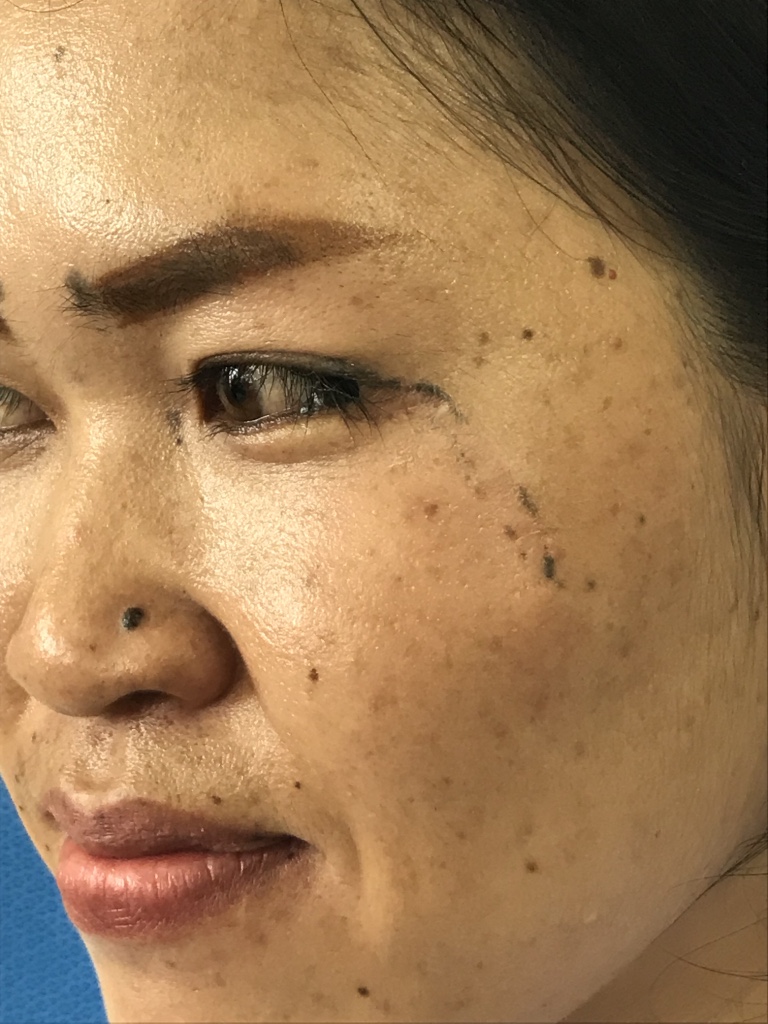 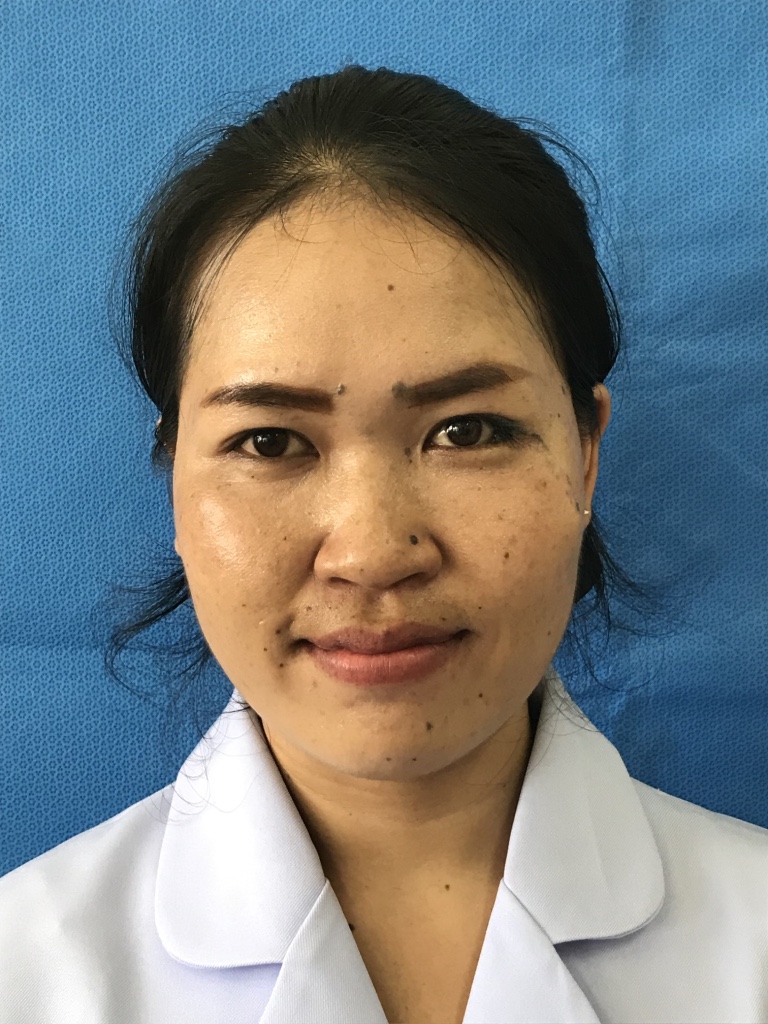 71 : SONGMANY Boumy
Indication opératoire : naevus verruqueux canthus externe avec cicatrice dans le prolongement des rides de la patte d’oie à droite
Intervention : Exérèse fusiforme
Type d’anesthésie : AL
Opérateur : PG
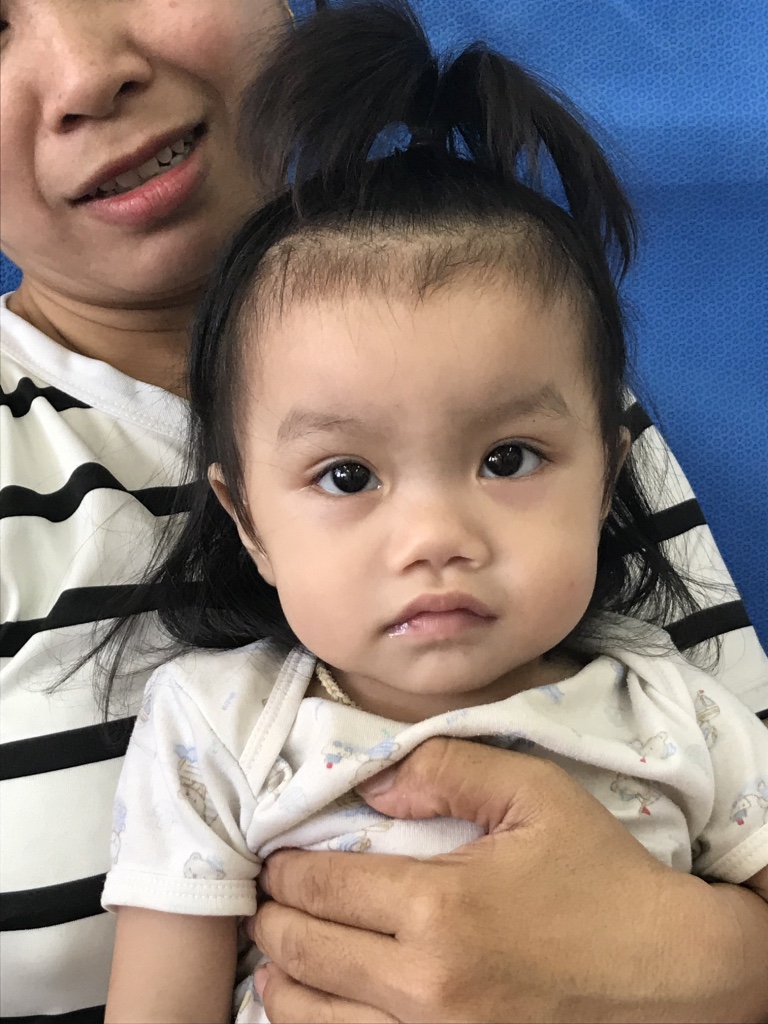 74 : MAHAVANG Manisa
Indication opératoire : FP2 partielle, fente vélaire isolée
Intervention : Véloplastie
Type d’anesthésie : AG, IOT
Opérateur : JCP
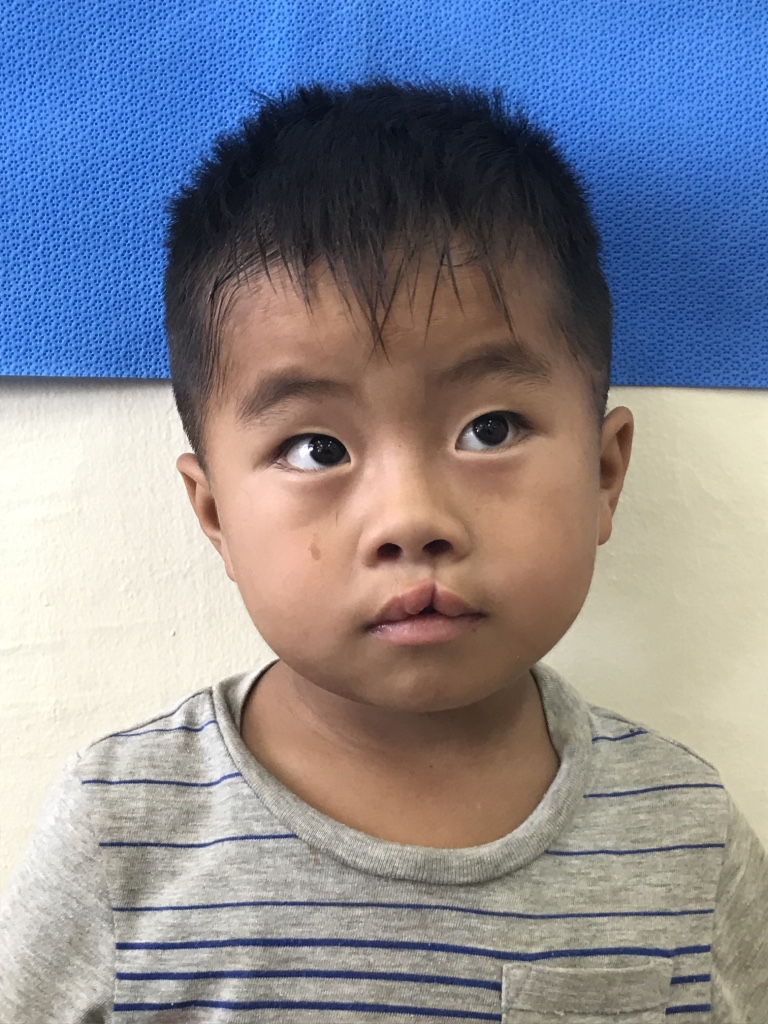 54 : THOR WAYVIHAT
Indication opératoire : Fente labiale gauche
Intervention : Chéïlo-rhinoplastie
Type d’anesthésie : AG, IOT
Opérateur : AG
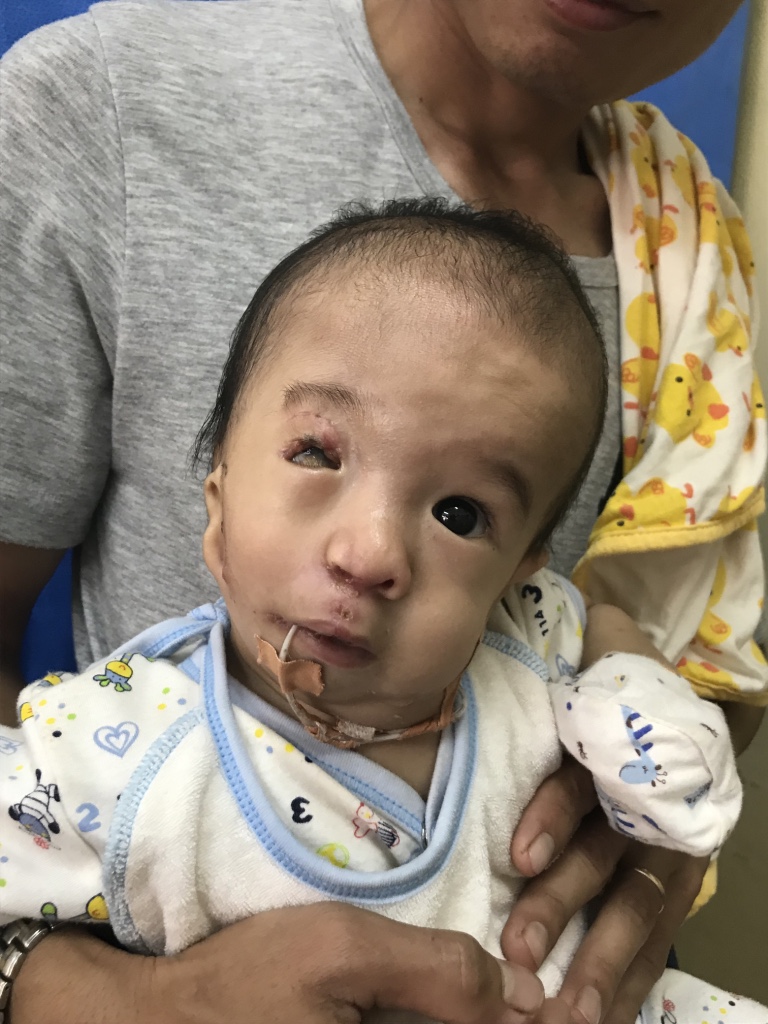 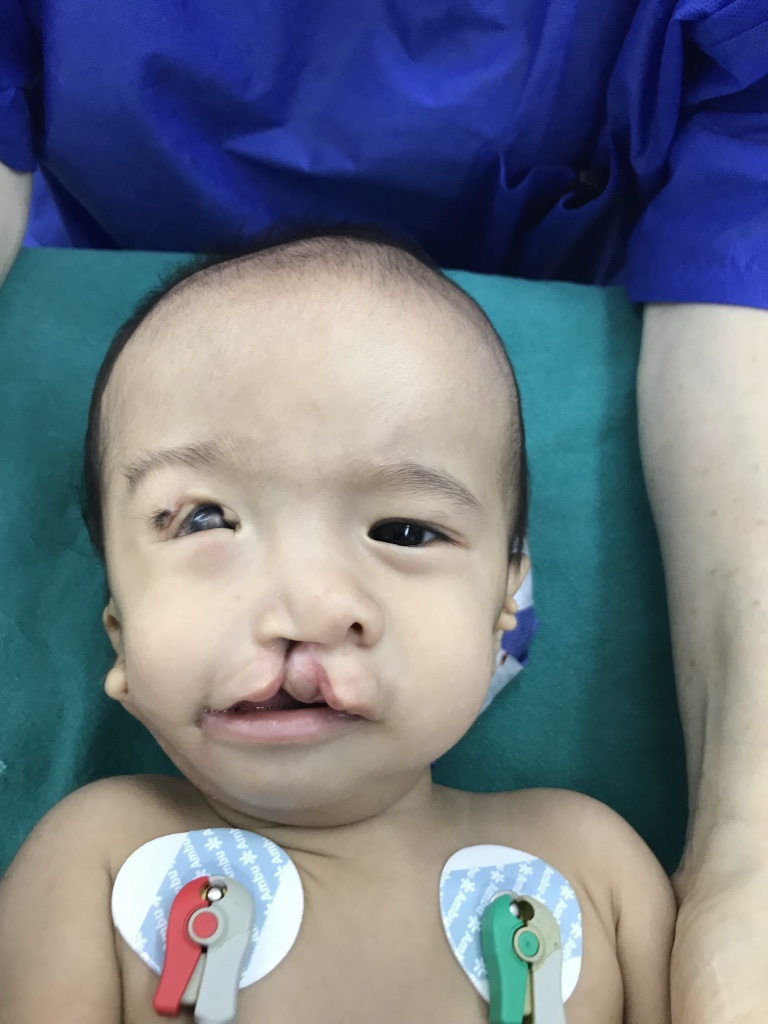 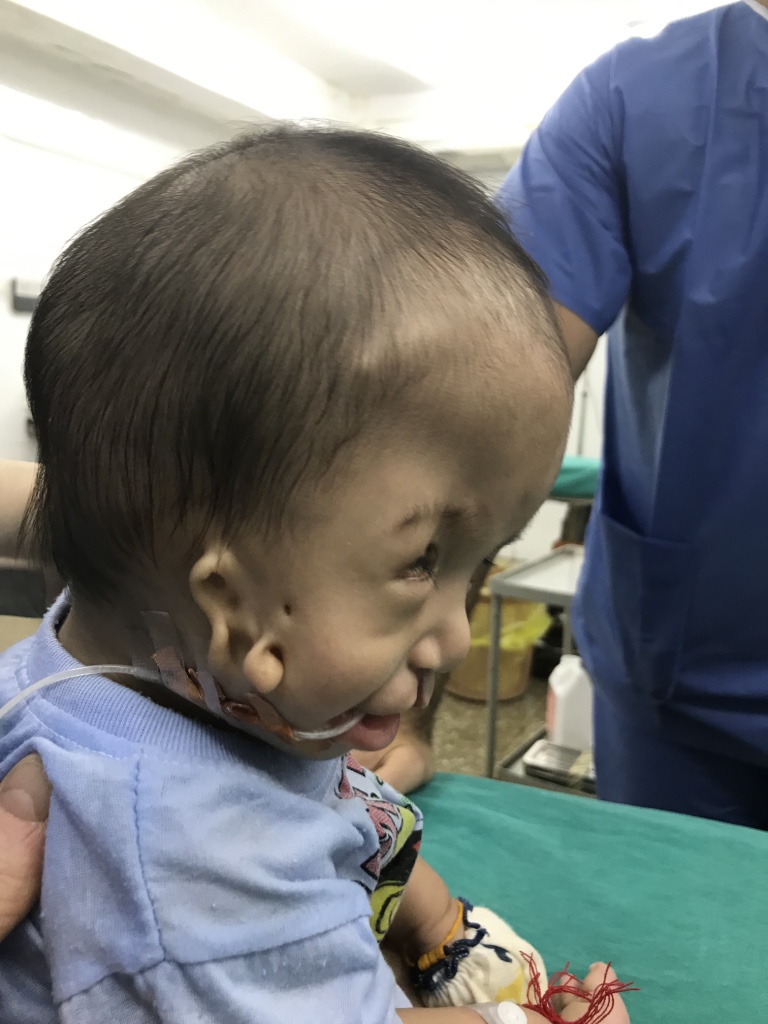 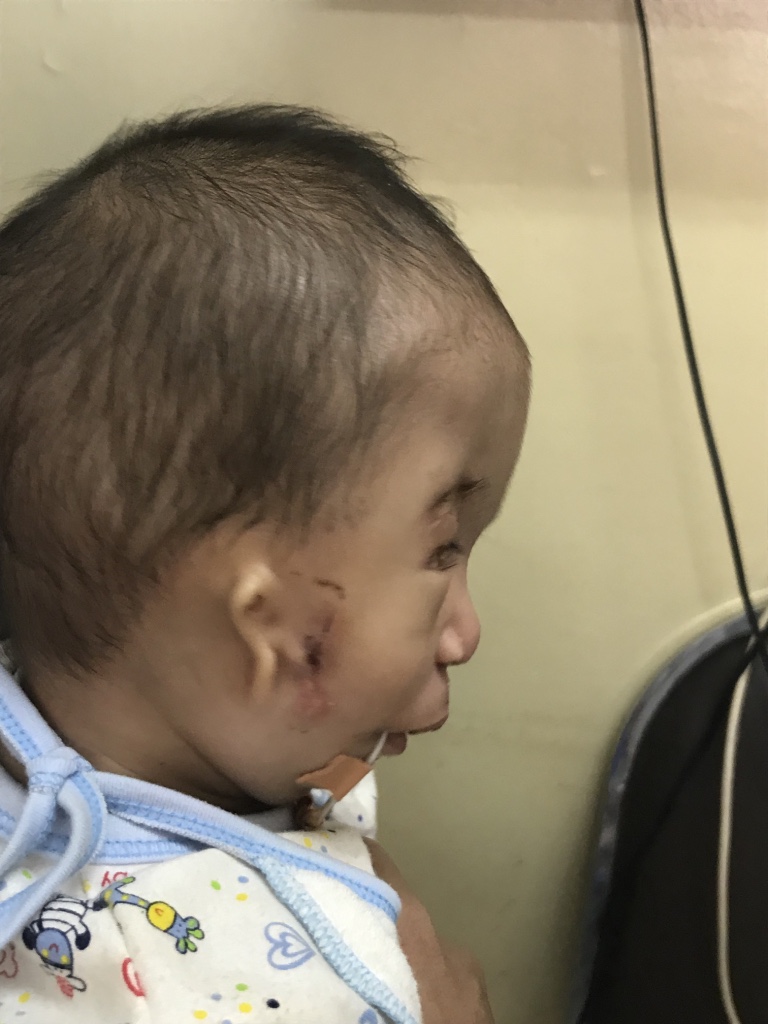 68 : SAOVONGXAY Thavichoun
Indication opératoire : Association fentes faciales rares 10 + 7 droites, fibrochondromes pré-tragiens bilatéraux et fente labiale droite
Intervention : Plastie palpébrale supérieure, commissuroplastie, exerese des fibrochondromes, chéïlorhinoplastie droite
Type d’anesthésie : AG, IOT
Opérateur : JCP + AG
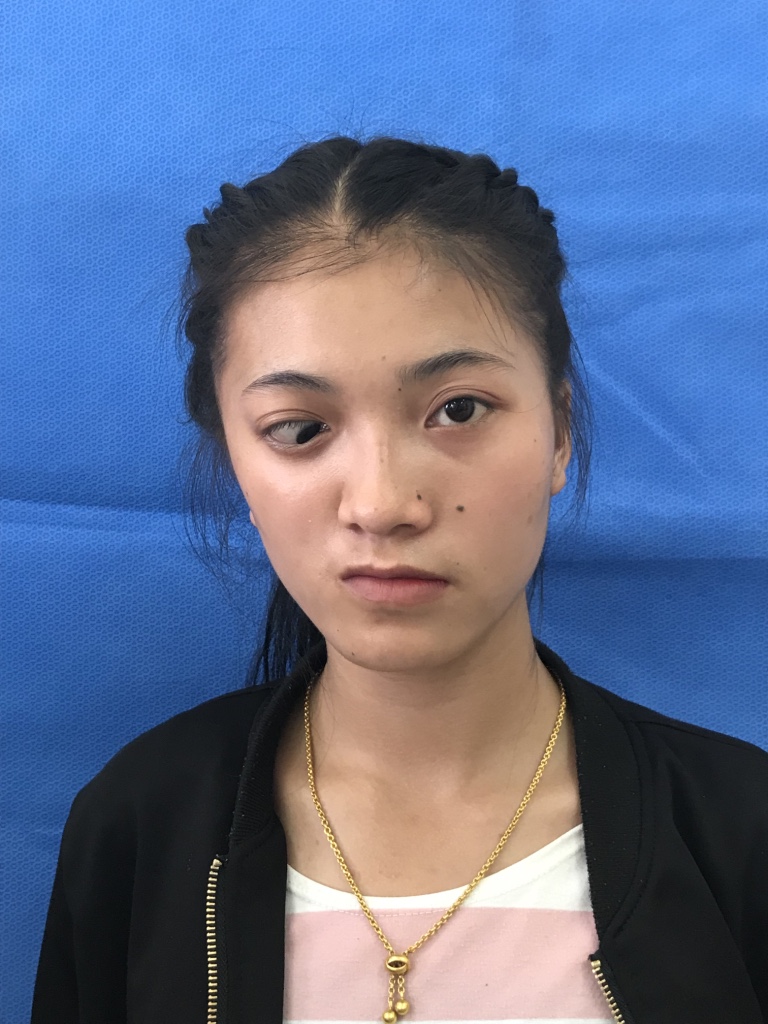 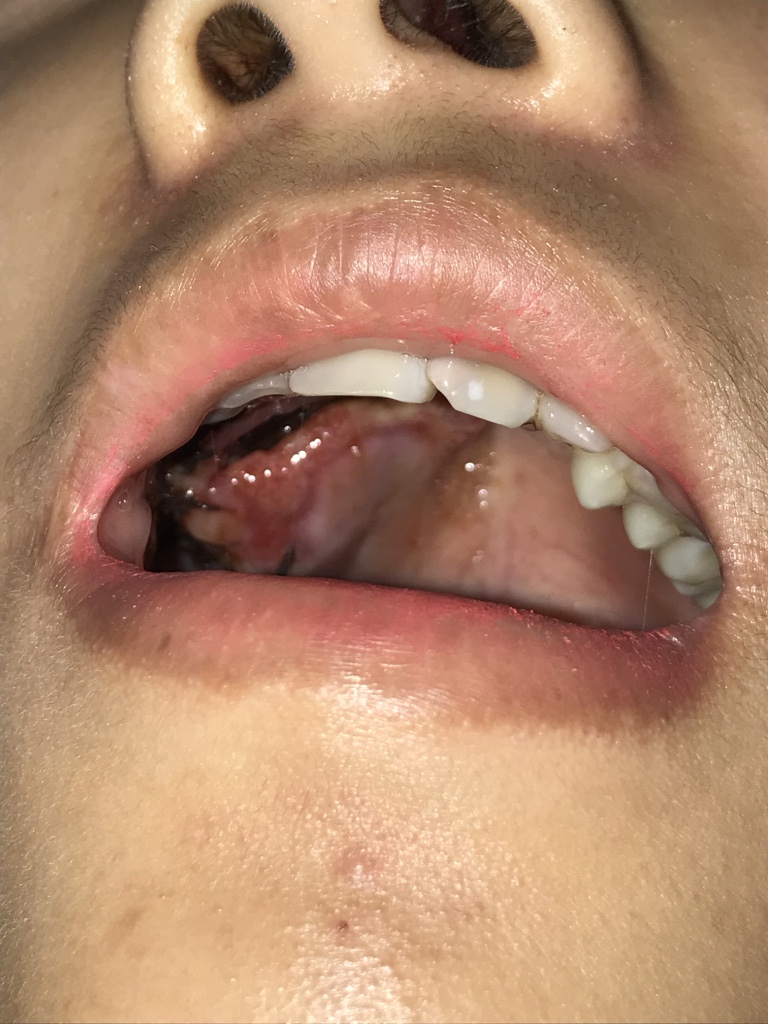 23 : LEMPHIMMASONE Namlon
Indication opératoire : Tumeur osseuse maxillaire droite (ostéofibrome ? ) au niveau de la tubérosité maxillaire droite
Intervention : Exerese par voie endobuccale
Type d’anesthésie : AG, IOT
Opérateur : AG
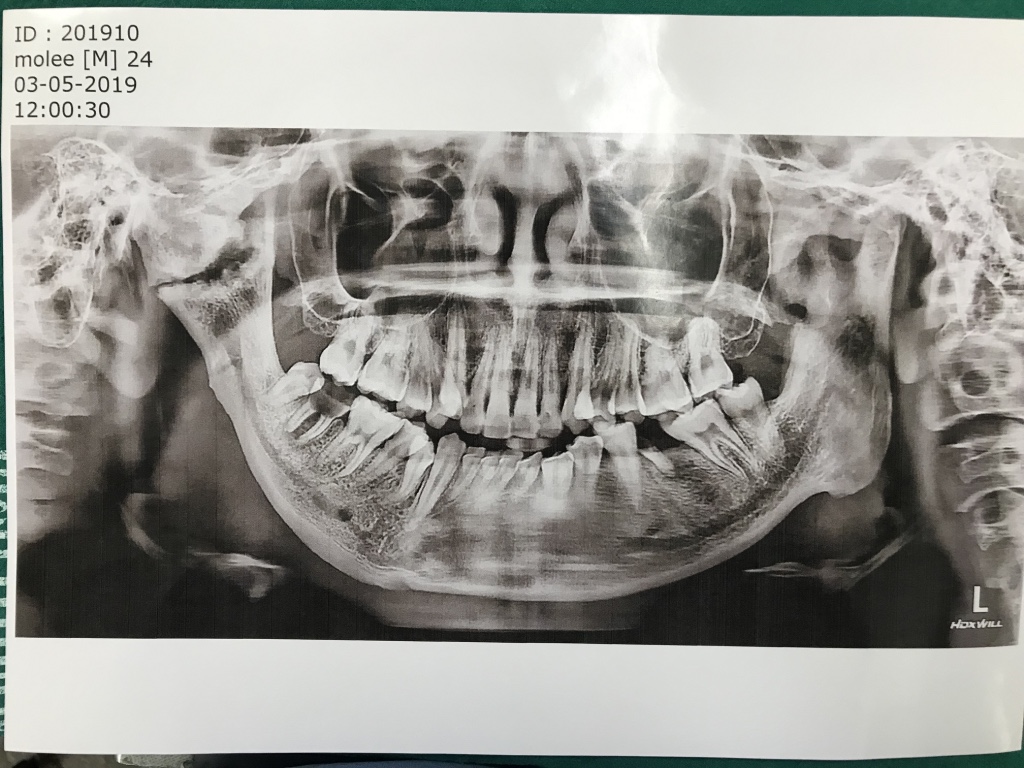 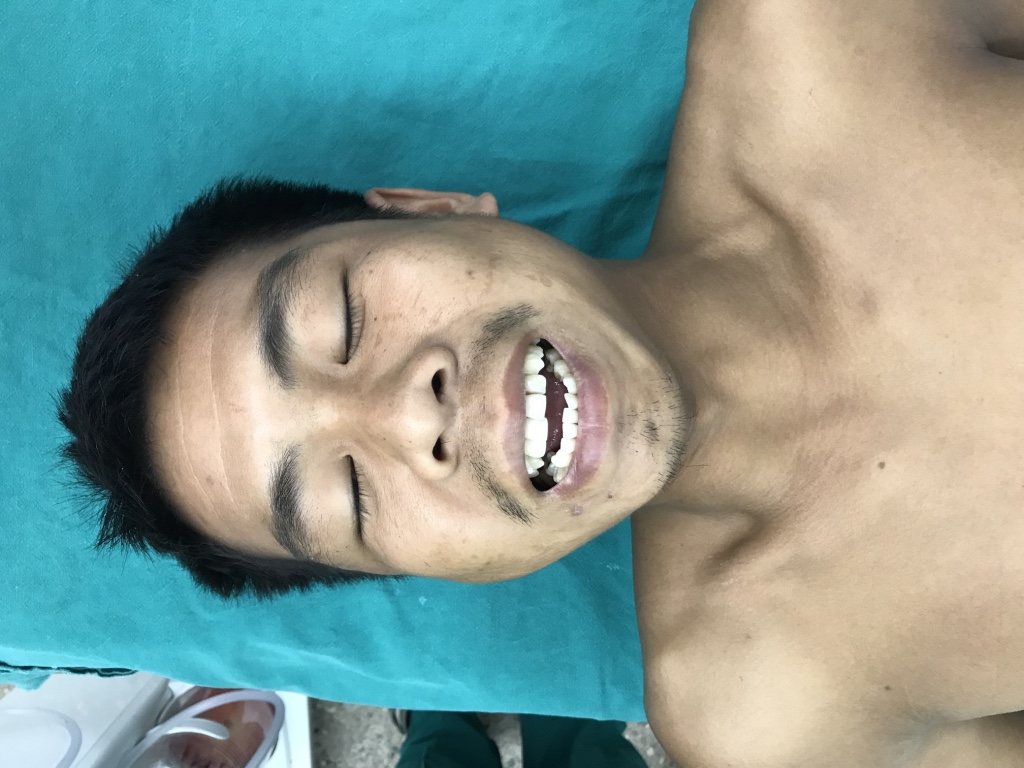 105 : Moly
Indication opératoire : Ankylose ATM droite post-fracture
Intervention : Condylectomie droite + lambeau de muscle temporal droite
Type d’anesthésie : AG, INT au fibro
Opérateur : AG
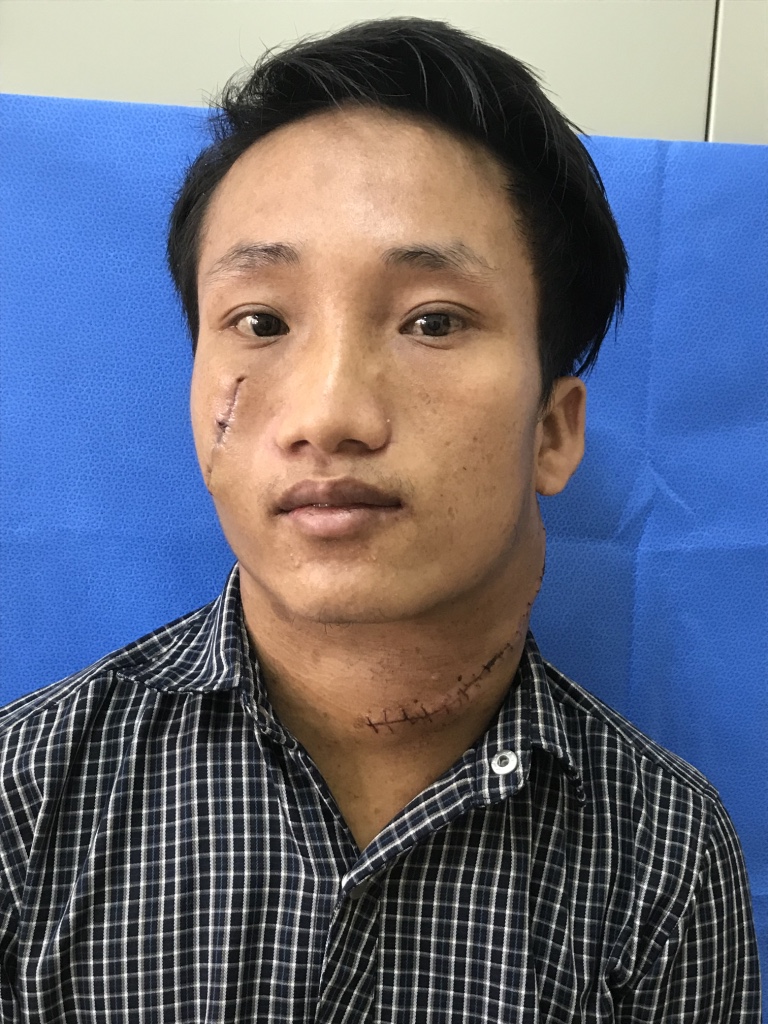 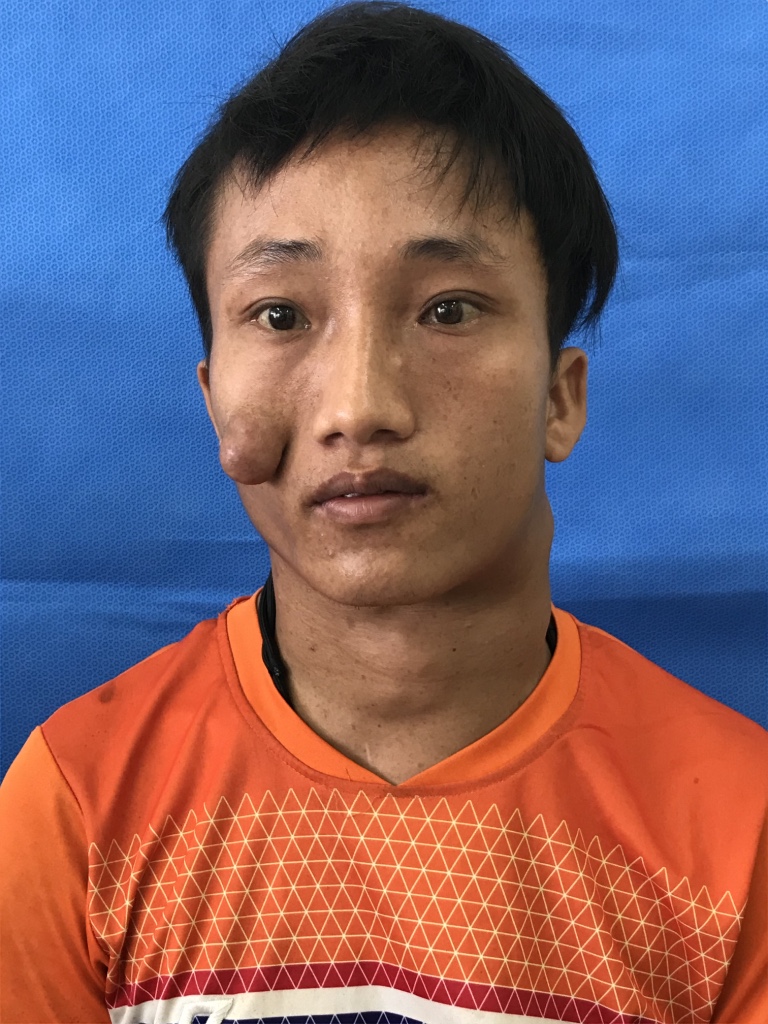 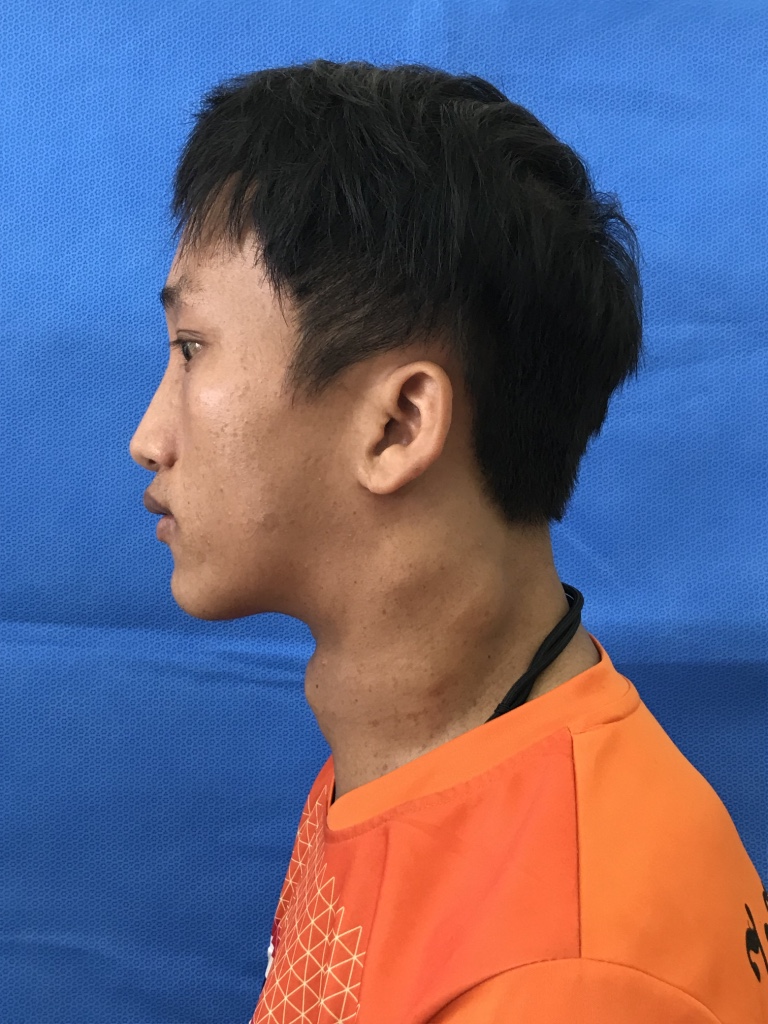 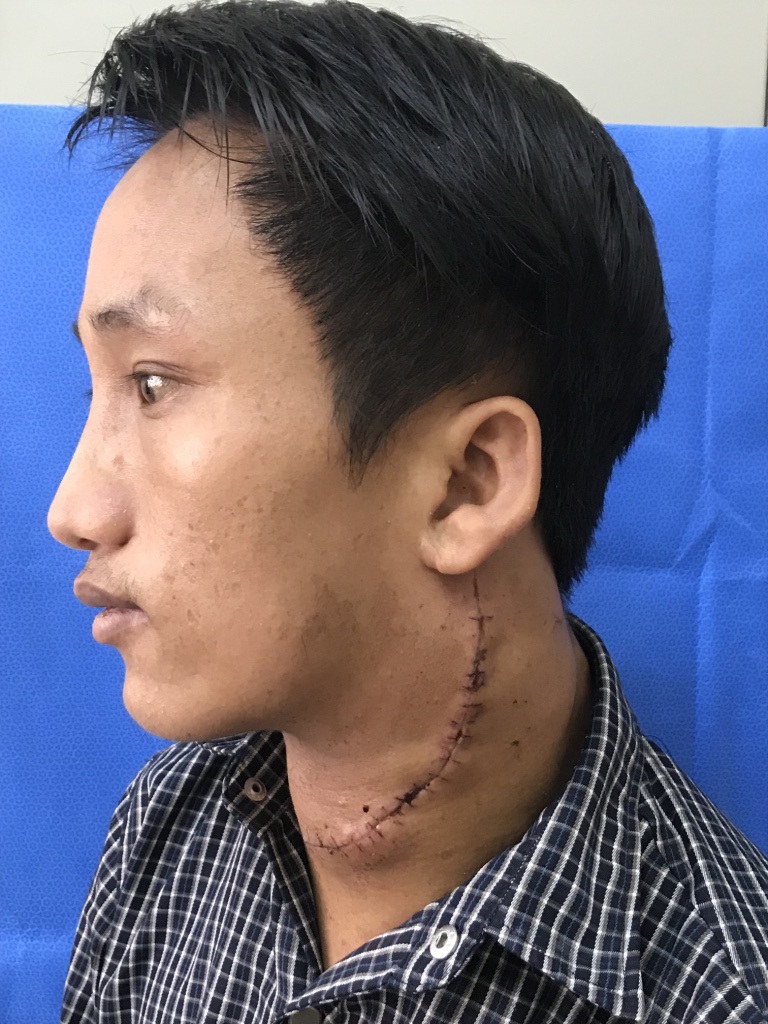 29 : YANG Bounmy
Indication opératoire : Tuméfaction cervicale gauche + neurofibrome jugal droit
Intervention : Curage cervical gauche + exérèse neurofibrome jugal droit
Type d’anesthésie : AG, IOT
Opérateur : JCP
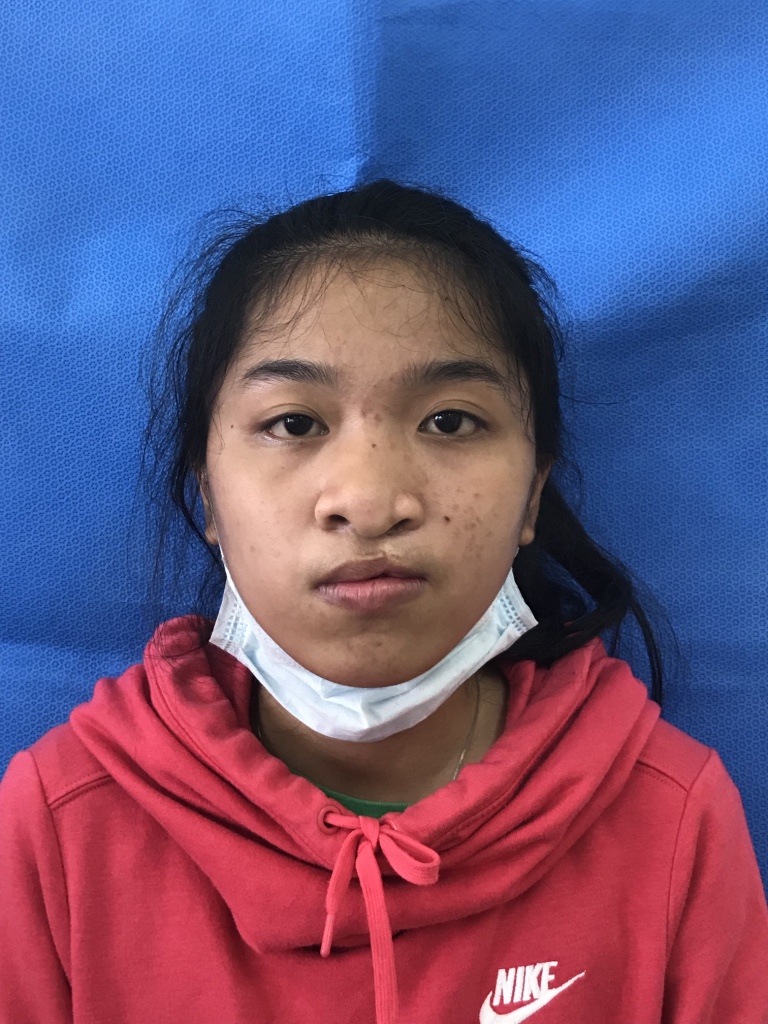 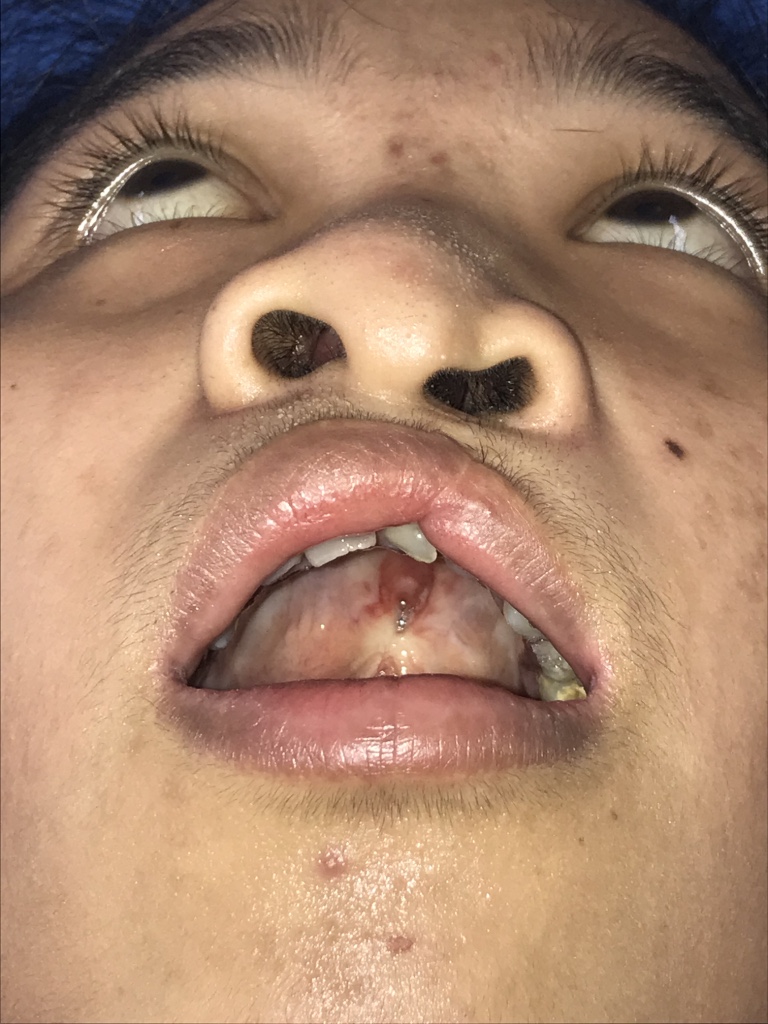 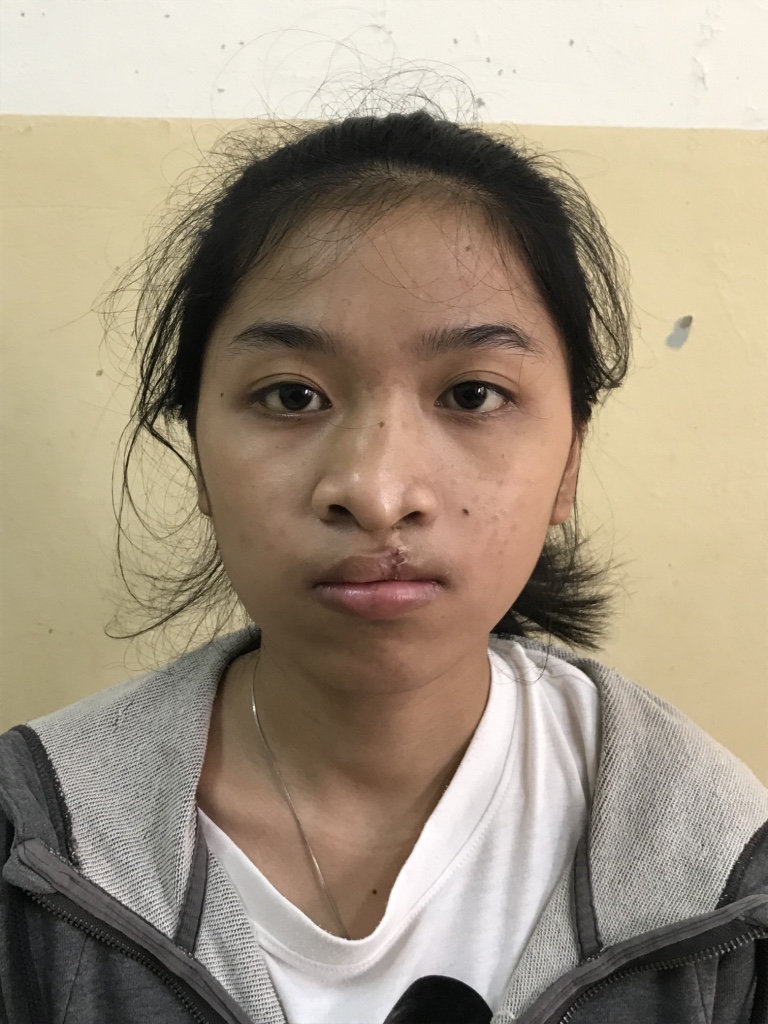 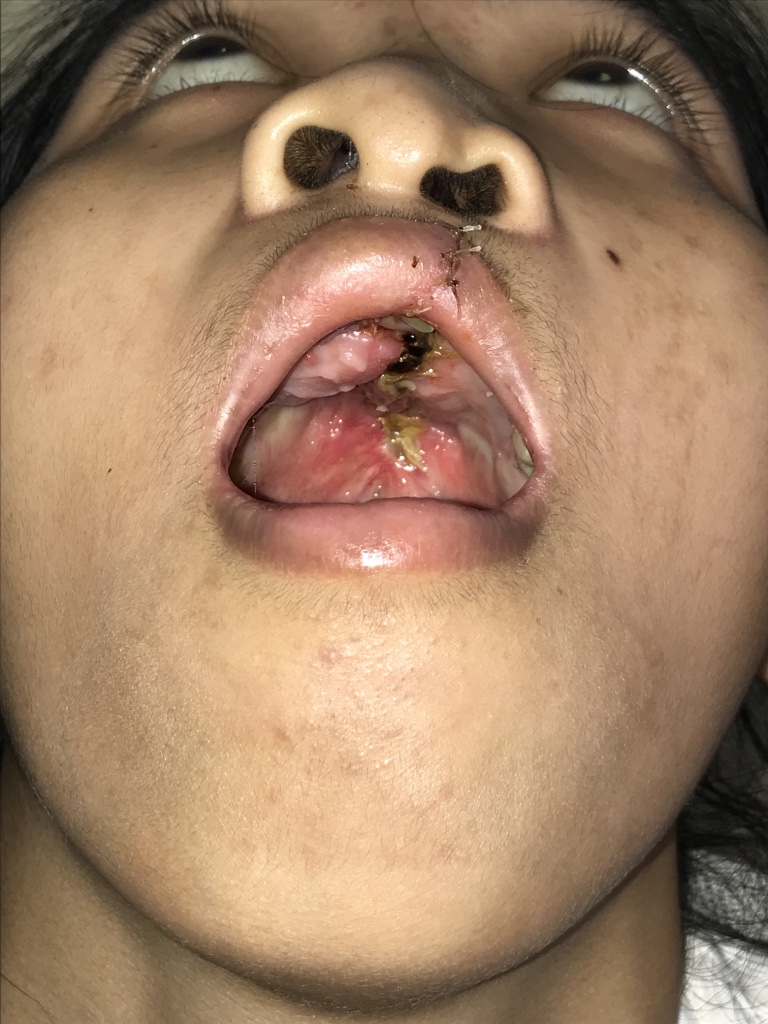 13 : SIMPASERT khamphouvanh
Indication opératoire : séquelle FP1P2 
Intervention : Fistule palatine + reprise de cicatrice labiale
Type d’anesthésie : AG, IOT
Opérateur : AG + JCP
Jeudi 7 mars
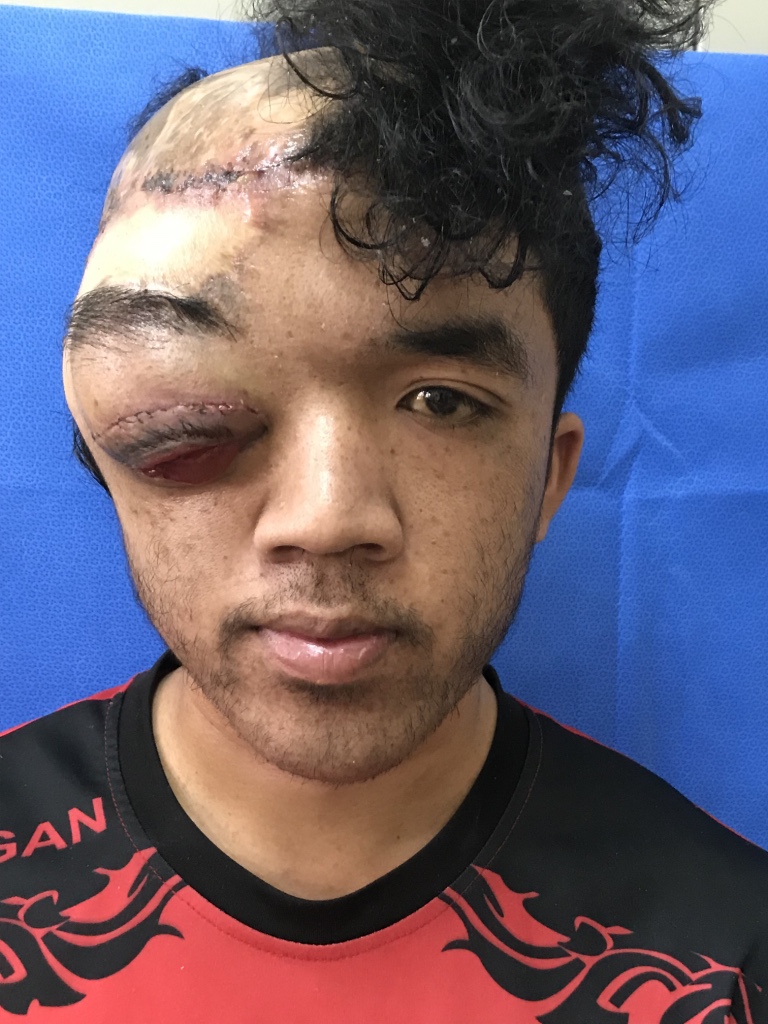 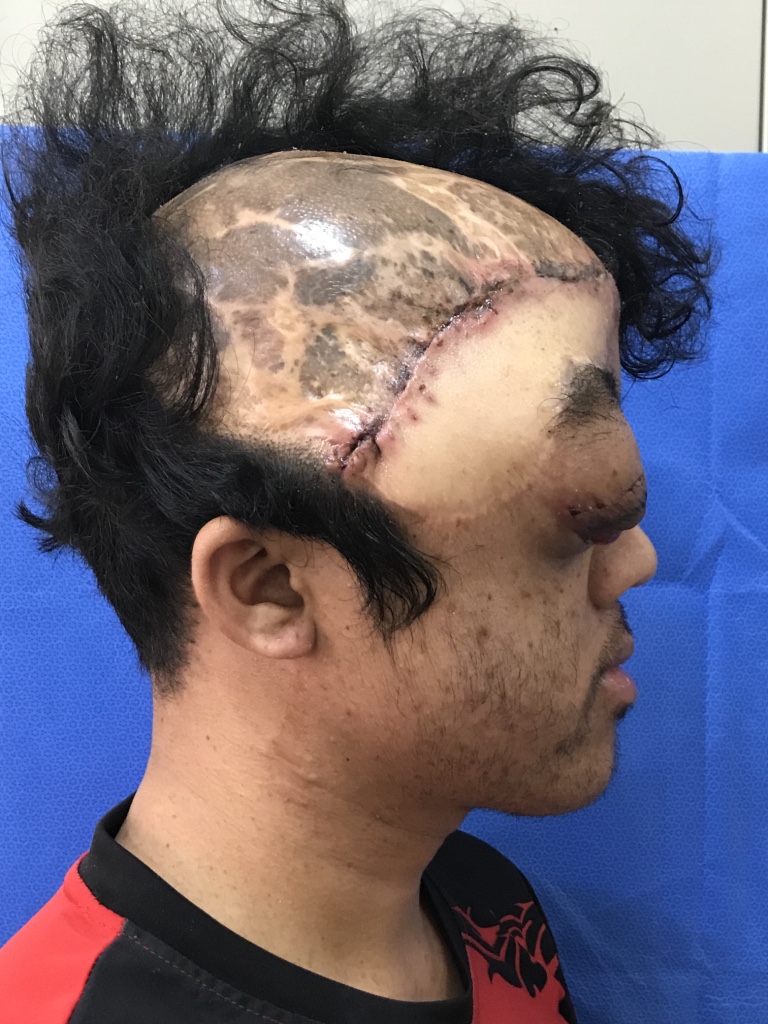 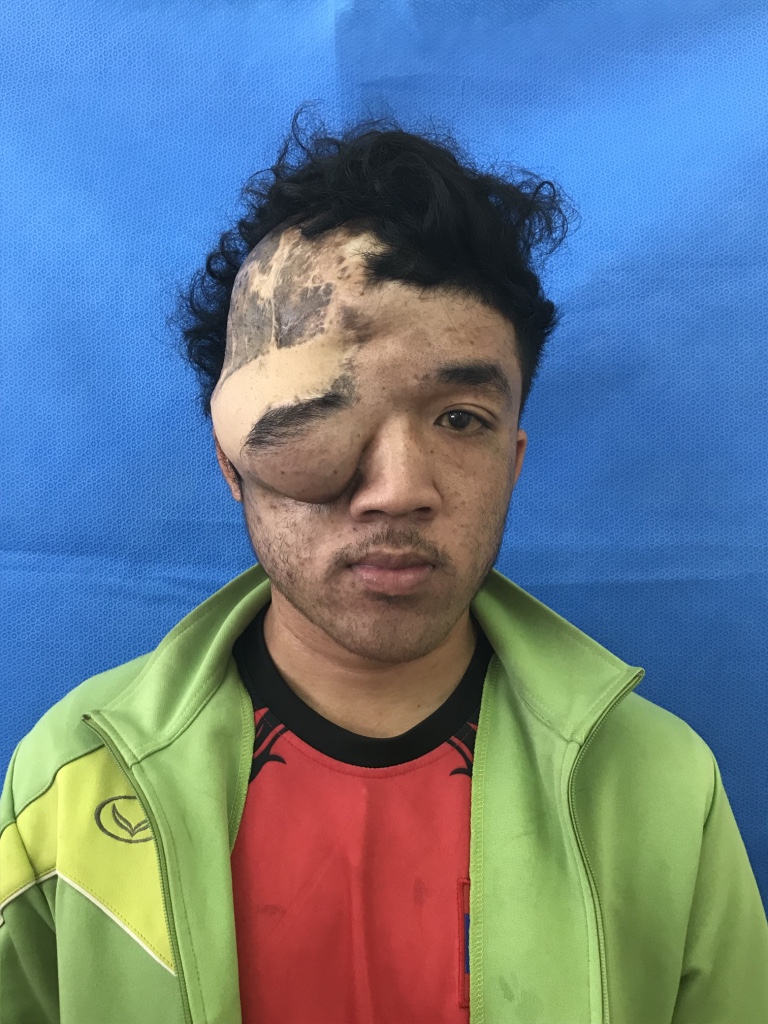 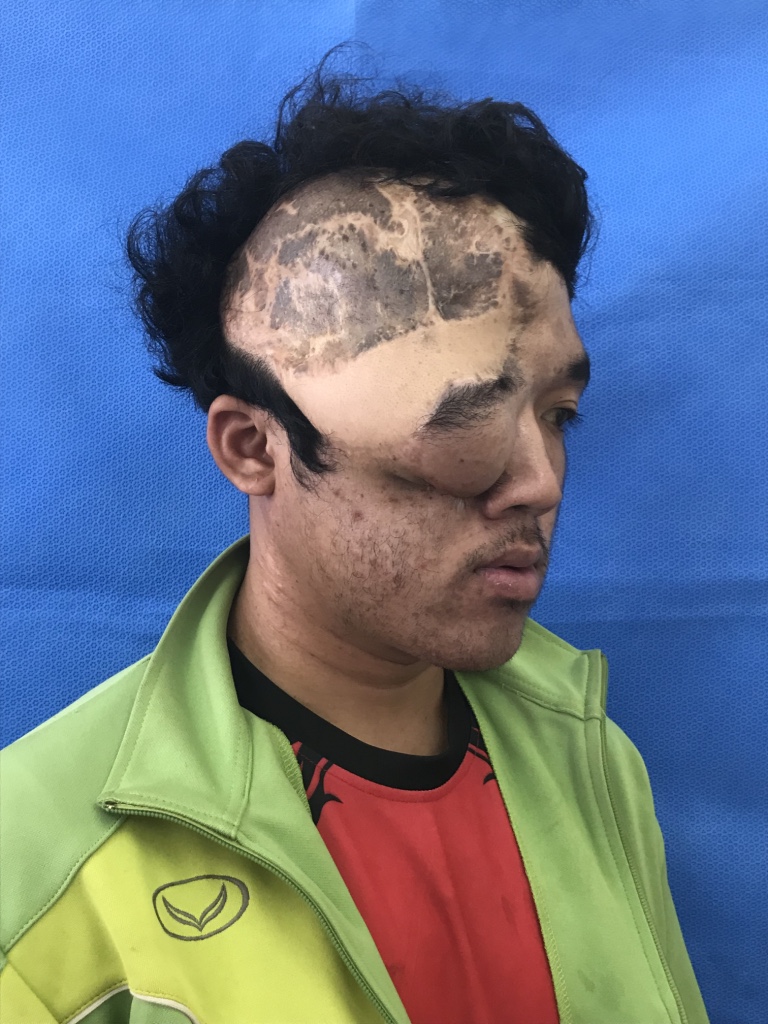 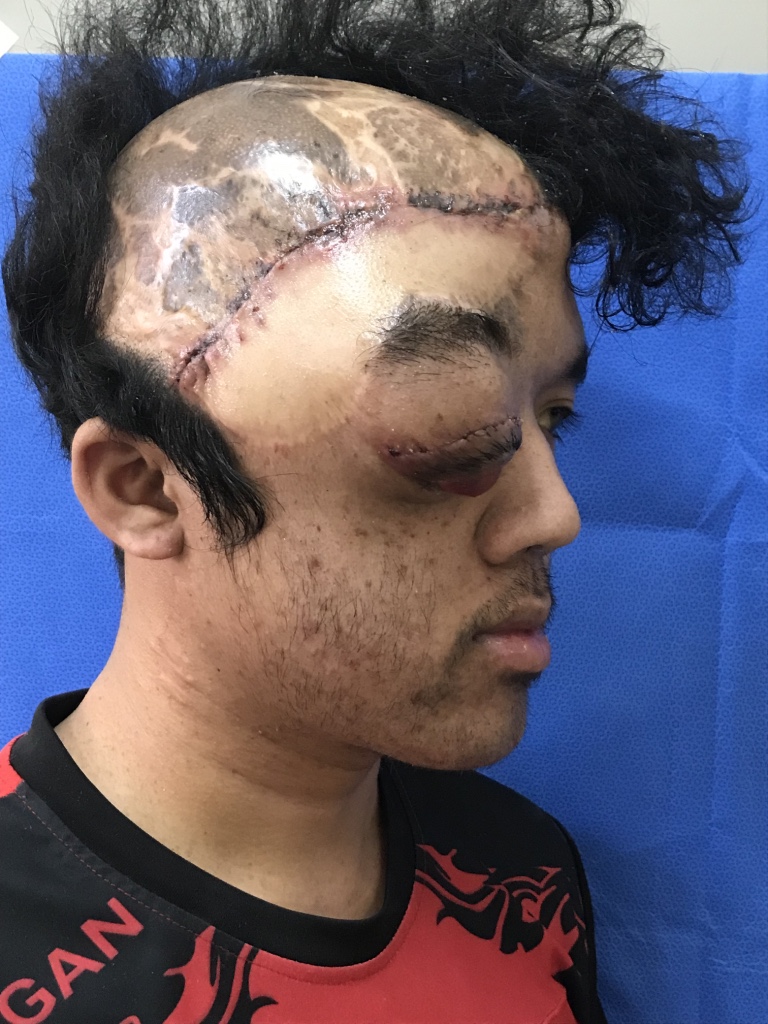 10 : VAI YAKET Somsalao
Indication opératoire : Séquelle de neurofibromatose frontale droite 
Intervention : Reprise frontale et palpébrale
Type d’anesthésie : AG, IOT
Opérateur : JCP
40 : THONVIOAVONE Phaimilath
Indication opératoire : FP2 partielle, fente vélaire isolée
Intervention : Véloplastie
Type d’anesthésie : AG, IOT
Opérateur : AG
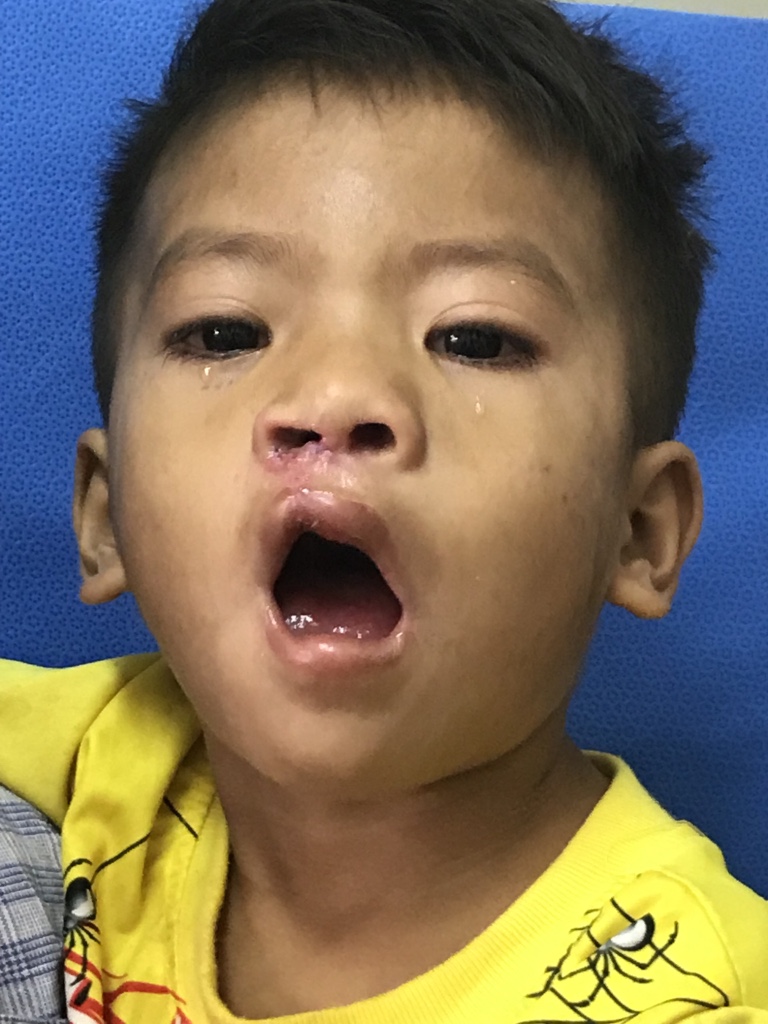 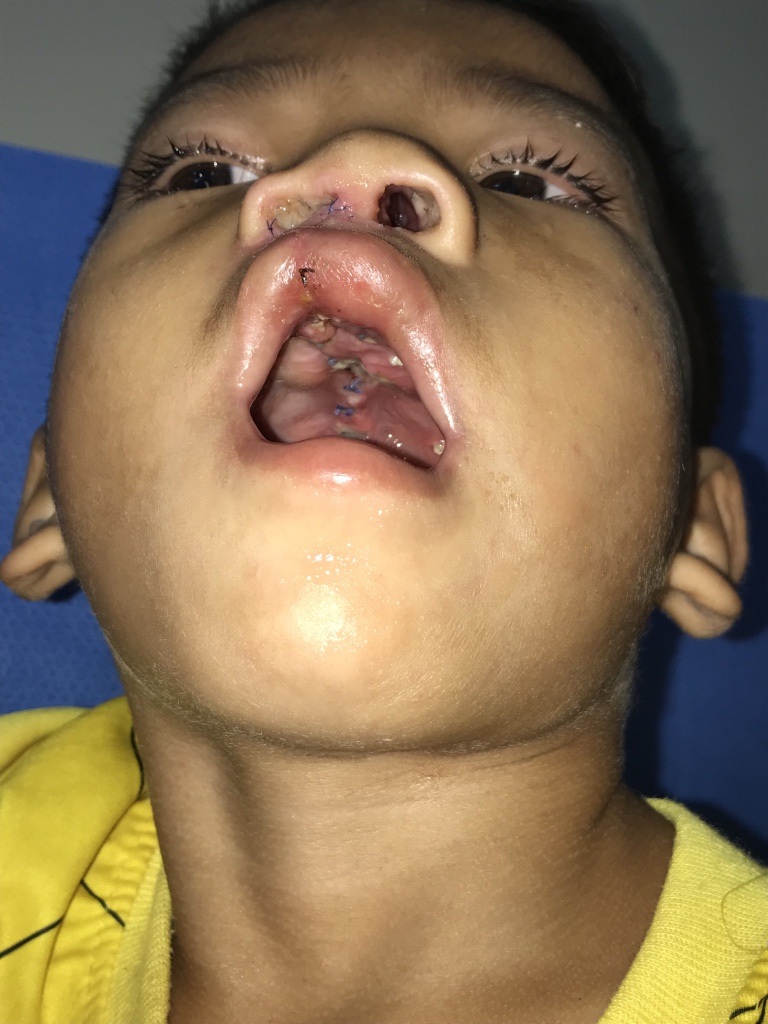 58 : CHITPHANYA Phouvieng
Indication opératoire : FP1FP2 totale droite
Intervention : Vélopalatoplastie + chéïlorhinoplastie droite
Type d’anesthésie : AG, IOT
Opérateur : AG
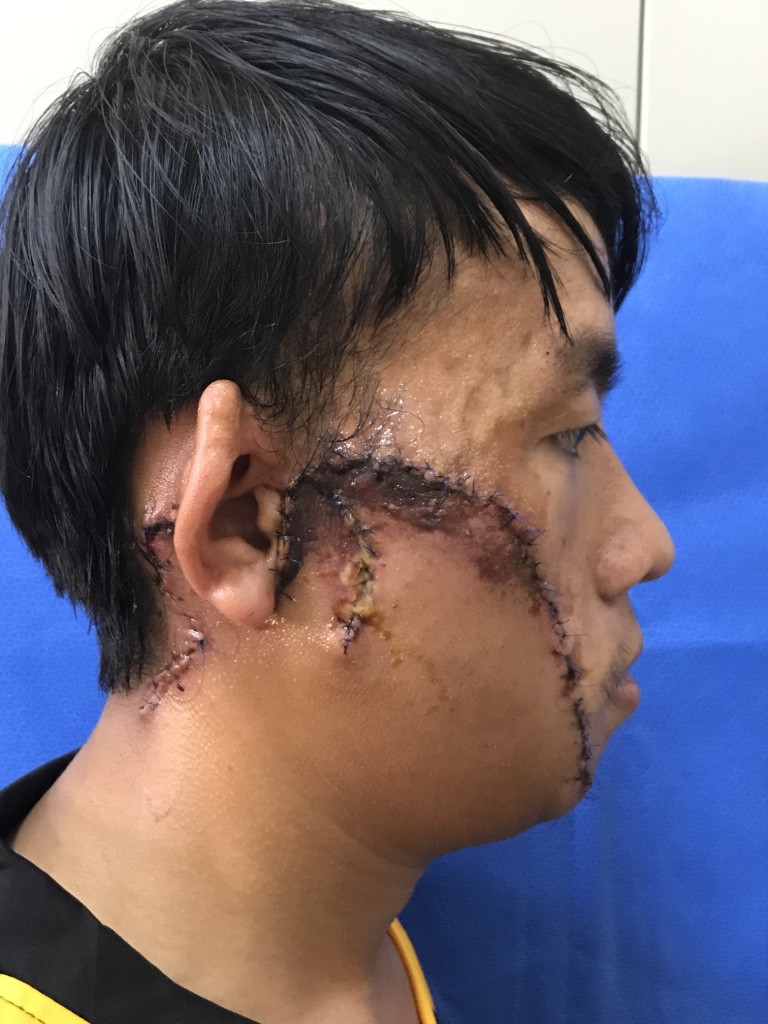 12 : BLIAYAO Nousenglor
Indication opératoire : brûlure jugale droite
Intervention : Lambeau jugal bilobé d’avancement
Type d’anesthésie : AG, IOT
Opérateur : JCP
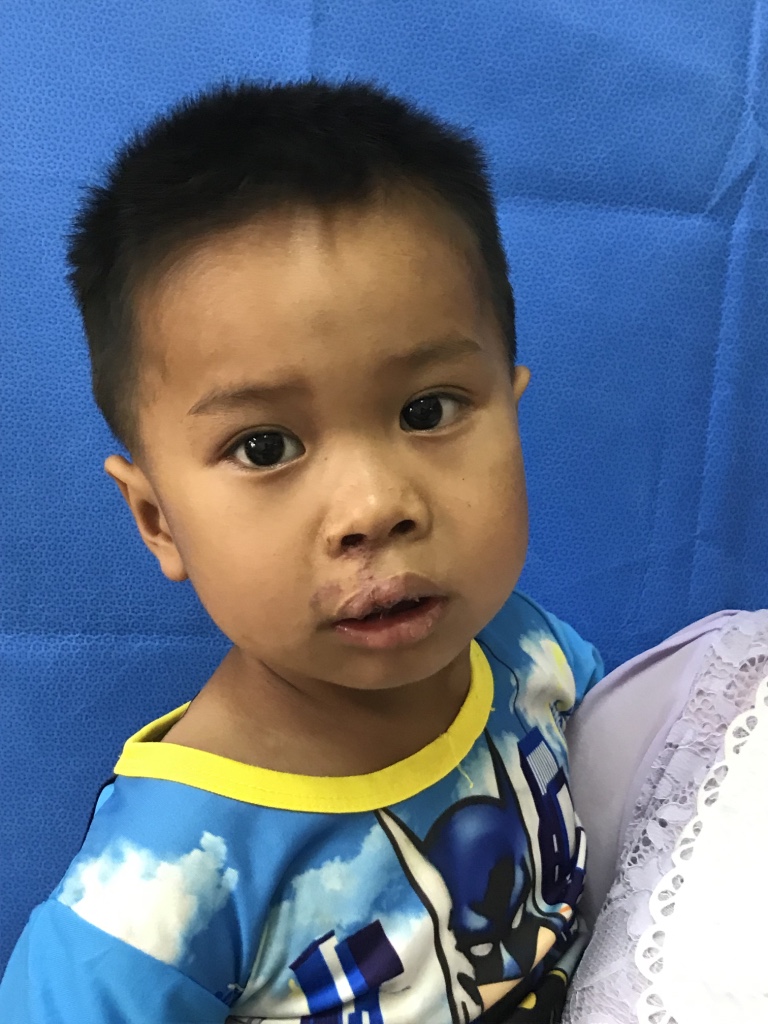 36 : CHANTHAVONG Bee
Indication opératoire : séquelle FP1 droite
Intervention : Reprise chéïloplastie droite
Type d’anesthésie : AG, IOT
Opérateur : AG
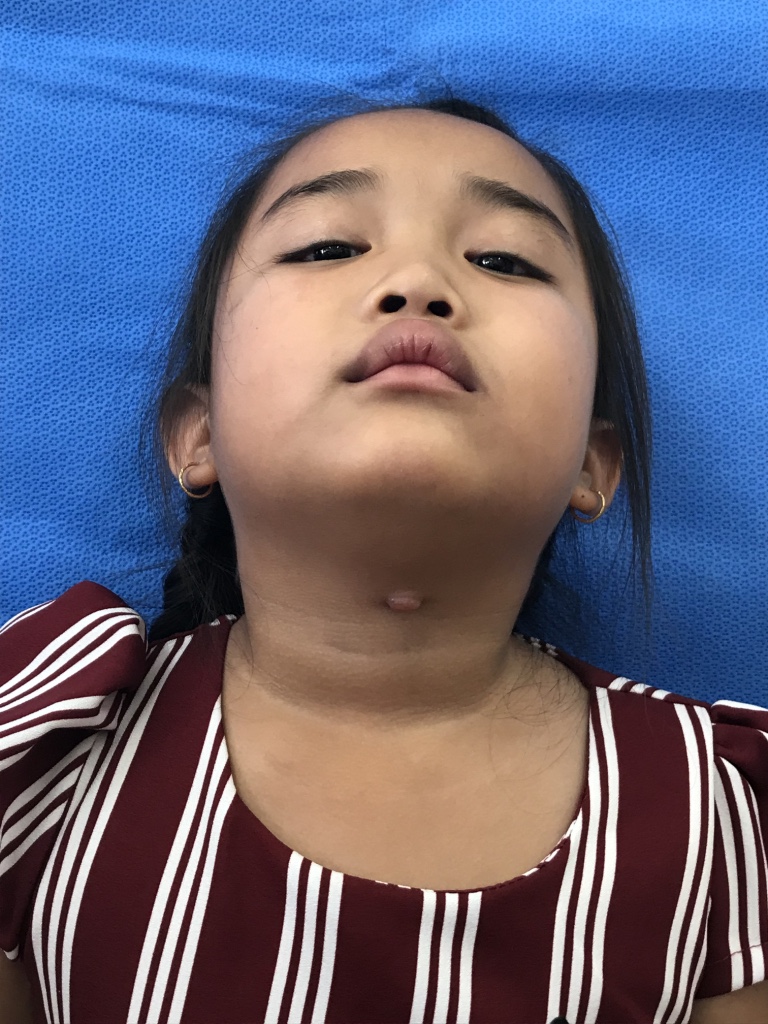 25 : PHOUTSYUONG natthida
Indication opératoire : KTT
Intervention : Exerese KTT
Type d’anesthésie : AG, IOT
Opérateur : JCP
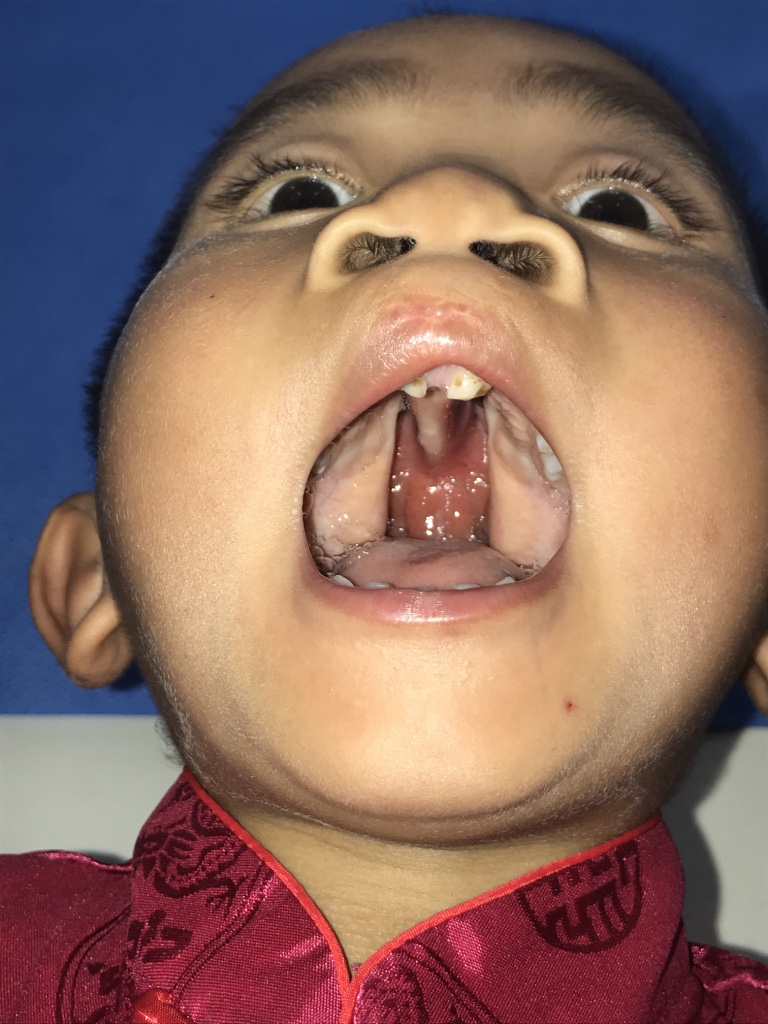 24 : Koungtasui
Indication opératoire : FP1P2 bilatérale, chéïloplastie opérée l’année dernière
Intervention : vélopalatoplastie 
Type d’anesthésie : AG, IOT
Opérateur : AG
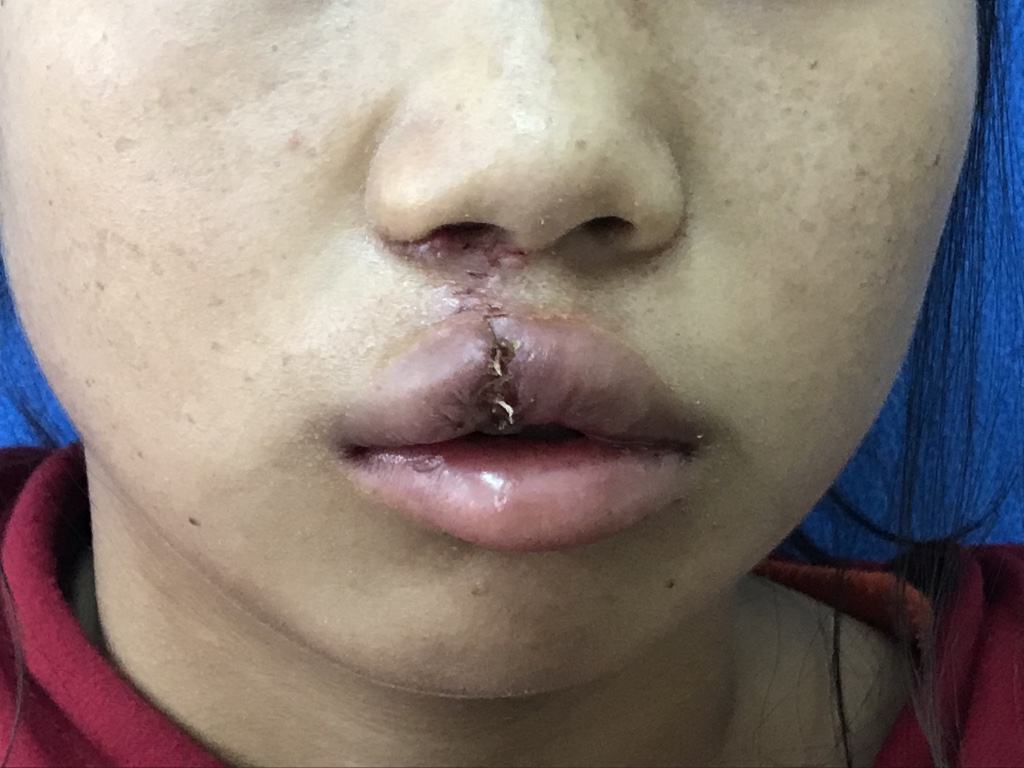 92: Soi
Indication opératoire : Séquelle de fente labiale droite
Intervention : Chéïloplastie
Type d’anesthésie : AL
Opérateur : JCP
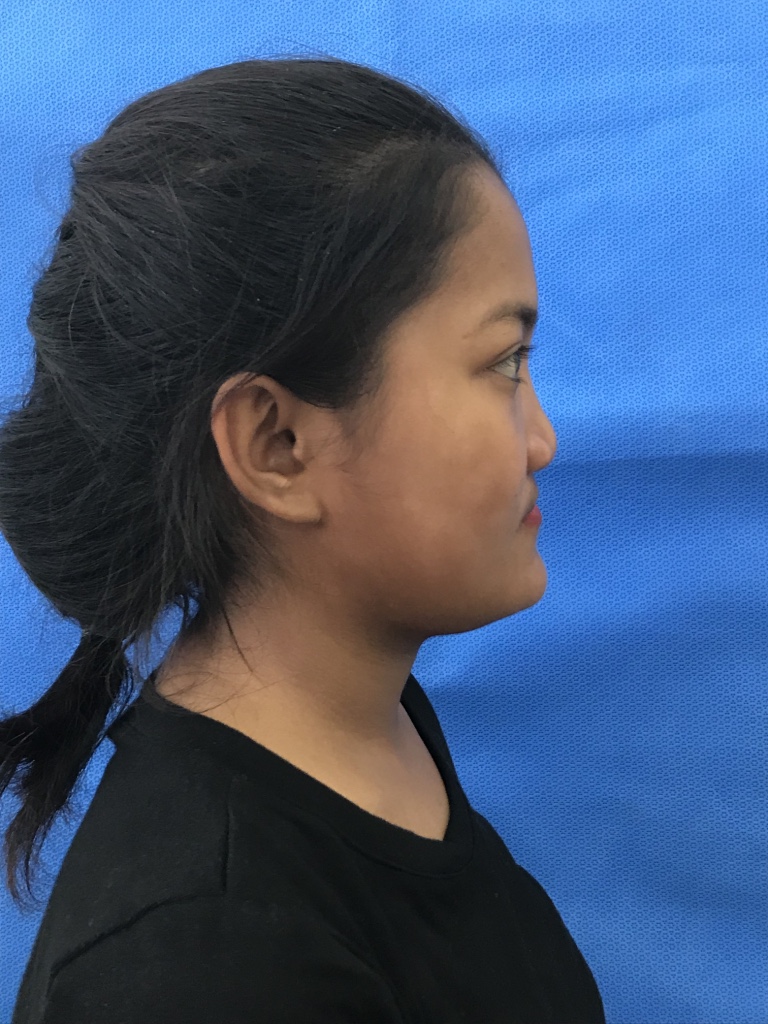 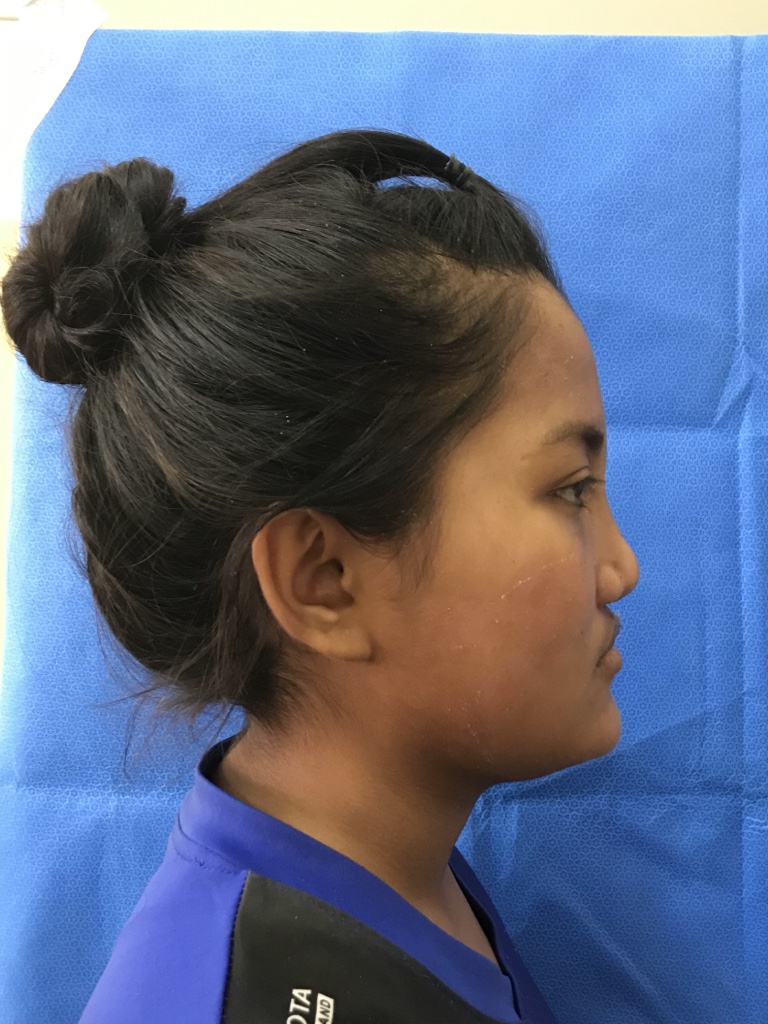 28 : LATTANAVANH Aoi
Indication opératoire : Séquelle de fente labiale gauche
Intervention : Reprise de chéïloplastie + rhinoplastie
Type d’anesthésie : AG, IOT
Opérateur : AG
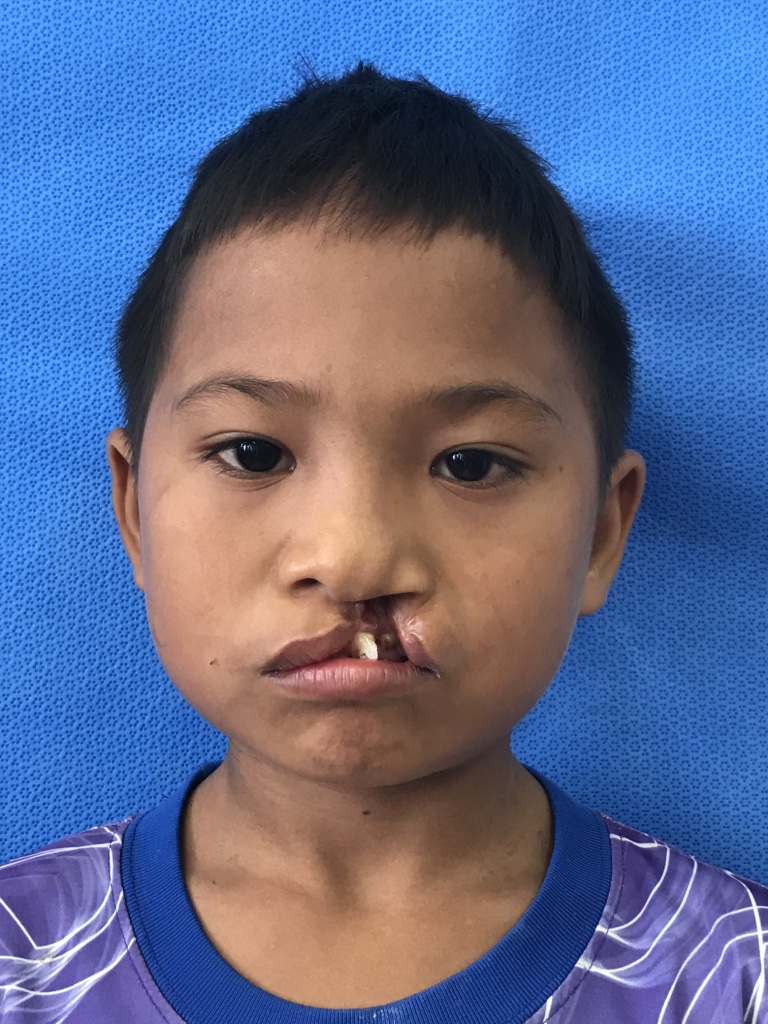 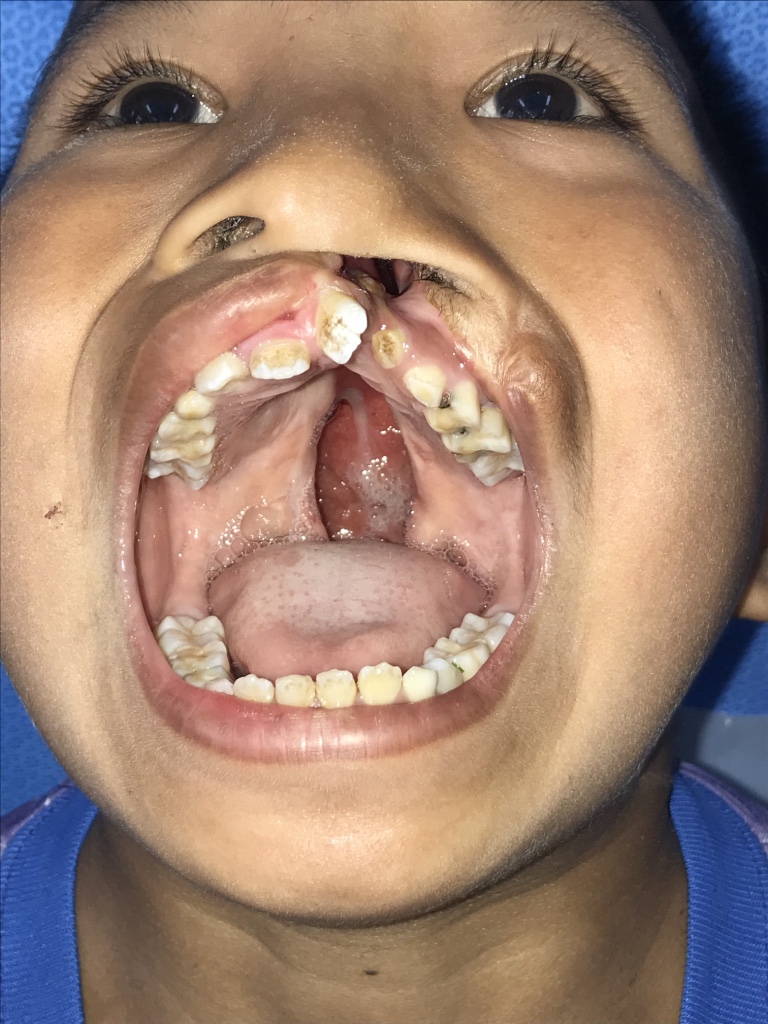 65 : SYTHAMMAVONG Latsamy
Indication opératoire : FP1P2 gauche avec ATCD de chéïloplastie gauche complétement désunie.
Intervention : Chéïlo-rhinoplastie + vélo-palatoplastie
Type d’anesthésie : AG, IOT
Opérateur : AG
93 : HER Soa
Indication opératoire : Séquelle FP1 gauche
Intervention : Reprise de chéïloplastie
Type d’anesthésie : AG, IOT
Opérateur : AG
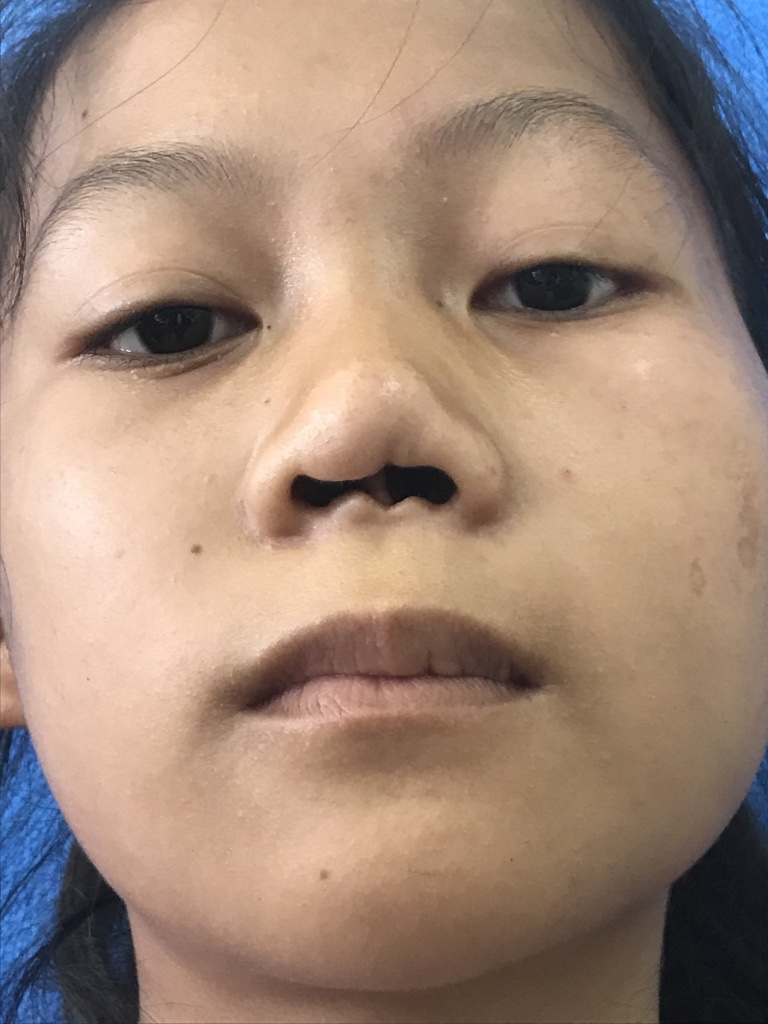 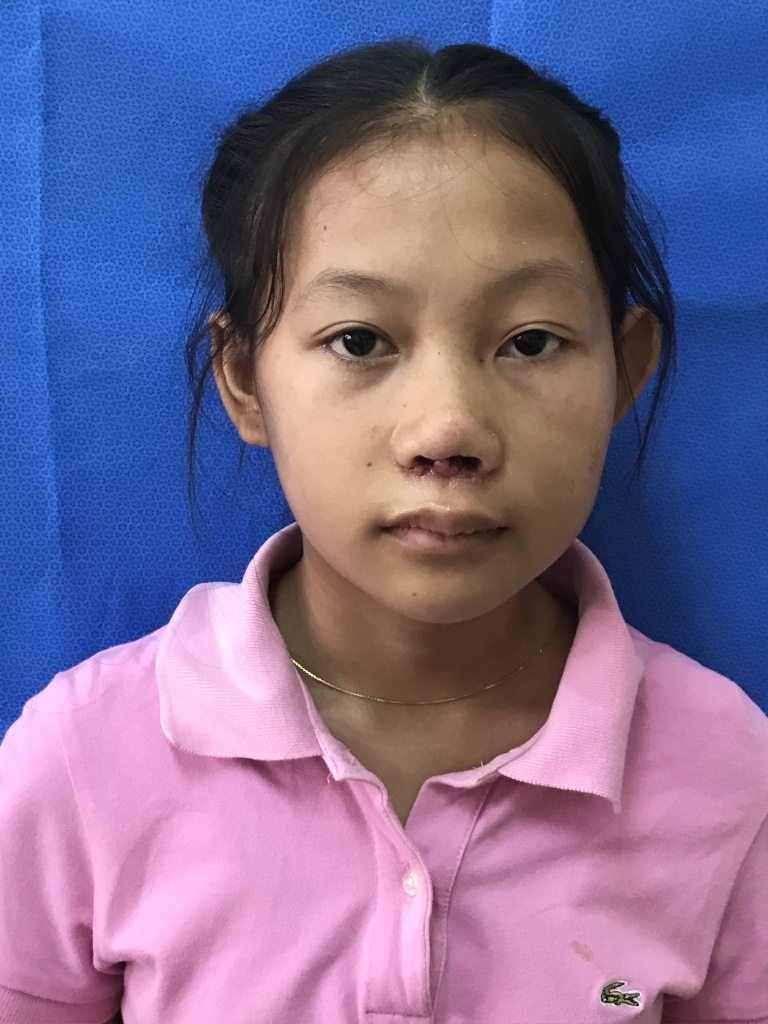 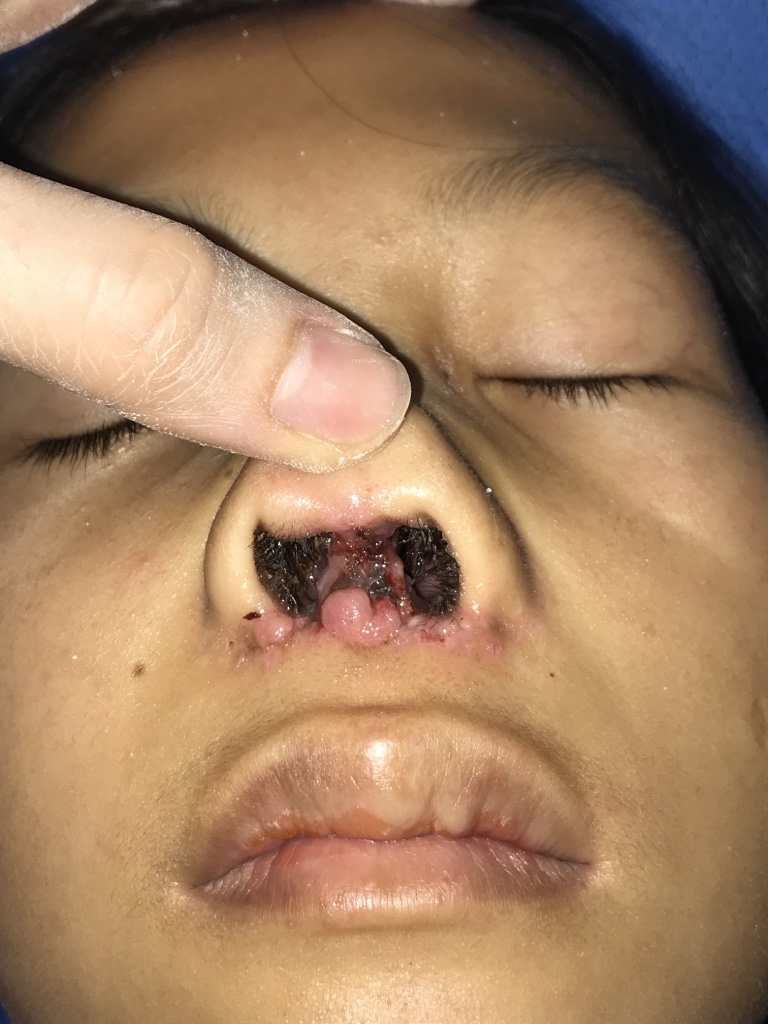 95 : KEOMOUNLA Anna
Indication opératoire : Séquelle de fonte purulente du septum, absence de columelle
Intervention : Reconstruction de columelle
Type d’anesthésie : AG, IOT
Opérateur : JCP
Lundi 11 mars 2019
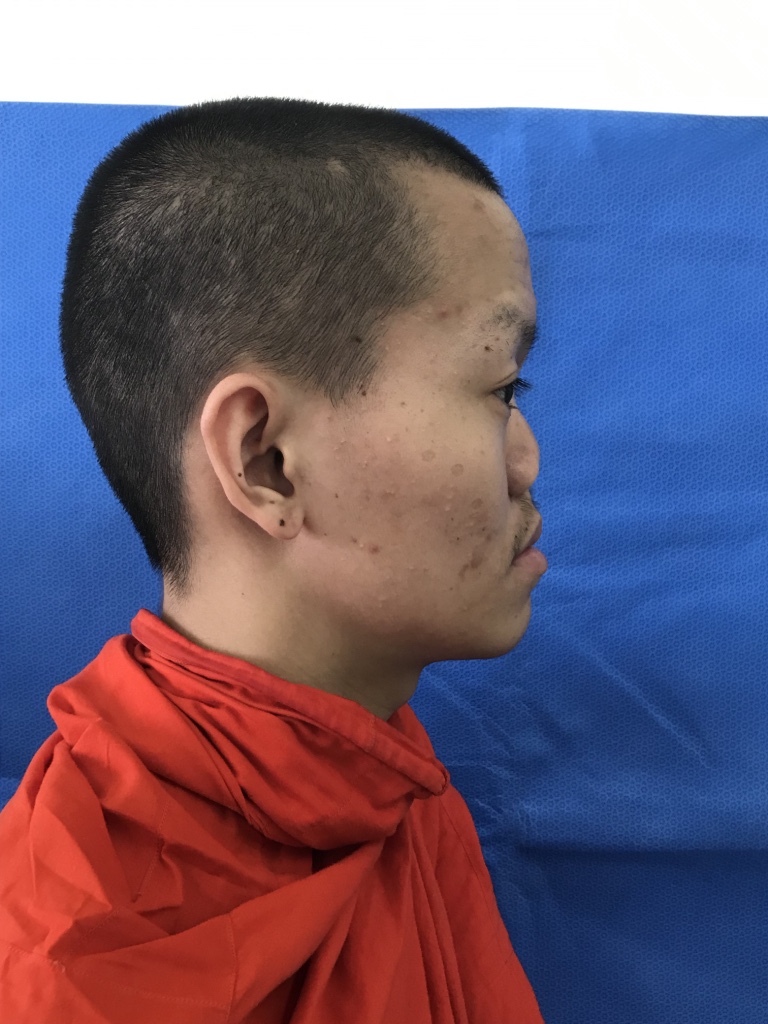 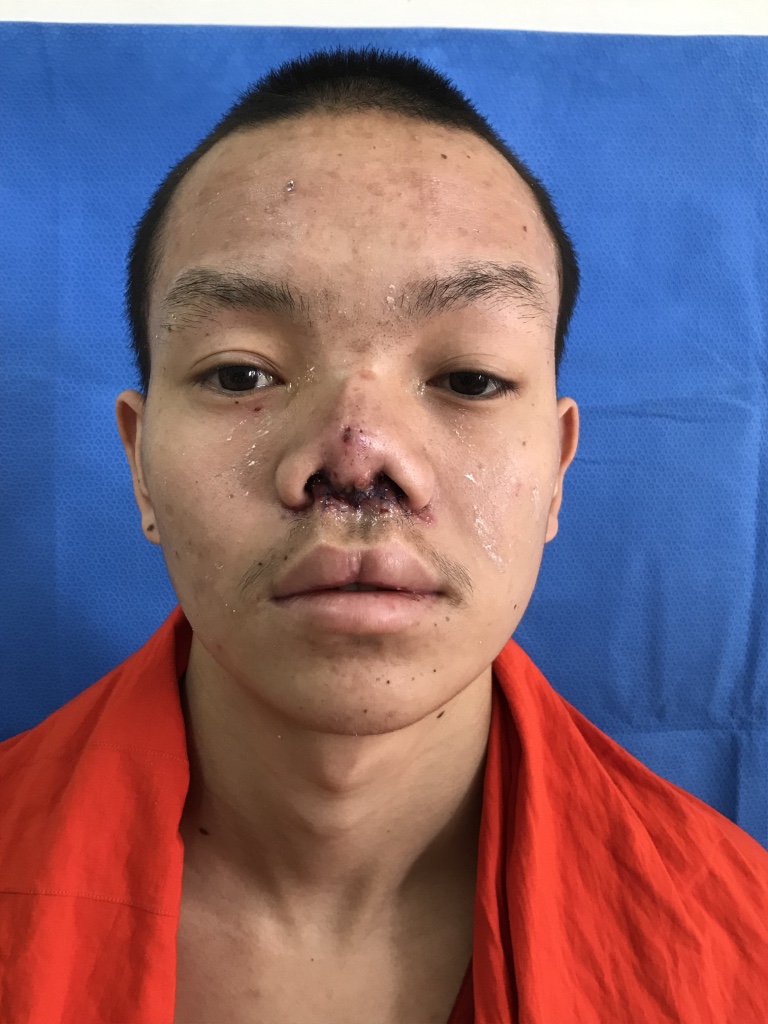 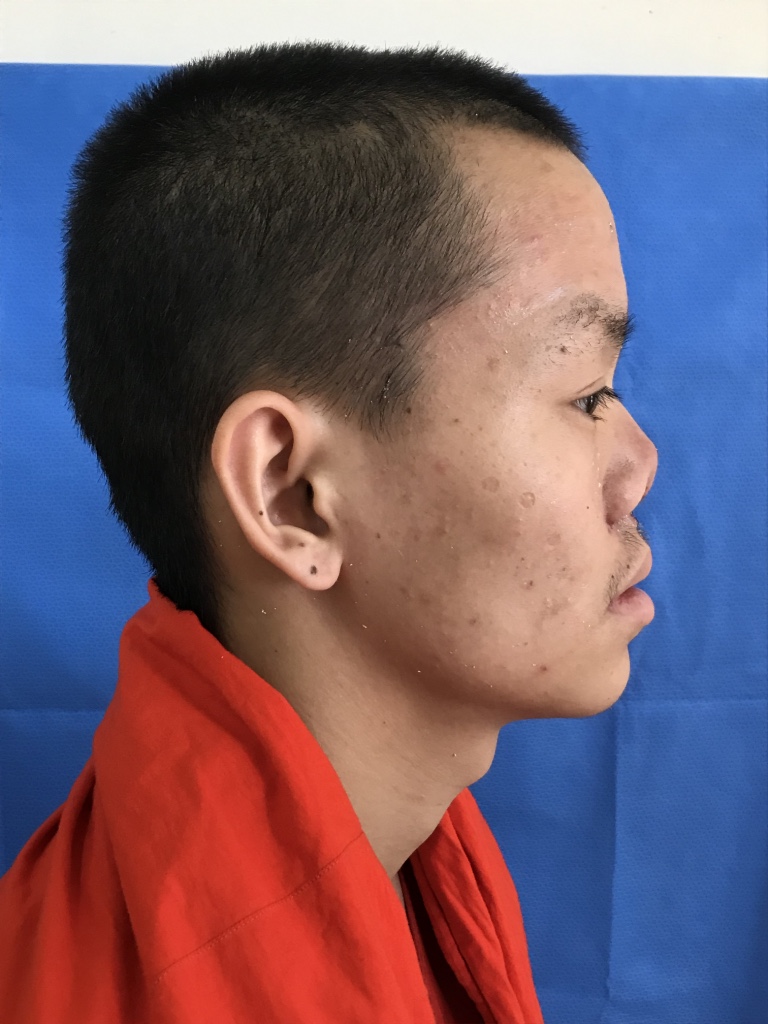 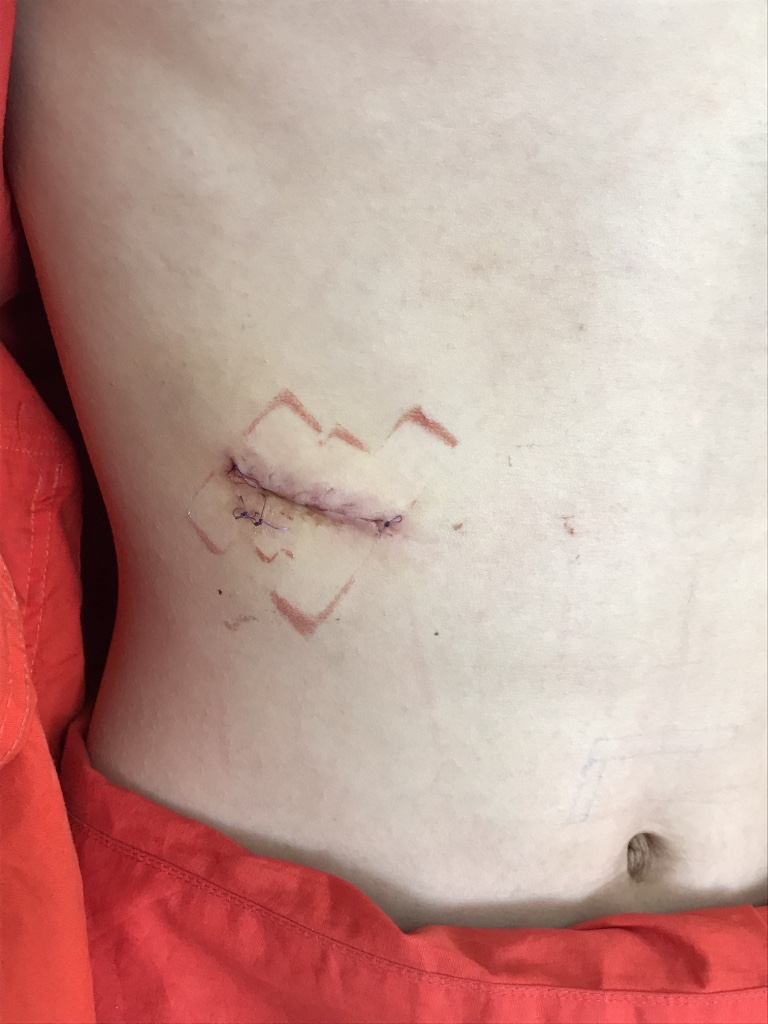 39 : SOUPHANTHAEHIT Syphan
Indication opératoire : Séquelle de fente faciale rare n°0
Intervention : Rhinoplastie avec greffon costal
Type d’anesthésie : AG, IOT
Opérateur : JCP + AG
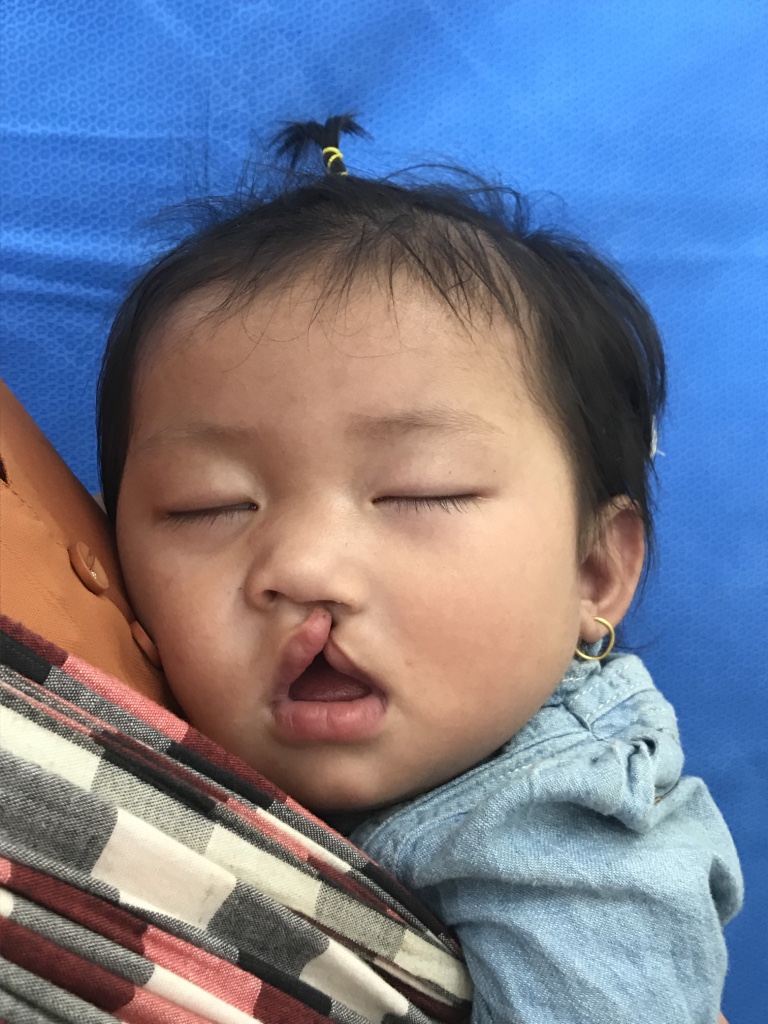 9 : KHOUNSADY Nancy
Indication opératoire : FP1P2 gauche  (lèvre gauche + voile)
Intervention : Chéïloplastie gauche + véloplastie
Type d’anesthésie : AG, IOT
Opérateur : AG
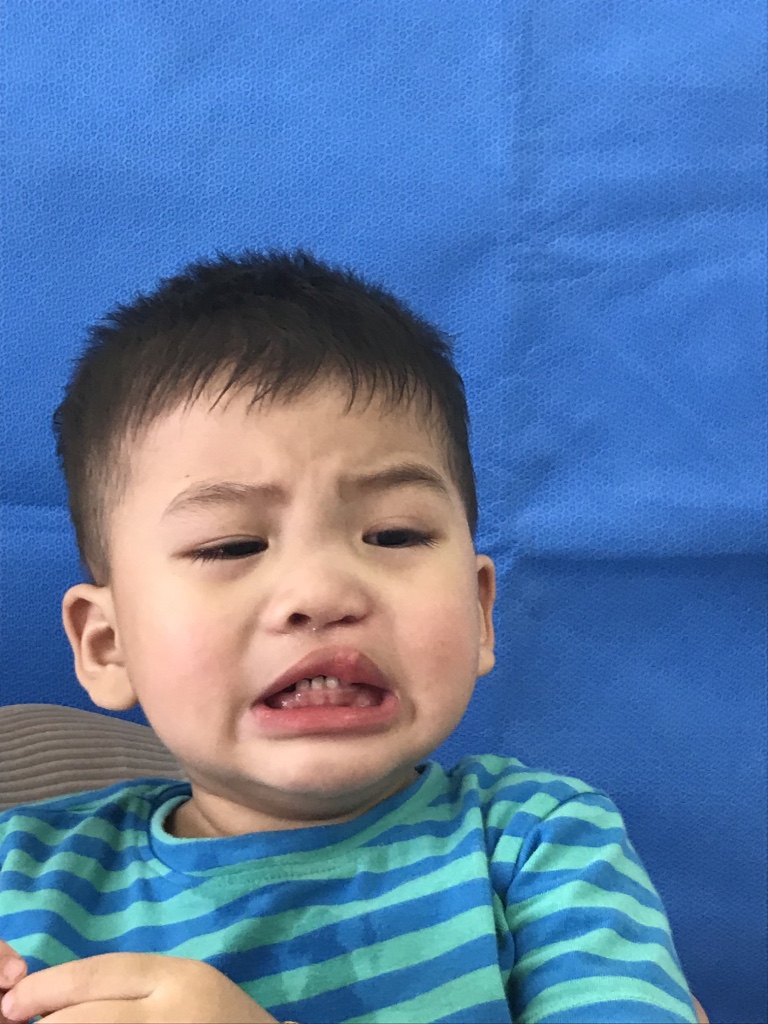 51 : XAYSONGKHAM Owen
Indication opératoire : FP2 
Intervention : Palatoplastie
Type d’anesthésie : AG, IOT
Opérateur : AG
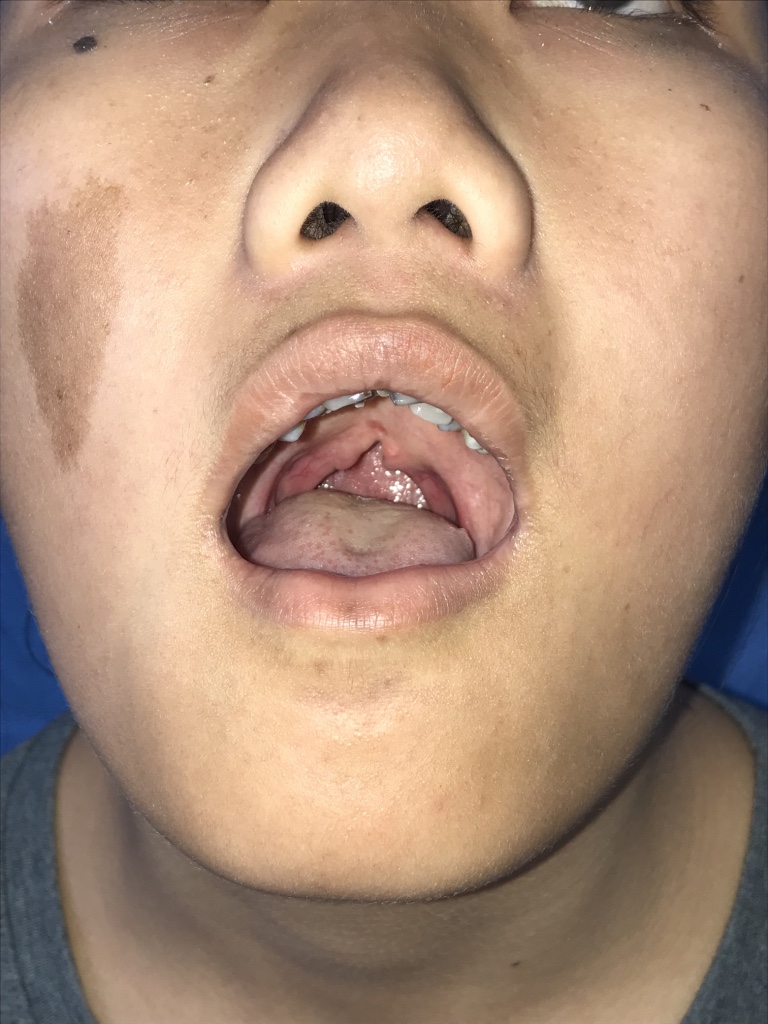 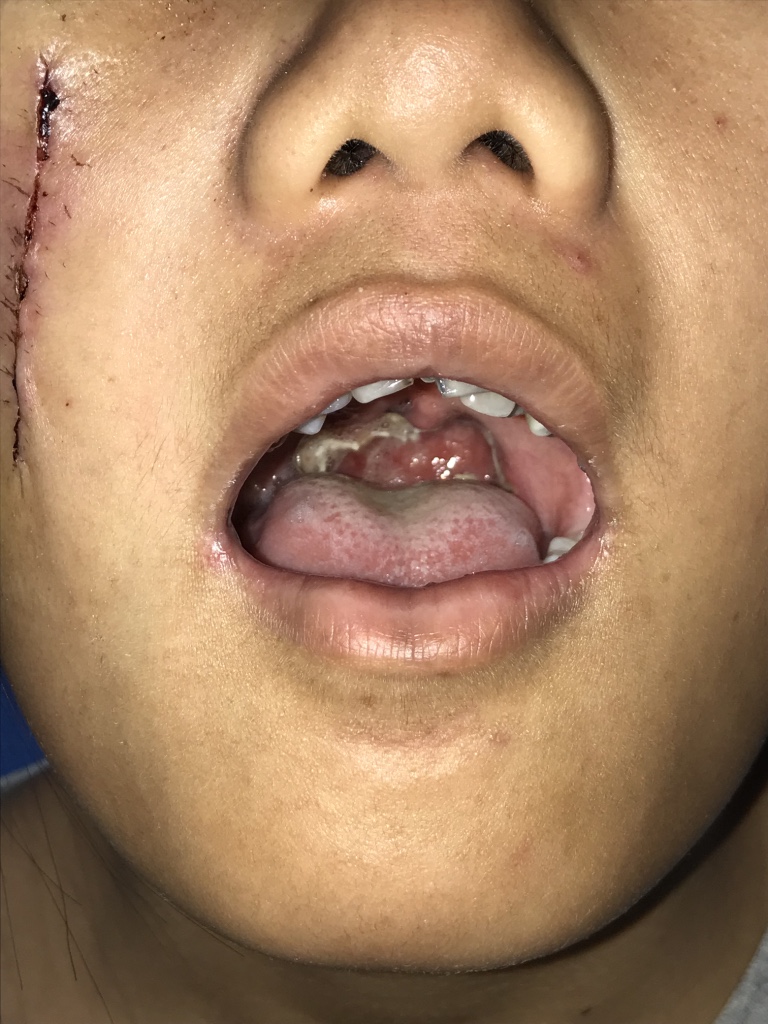 88 : PHUPASERT Lamkhone
Indication opératoire : séquelle FP1P2 + naevus joue droite
Intervention : Pharyngoplastie + exerese naevus joue droite
Type d’anesthésie : AG, IOT
Opérateur : AG
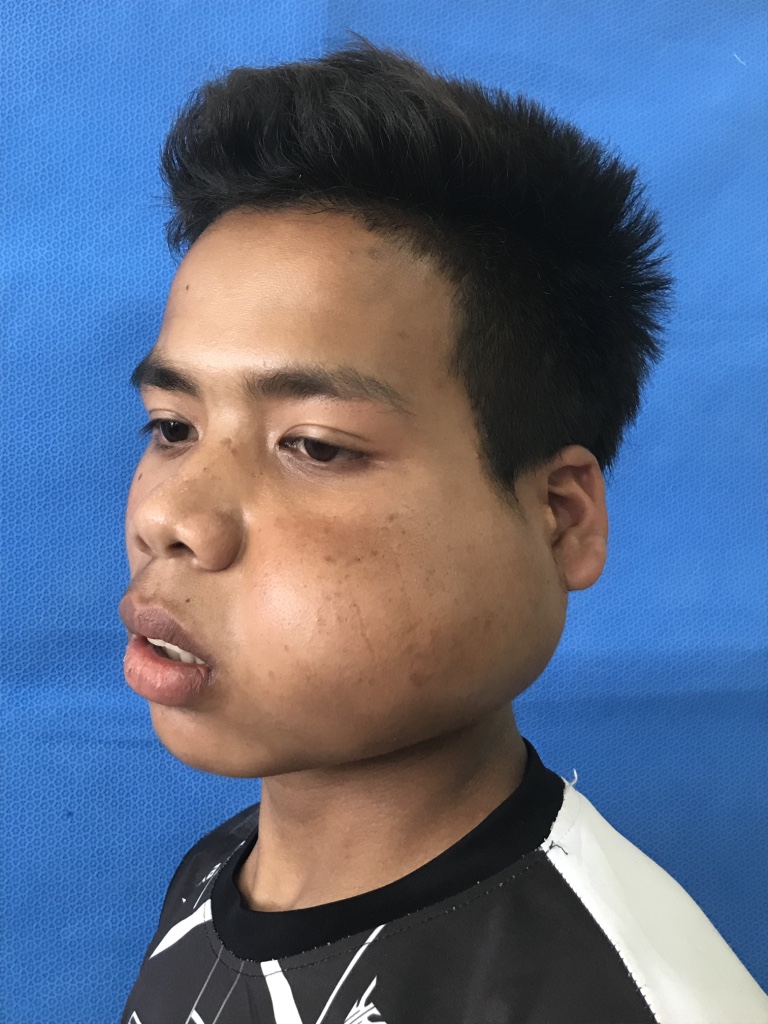 101 : Kaeal
Indication opératoire : tuméfaction joue gauche (lymphangiome, hémangiome ?)
Intervention : Exerese par voie de parotidectomie
Type d’anesthésie : AG, IOT
Opérateur : JCP + AG
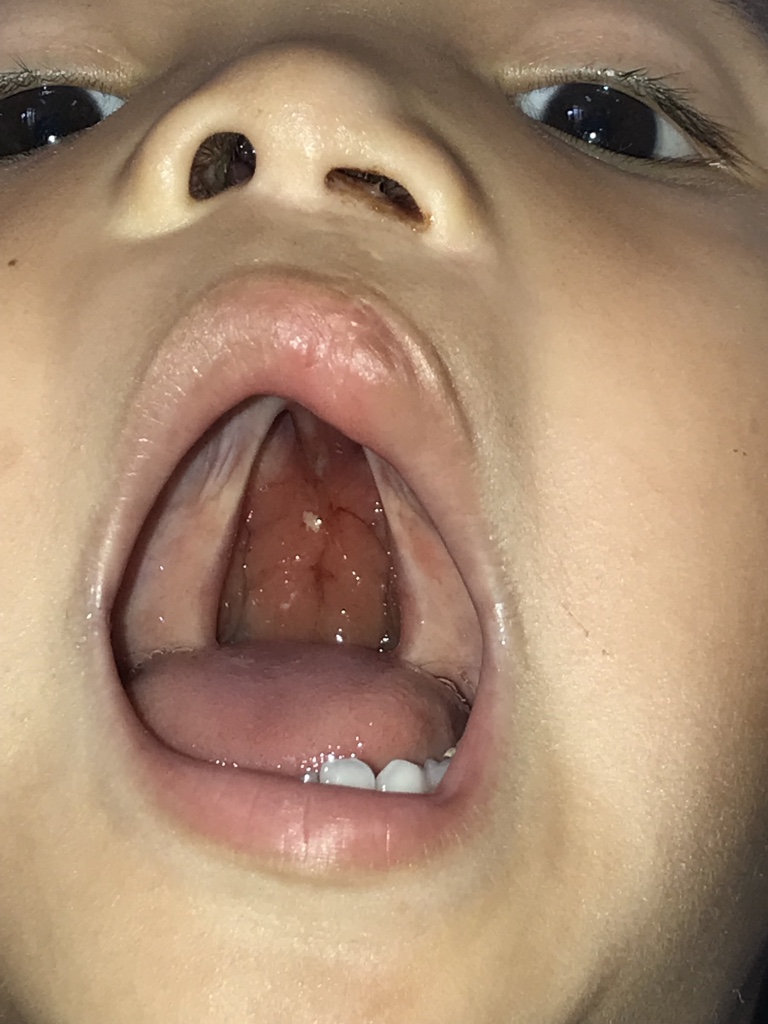 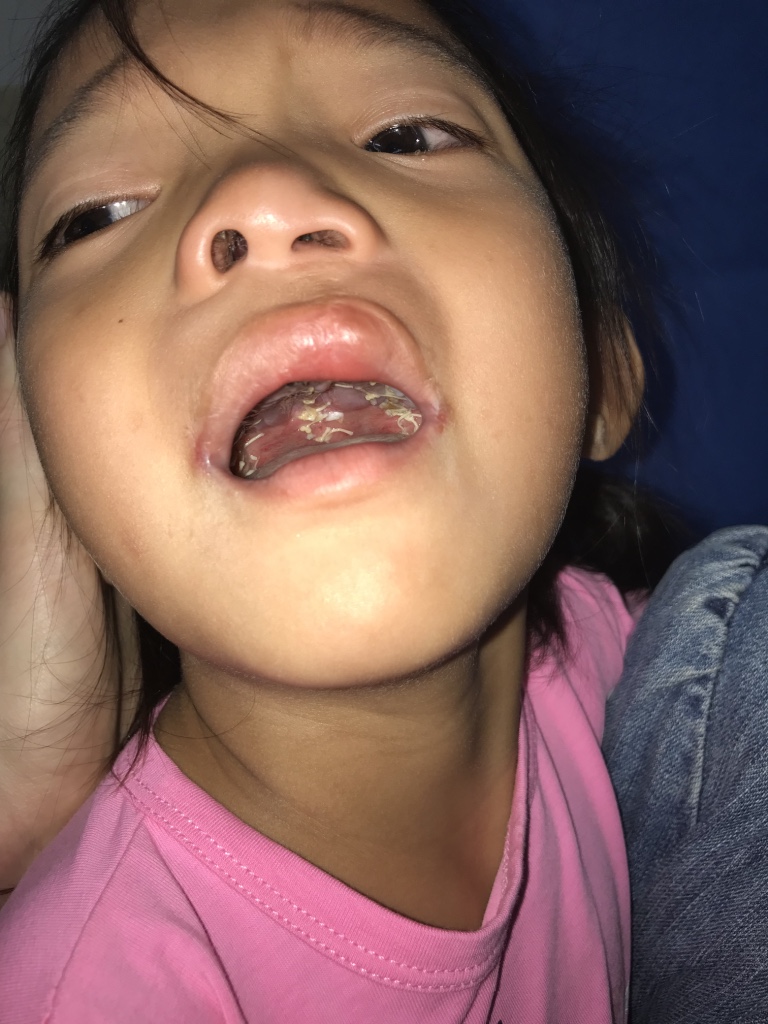 67 : PHENGKHAMHAK Moukdavanh
Indication opératoire : FP1P2 (voile + palais toujours ouverts)
Intervention : vélo-palatoplastie
Type d’anesthésie : AG, IOT
Opérateur : AG
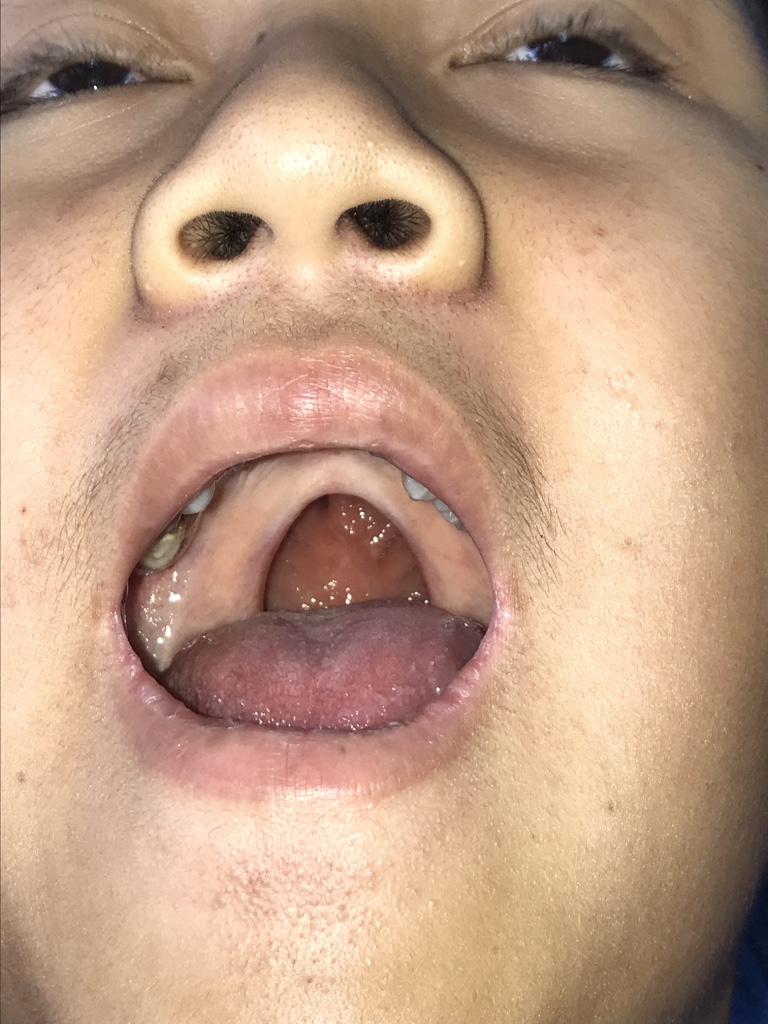 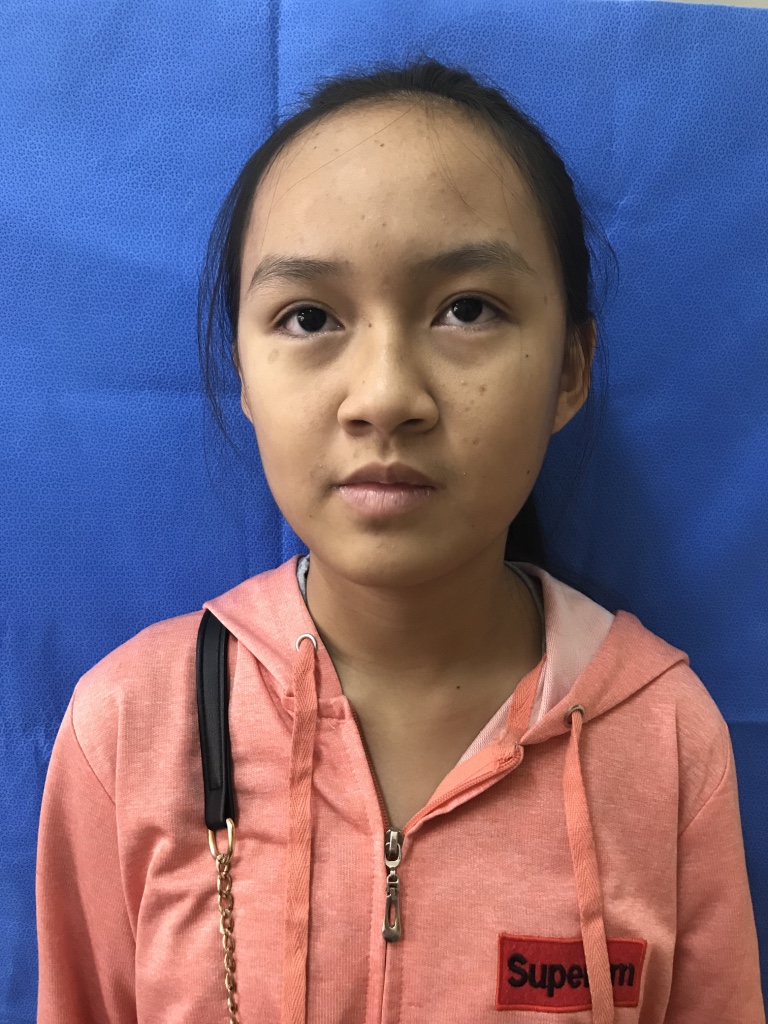 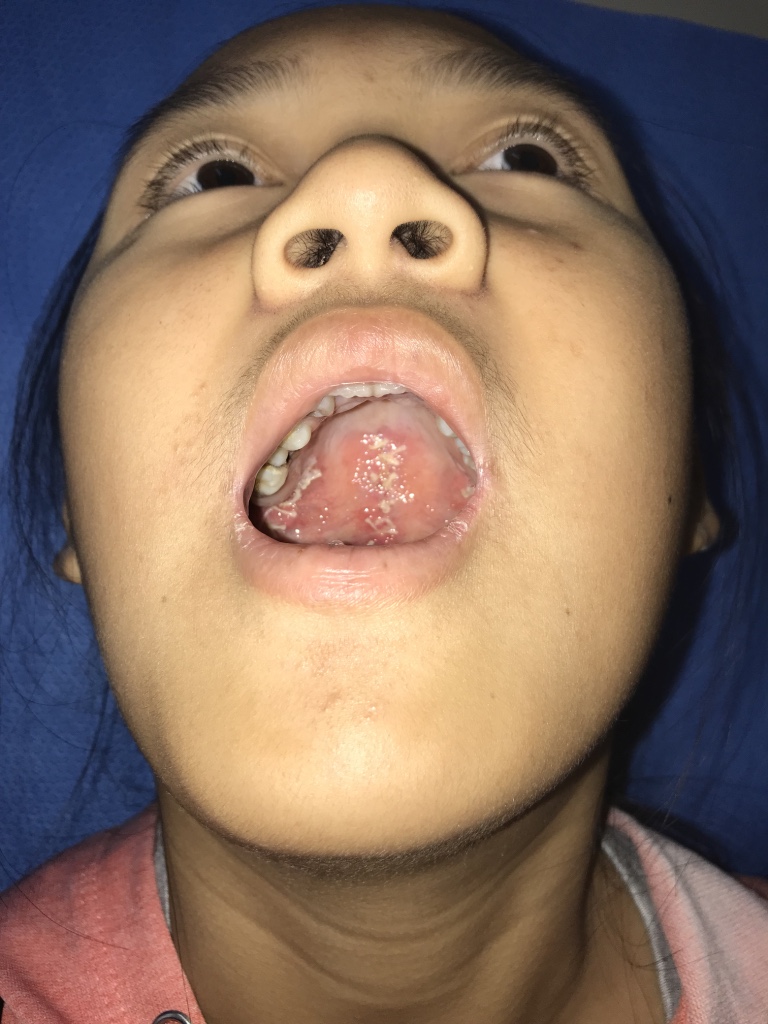 76 : VONGMOUTTAI Meenisa
Indication opératoire : FP2 (voile)
Intervention : véloplastie
Type d’anesthésie : AG, IOT
Opérateur : AG
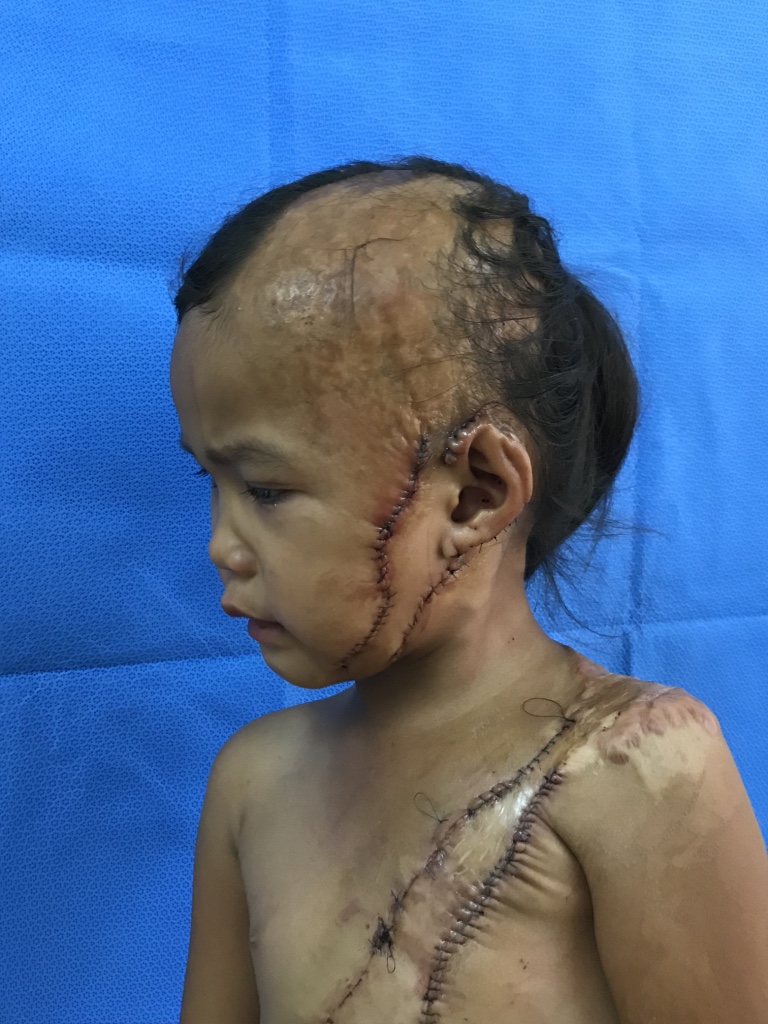 15 : SINGHALATH Farsai
Indication opératoire : brûlure jugale, auriculaire et poitrine gauche
Intervention : exerese en fuseau des brûlures
Type d’anesthésie : AG, IOT
Opérateur : JCP
Mardi 12 mars 2019
26 : SOUVANNAMAYTHI Aliya
Indication opératoire : fente faciale 9 droite
Intervention : fermeture 
Type d’anesthésie : AG, IOT
Opérateur : JCP
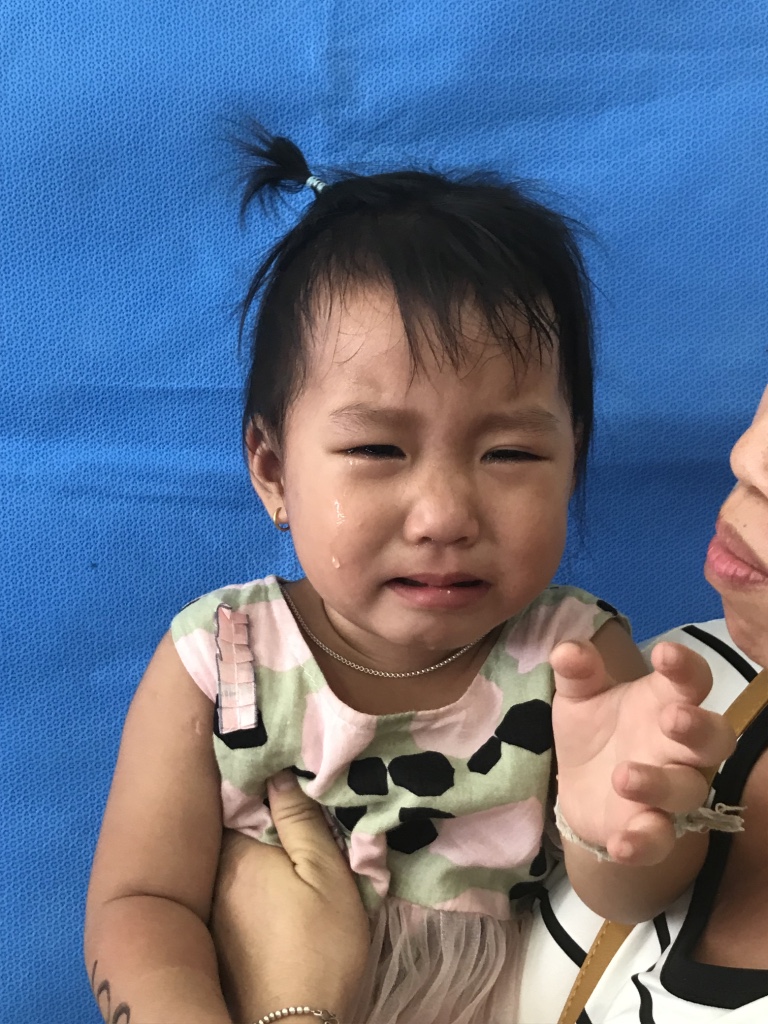 l
100 : PHONEVILAY Daonoy 
Indication opératoire : FP2
Intervention : véloplastie
Type d’anesthésie : AG, IOT
Opérateur : JCP
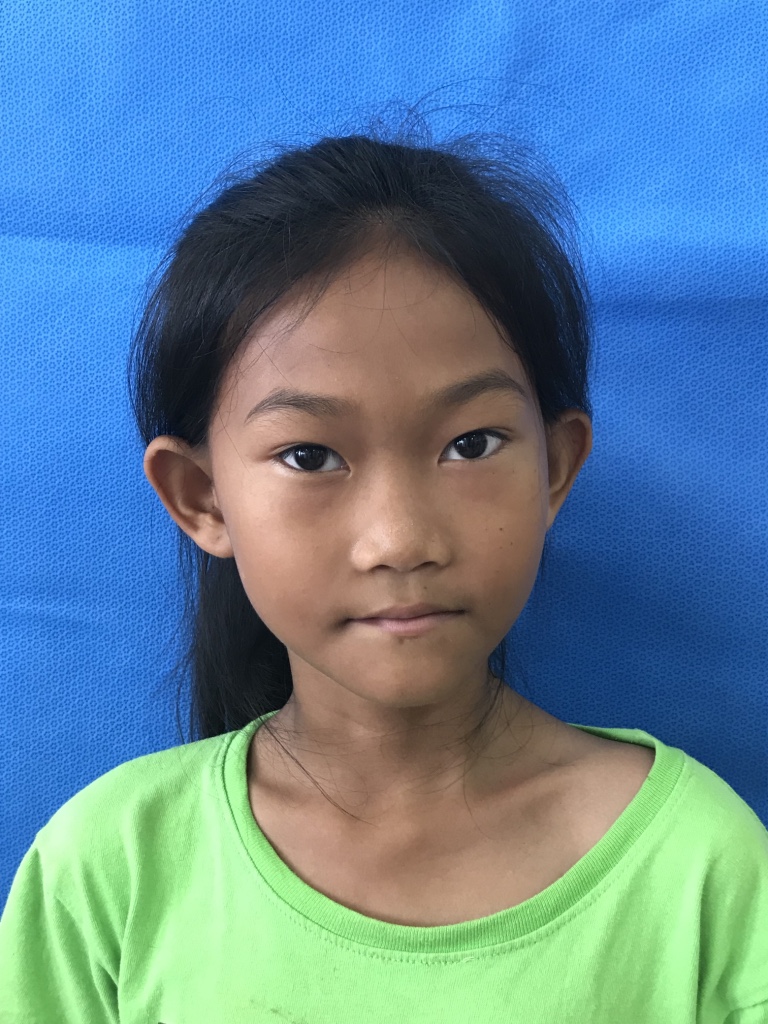 77 : 	HONGKHAM Phetmany
Indication opératoire : séquelle FP2 
Intervention : Pharyngoplastie 
Type d’anesthésie : AG, IOT
Opérateur : JCP
8 : KAMSUP Saiphan
Indication opératoire : angiome labial supérieur gauche, désunion totale de cicatrice
Intervention : Reprise parage-suture 
Type d’anesthésie : AG, IOT
Opérateur : JCP
62 : KEOMANIVONG Khamsai
Indication opératoire : séquelle FP1P2 , fistule palato-vélaire
Intervention : Palatoplastie
Type d’anesthésie : AG, IOT
Opérateur : JCP
42 : SENSOUPHALACK Apple
Indication opératoire : séquelle FP1P2 , fistule palato-vélaire
Intervention : Palatoplastie
Type d’anesthésie : AG, IOT
Opérateur : JCP
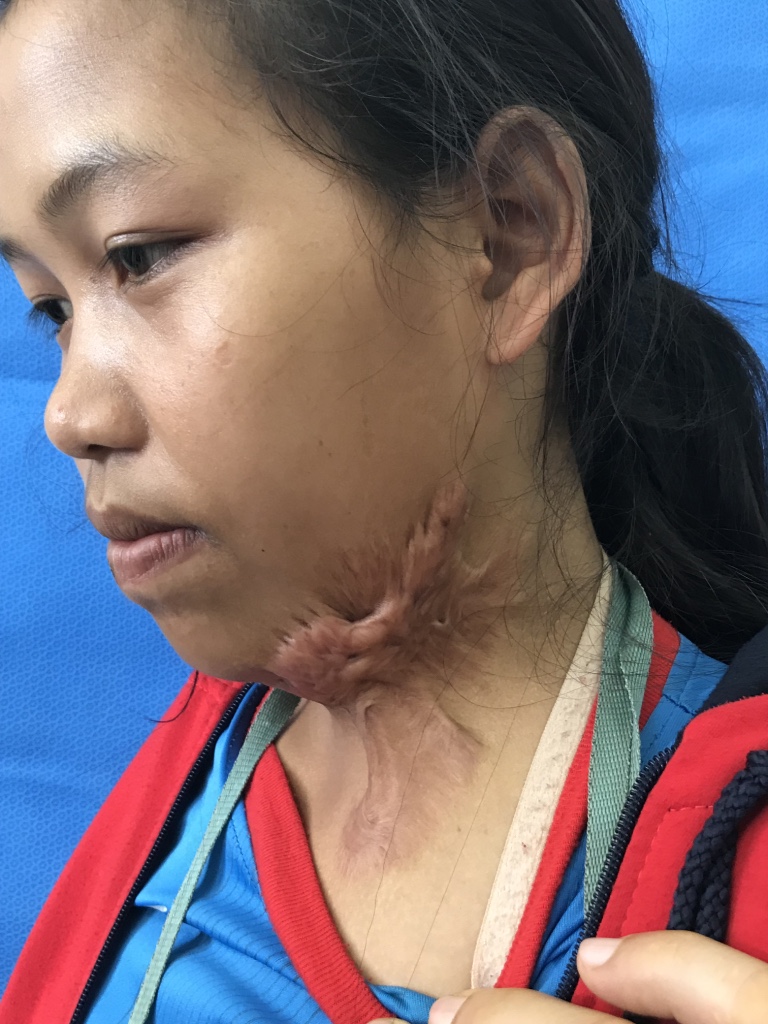 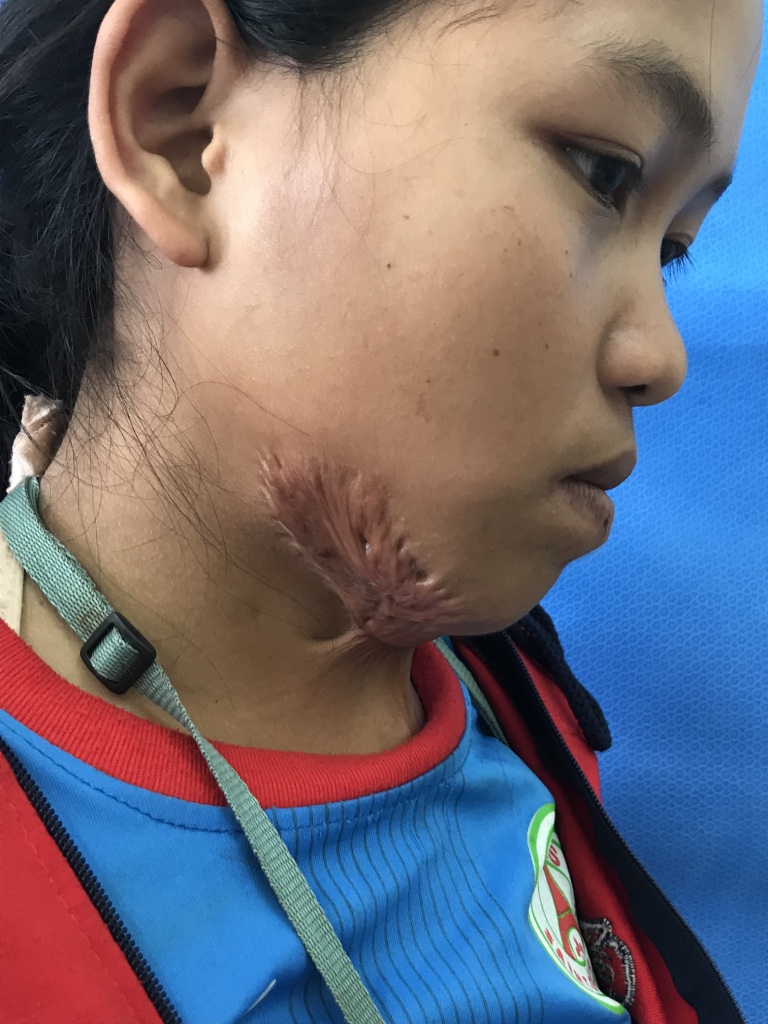 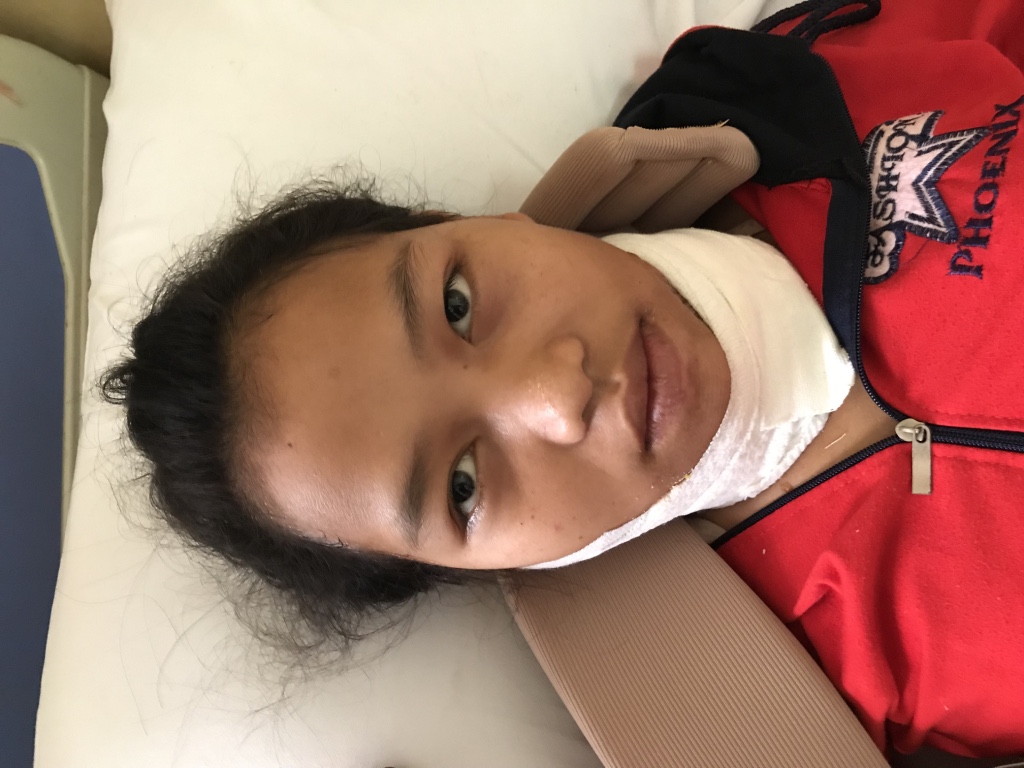 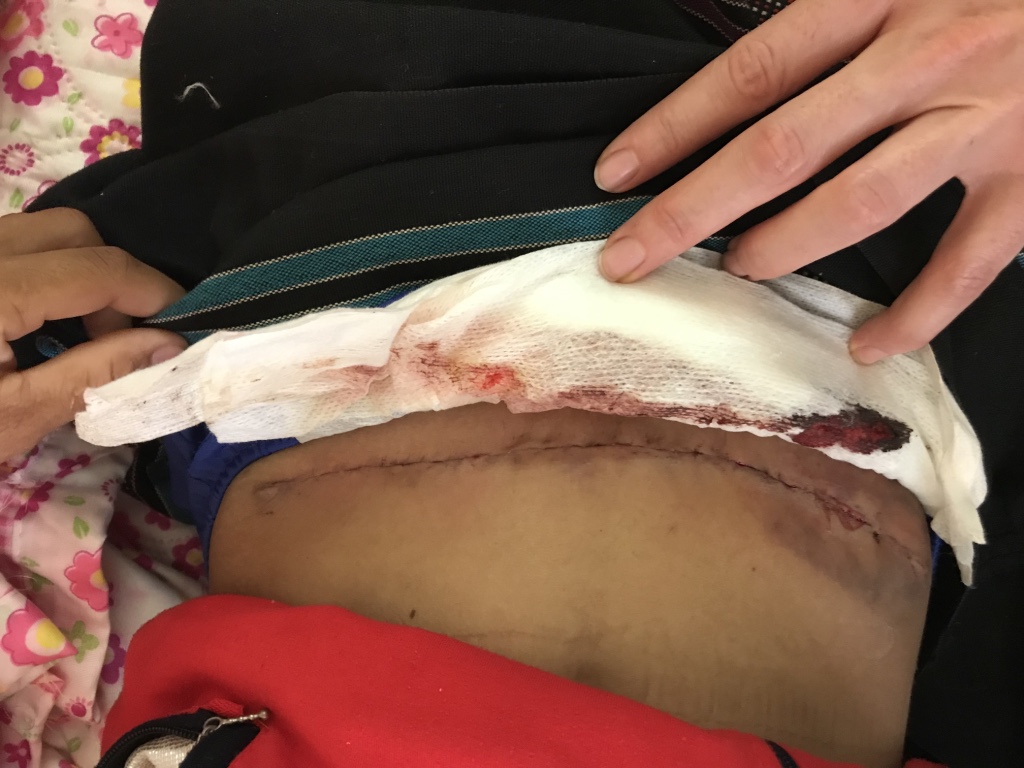 84 : Taleng
Indication opératoire : bride cervicale sur sequelle de brulure
Intervention : libération bride et greffe en peau totale sur l’espace libéré, prélevée au niveau abdominal
Type d’anesthésie : AG, IOT
Opérateur : PG
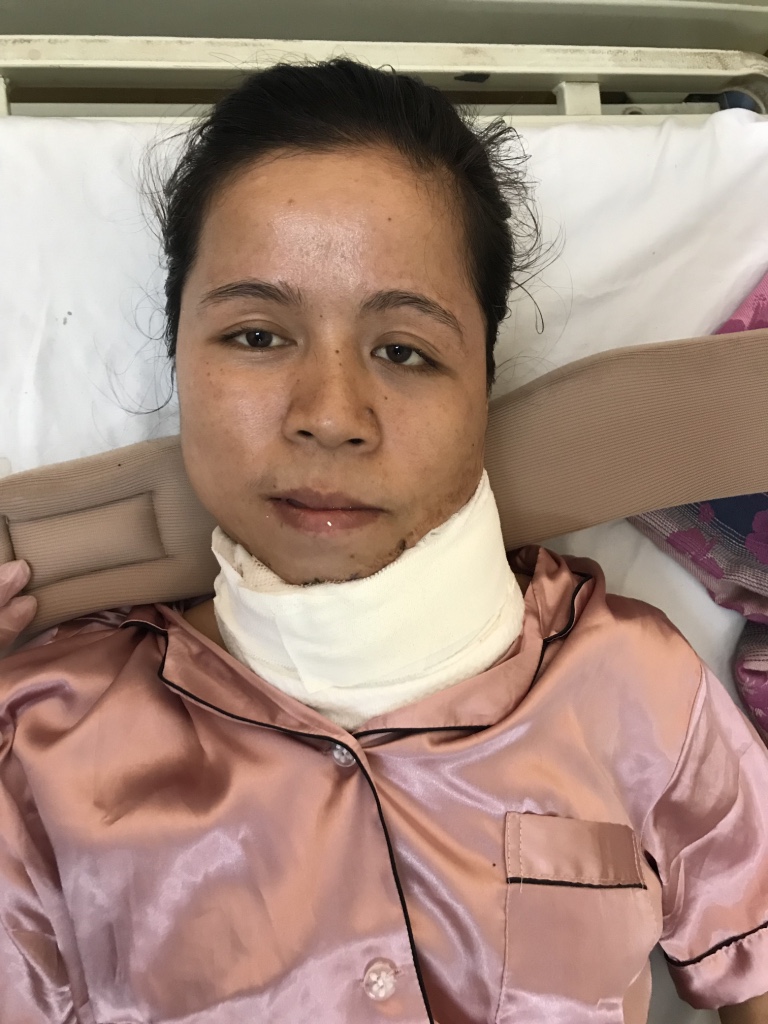 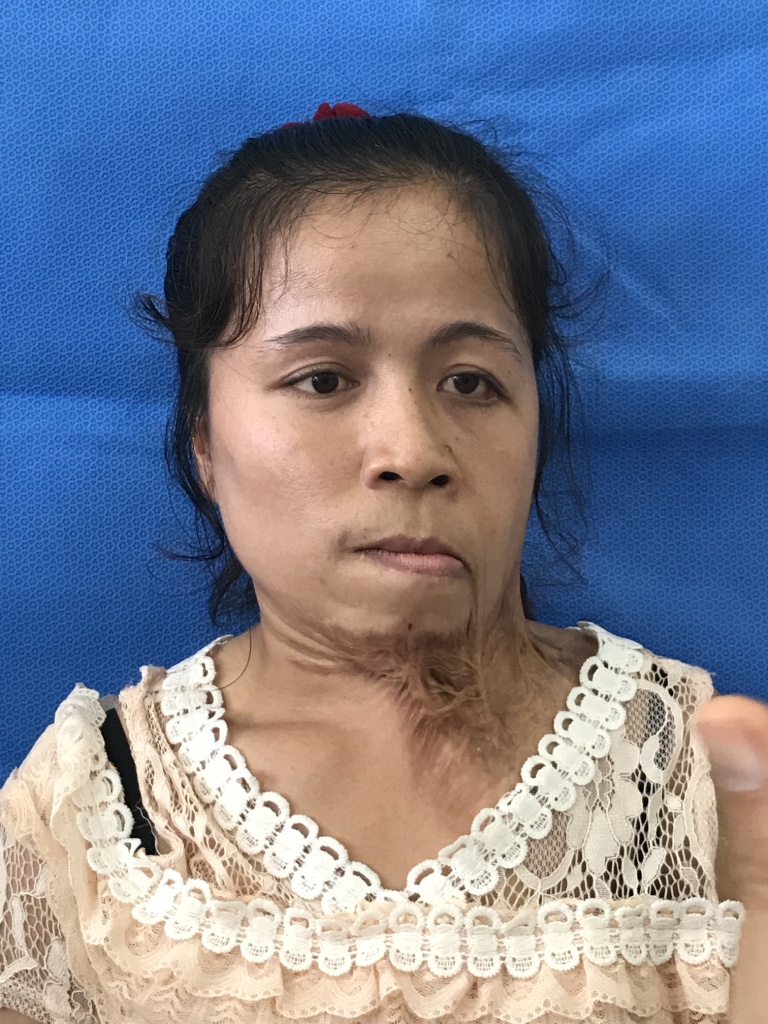 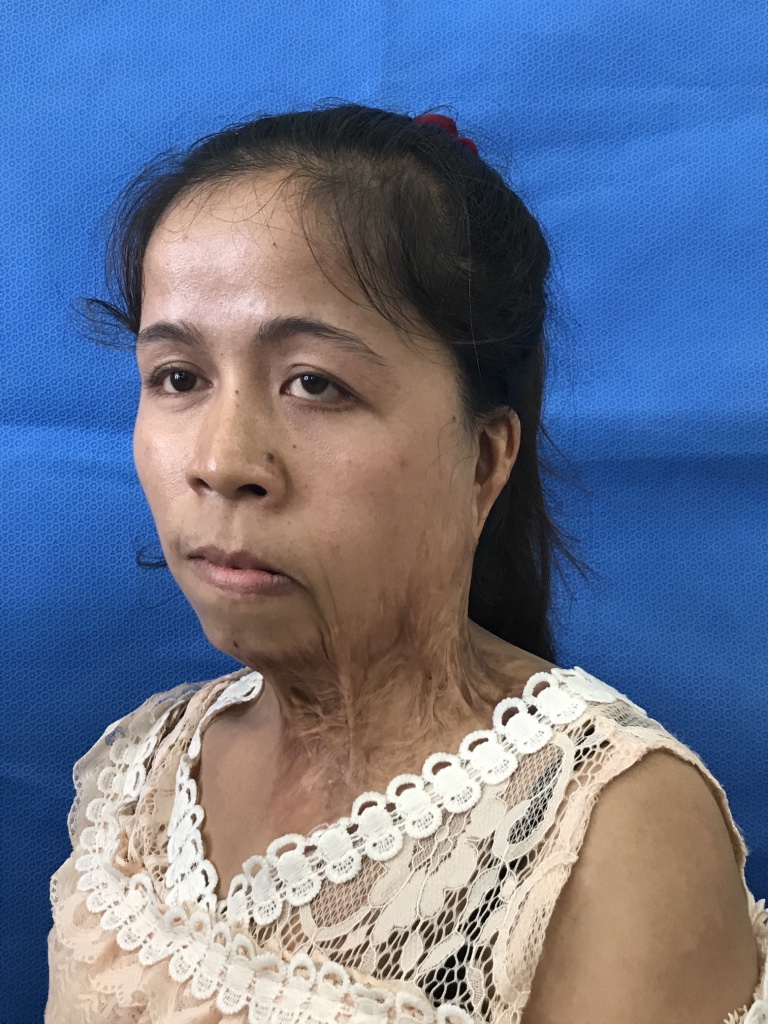 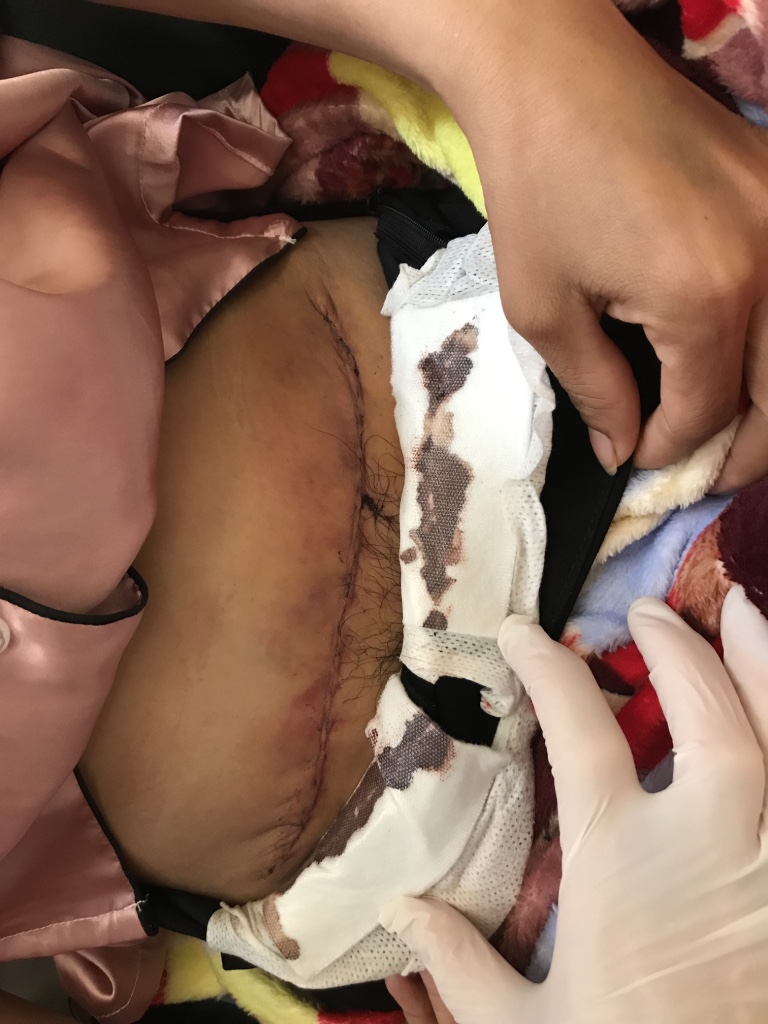 80 : Pia
Indication opératoire : bride cervicale sur séquelle de brulure
Intervention : libération bride et greffe en peau totale sur l’espace libéré
Type d’anesthésie : AG, IOT
Opérateur : PG
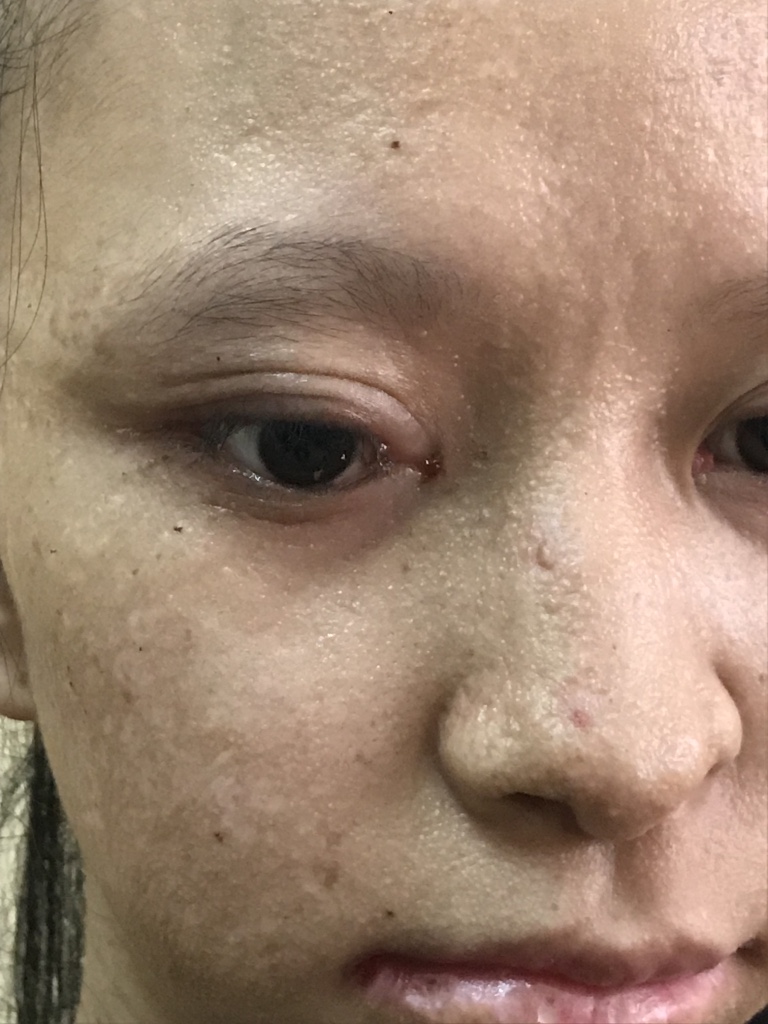 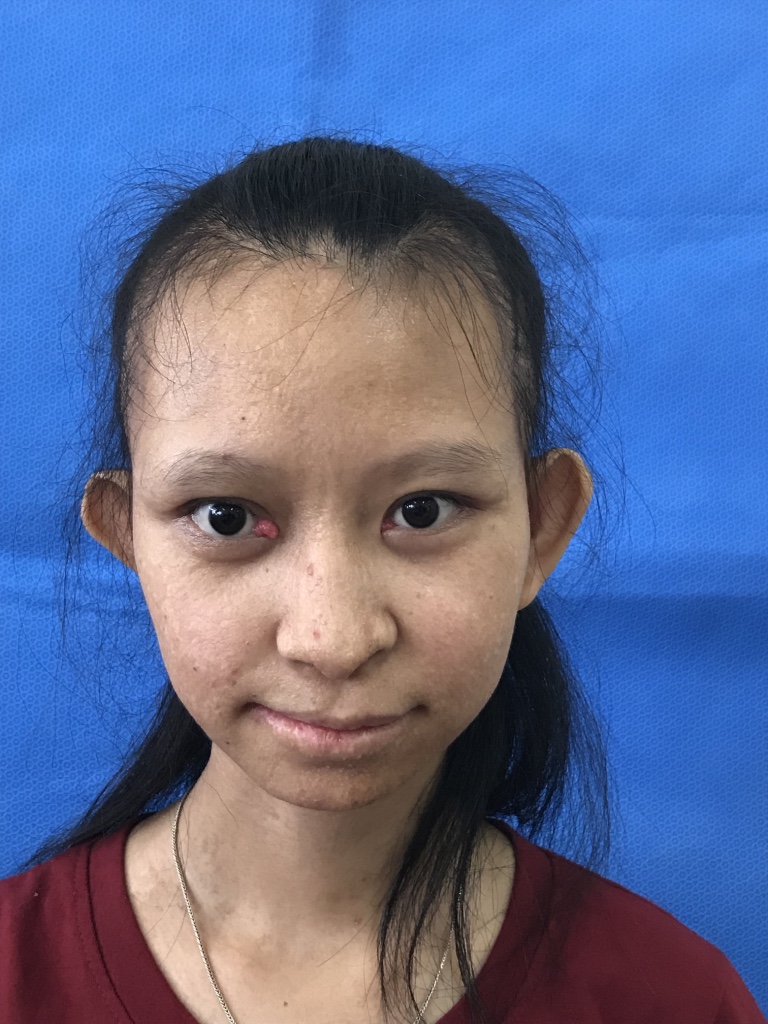 43 : KEOBOUNMY Among
Indication opératoire : Papule conjonctivale canthu interne droit sur probable sd EEC
Intervention : Exerese simple
Type d’anesthésie : AG, IOT
Opérateur : PG
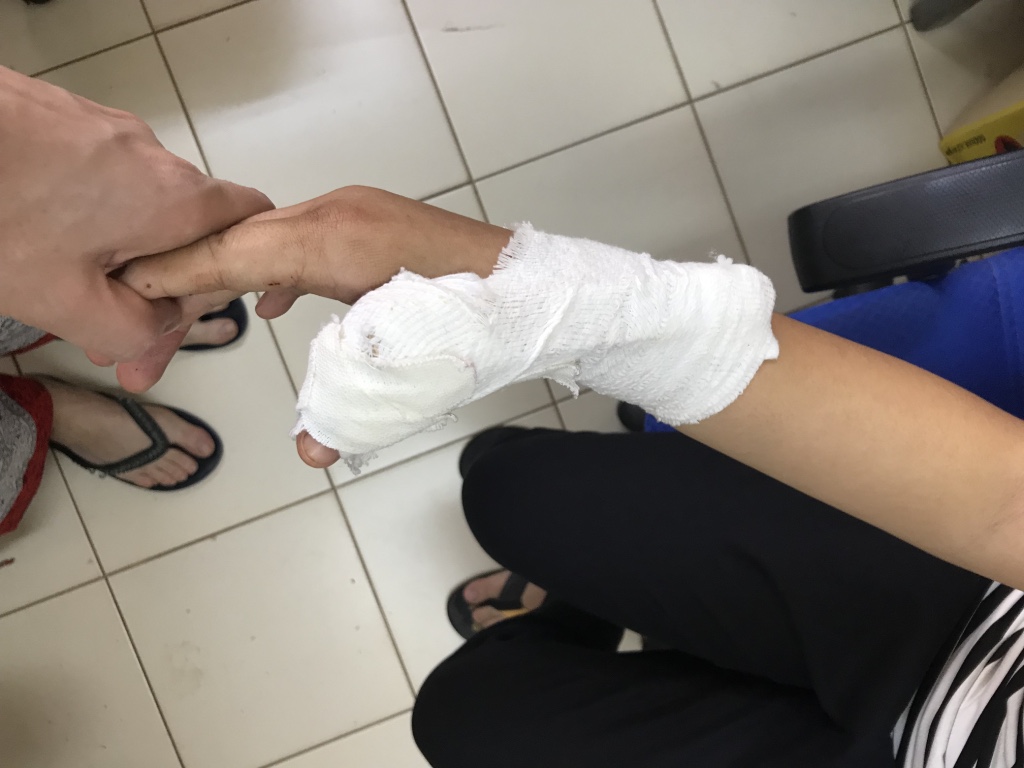 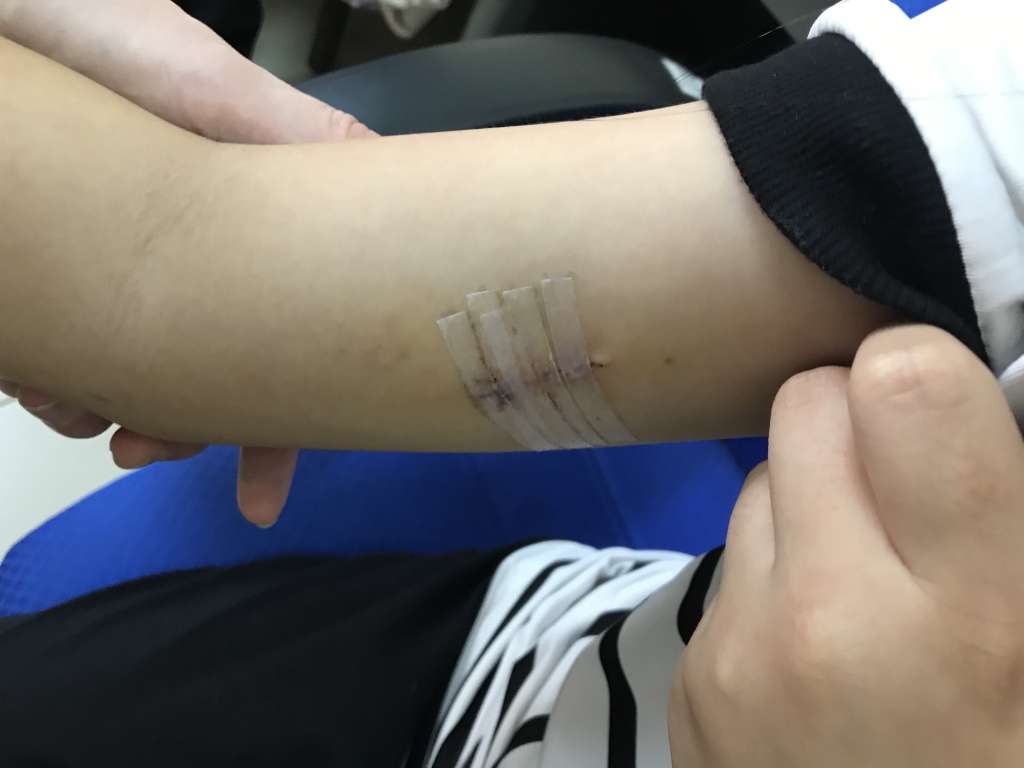 108 : Namphon
Indication opératoire : bride eminence thenar sur sequelle de brulure
Intervention : liberation de la bride et GPT dans l’espace libéré
Type d’anesthésie : AG, IOT
Opérateur : PG
Mercredi 13 mars
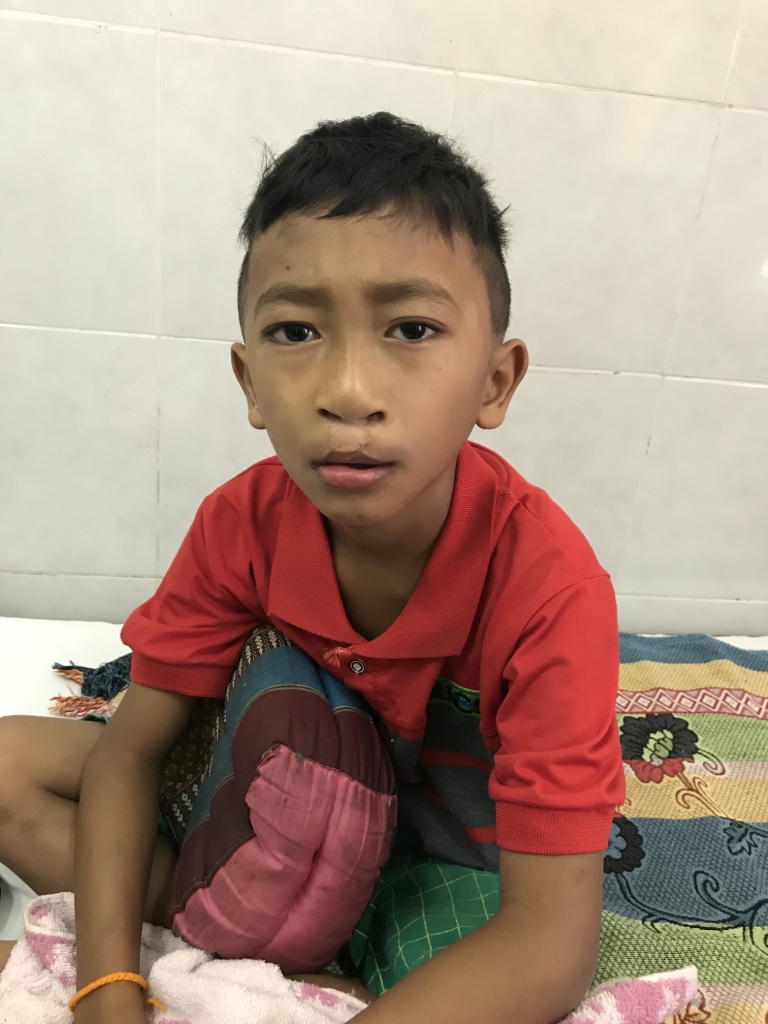 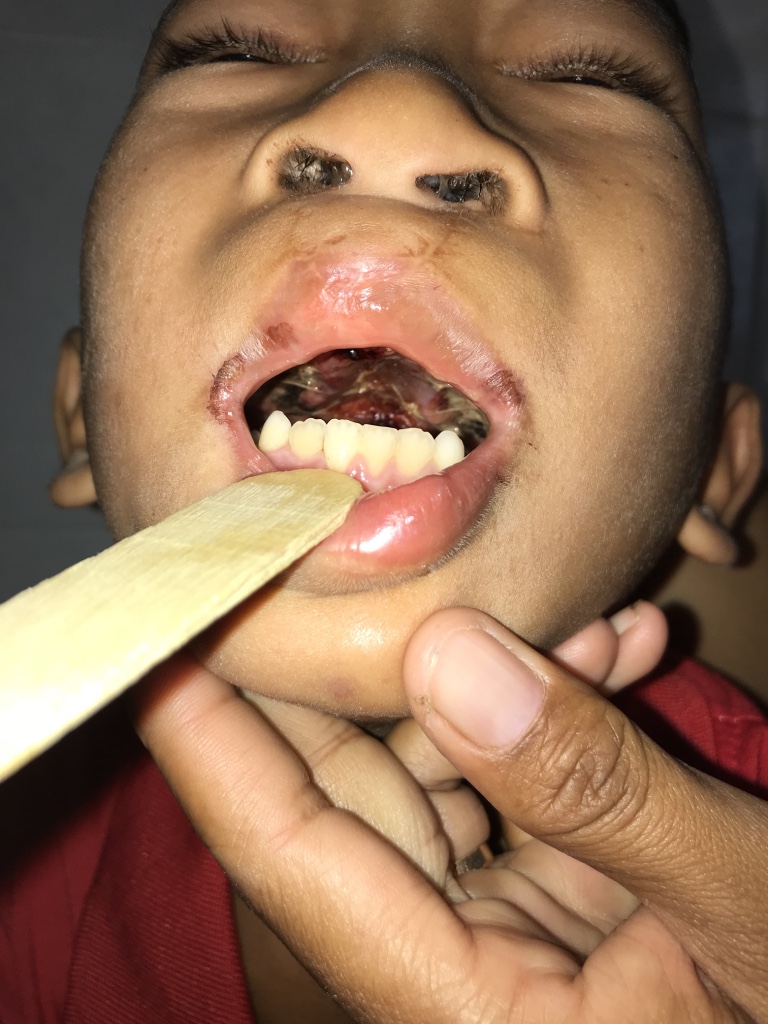 111 : Tiger
Indication opératoire : FP1P2 bilatérale (voile + palais toujours ouverts)
Intervention : vélo-palatoplastie
Type d’anesthésie : AG, IOT
Opérateur : JCP
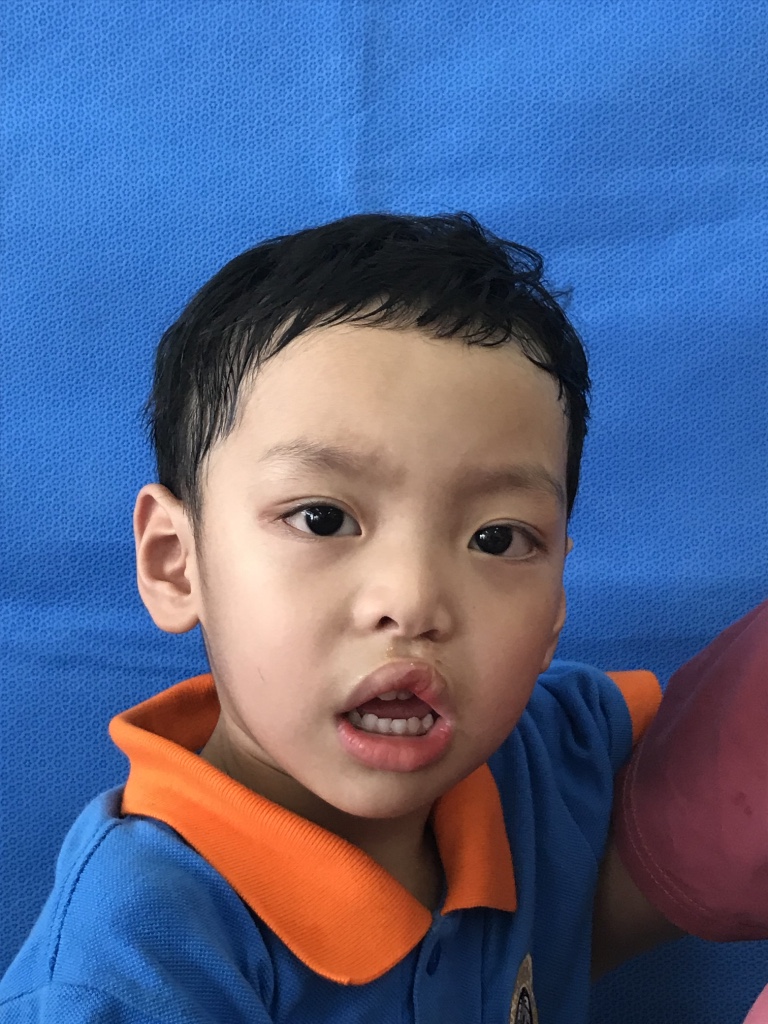 66 : XAYYALATH Tinglong
 Indication opératoire : FP1P2 gauche (voile + palais toujours ouverts)
Intervention : vélo-palatoplastie + retouche lèvre rouge
Type d’anesthésie : AG, IOT
Opérateur : JCP
78 : THOR Xue
Indication opératoire : Macroglossie sur malformation kystique, bloc le 5 mars, désunion totale de la suture
Intervention : Parage-suture
Type d’anesthésie : AG, INT
Opérateur : JCP
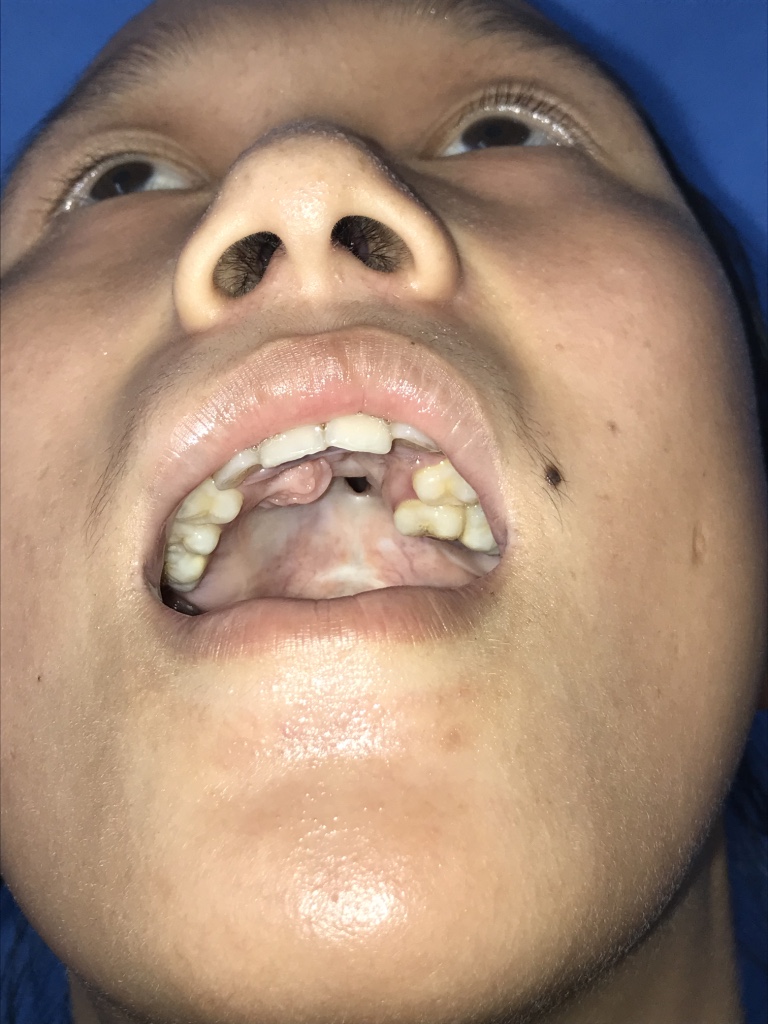 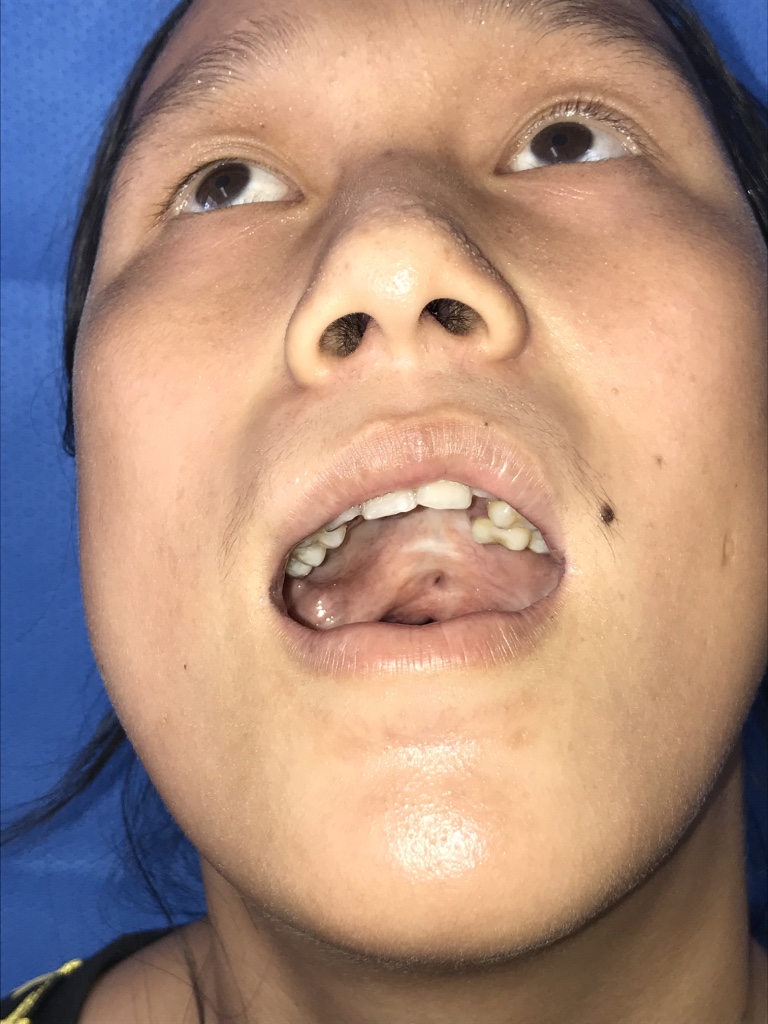 85 : THAMMANY Panoi
Indication opératoire : séquelle FP2 , fistule vélaire palatine
Intervention : Palatoplastie
Type d’anesthésie : AG, IOT
Opérateur : JCP
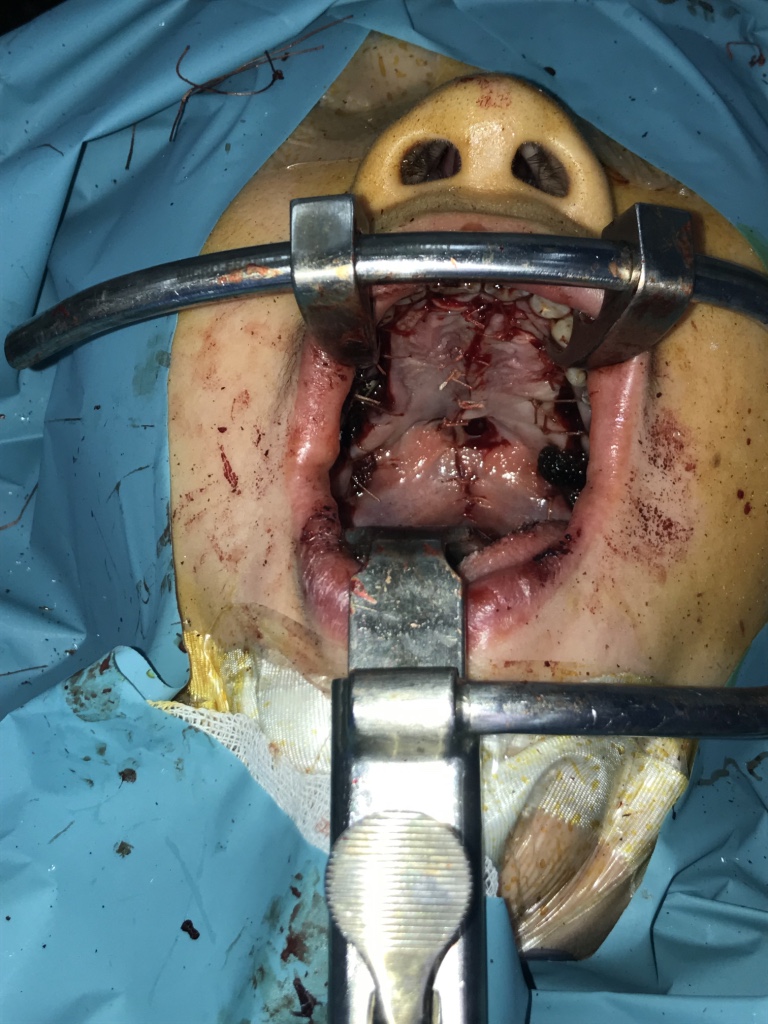 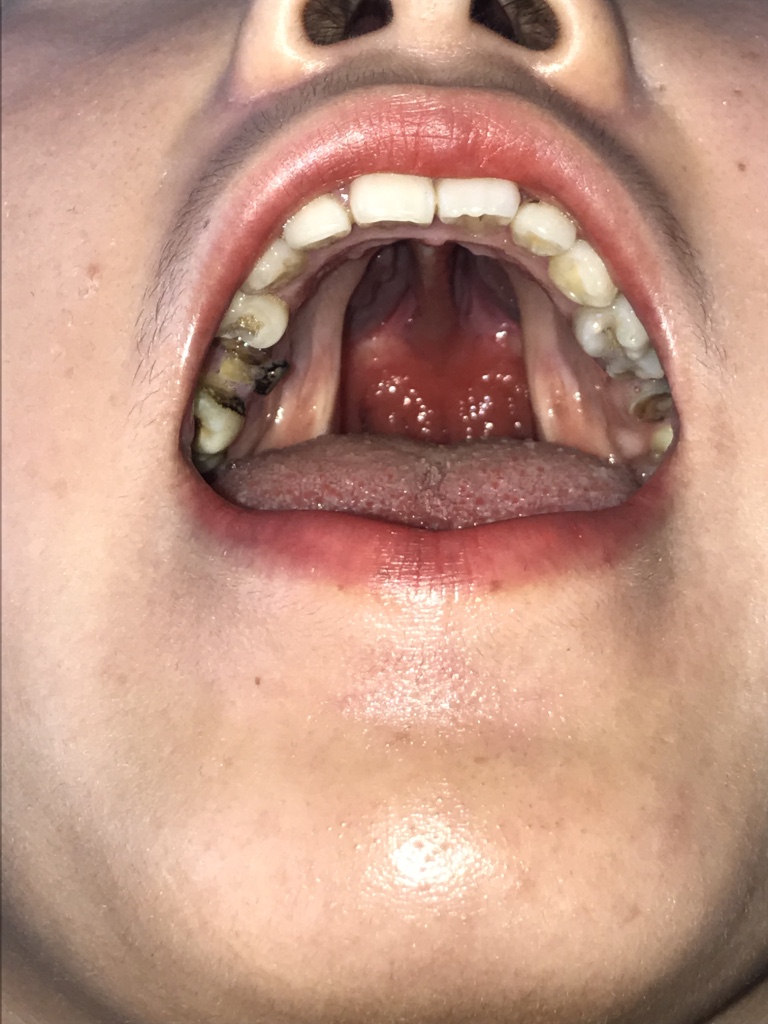 44 : THAO Mali
Indication opératoire : FP2 totale
Intervention : Vélopalatoplastie 
Type d’anesthésie : AG, IOT
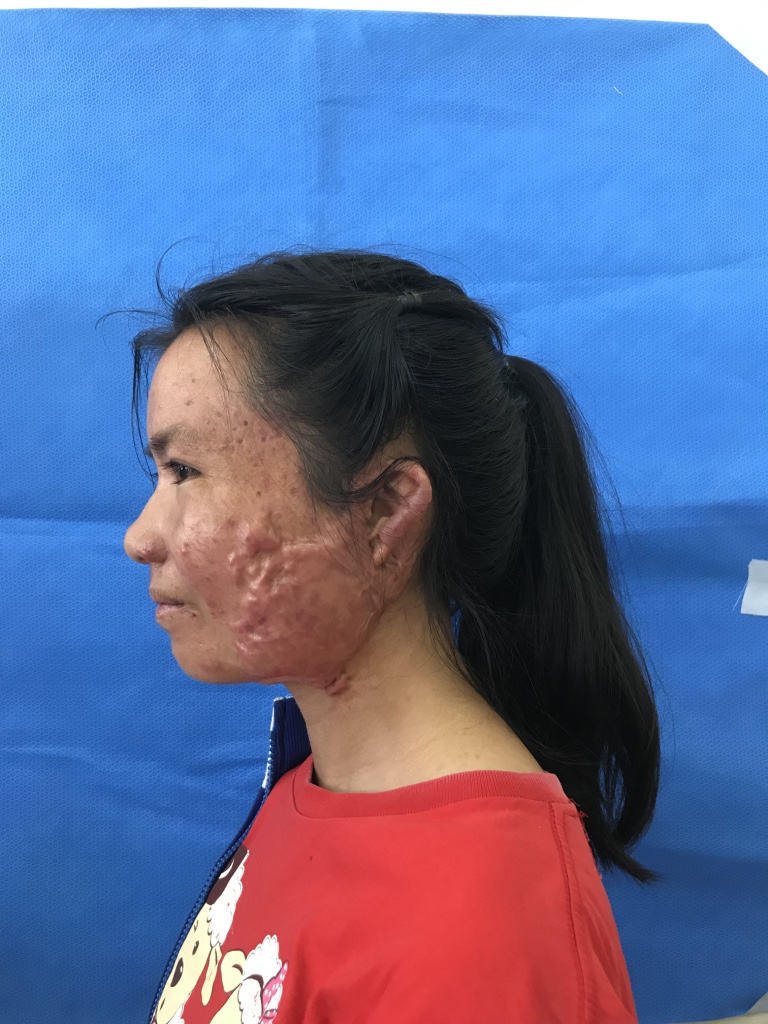 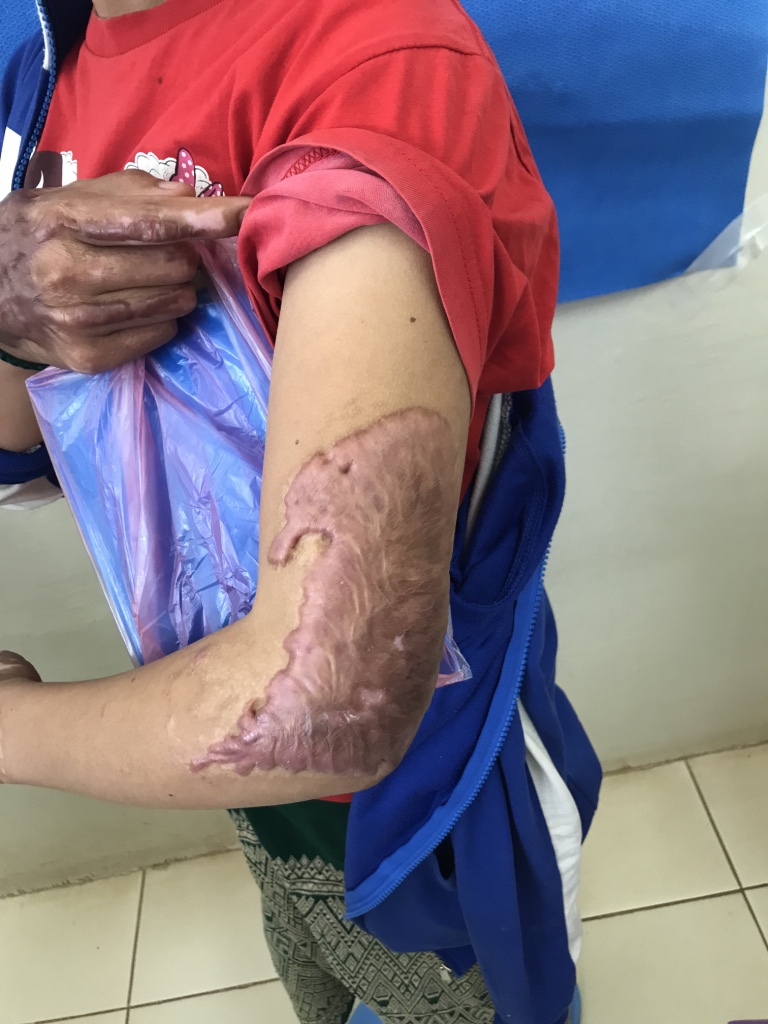 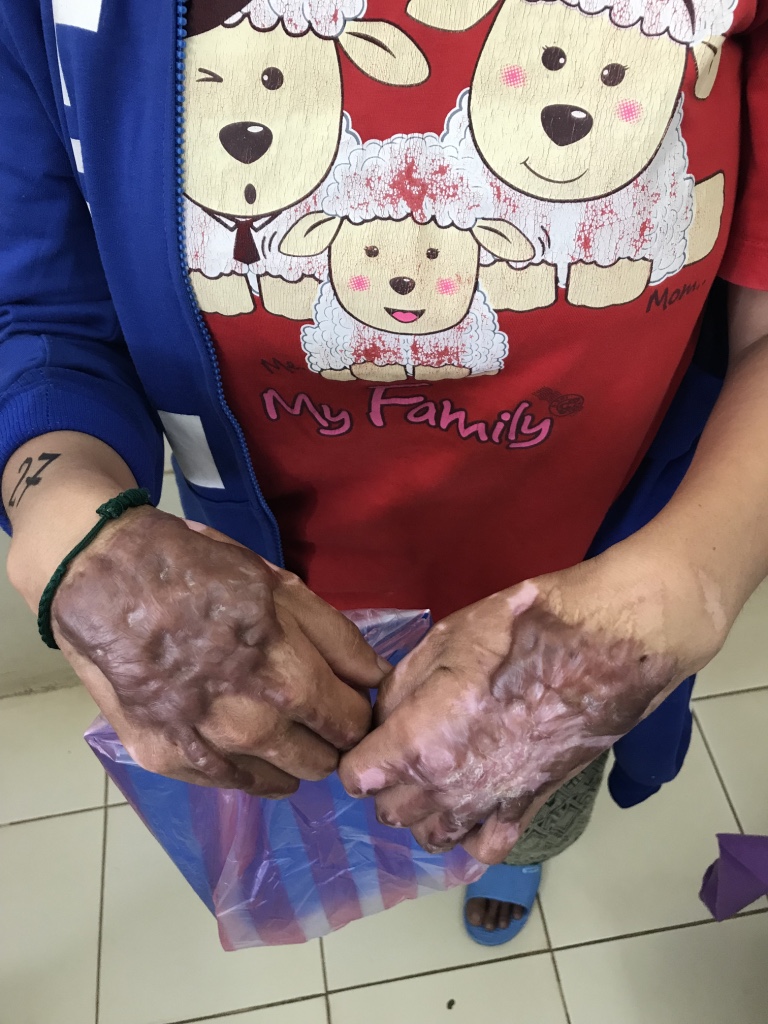 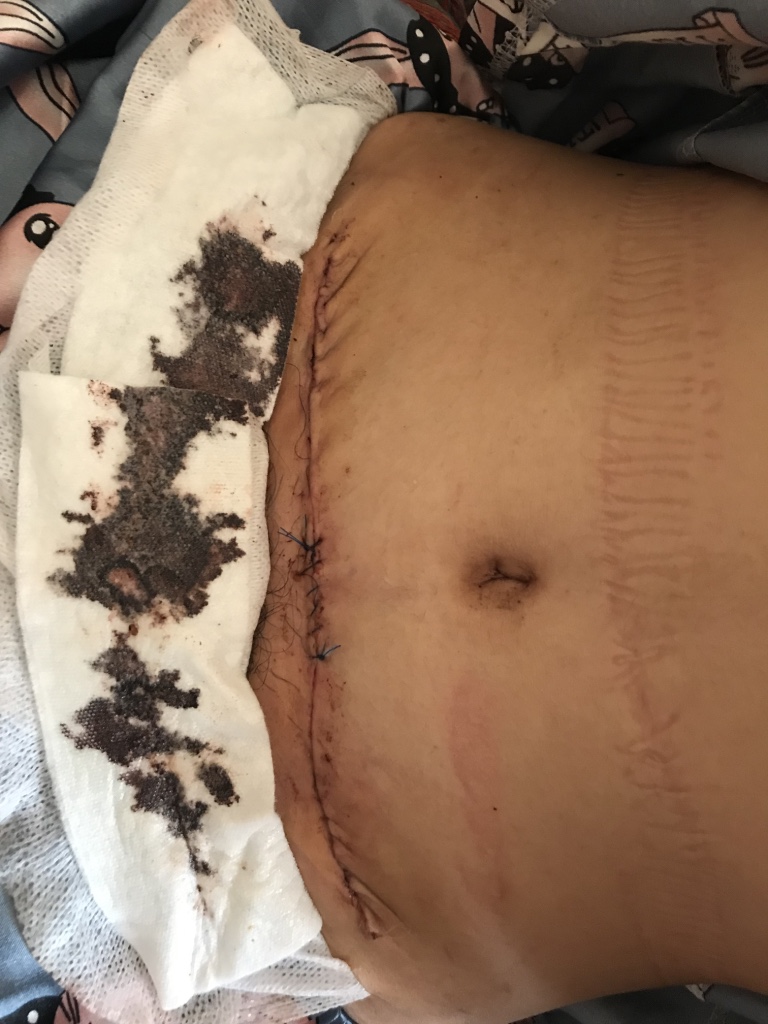 27 : DETHVONGSONE Tak
Indication  Séquelle de brulure région parotidienne gauche
Geste  Exérèse de la cicatrice hypertrophique et couverture par une greffe de peau totale prise au dépend de l’abdomen
Anesthésie  AG, IOT
Operateur  PG
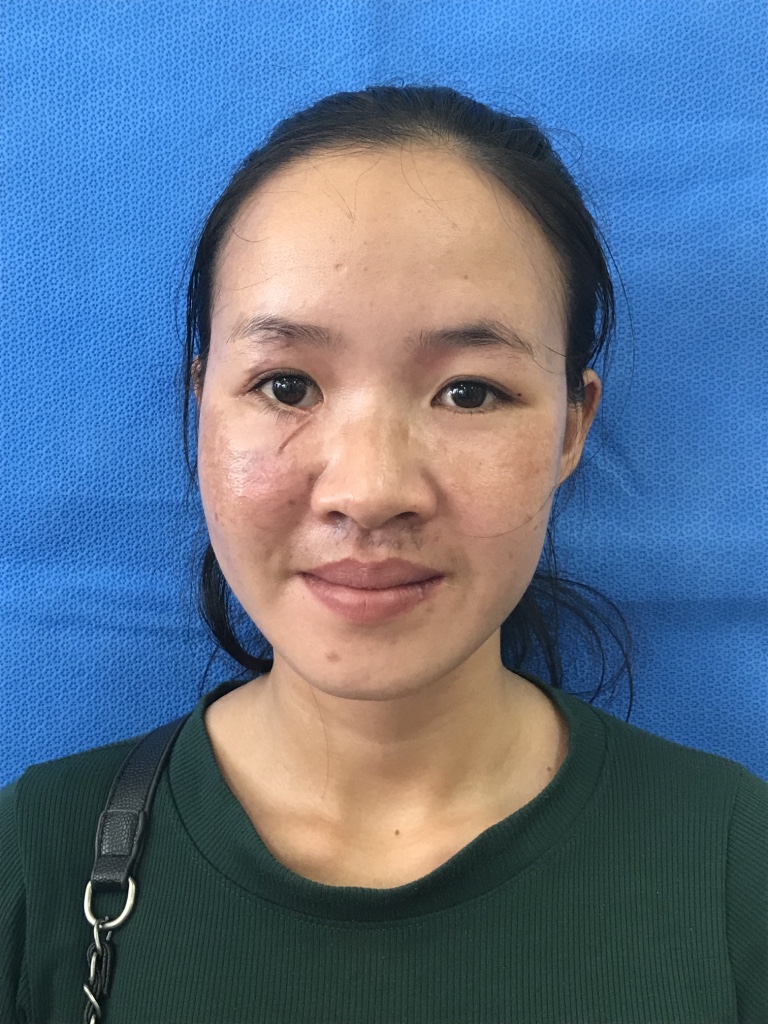 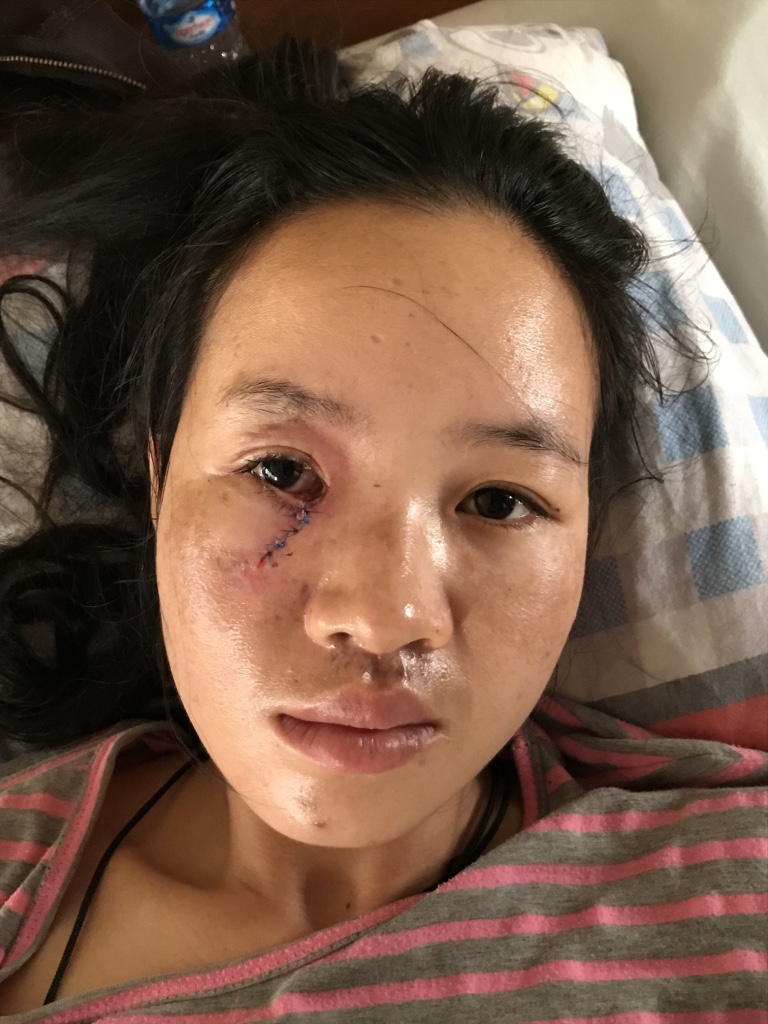 50 : KHAMMANY Manithong
Indication  cicatrice rétractile canthus interne avec léger ectropion
Geste  Exérèse de la cicatrice en fuseau et remise en tension de la paupière inferieure 
Anesthésie  AG, IOT
Operateur  PG
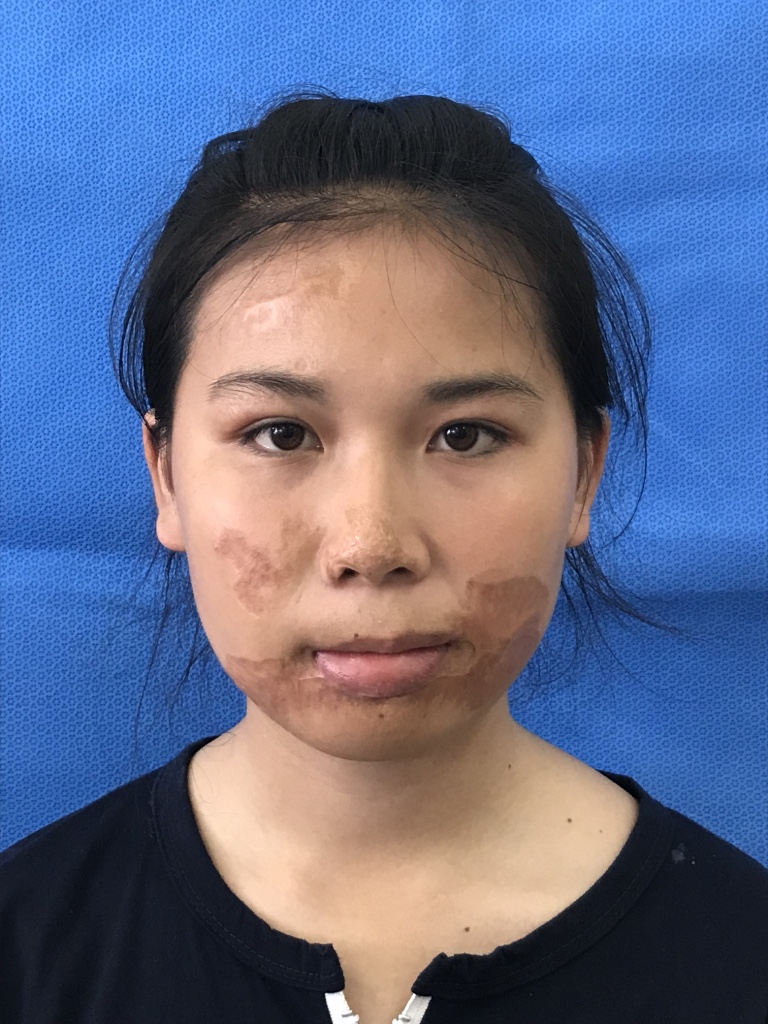 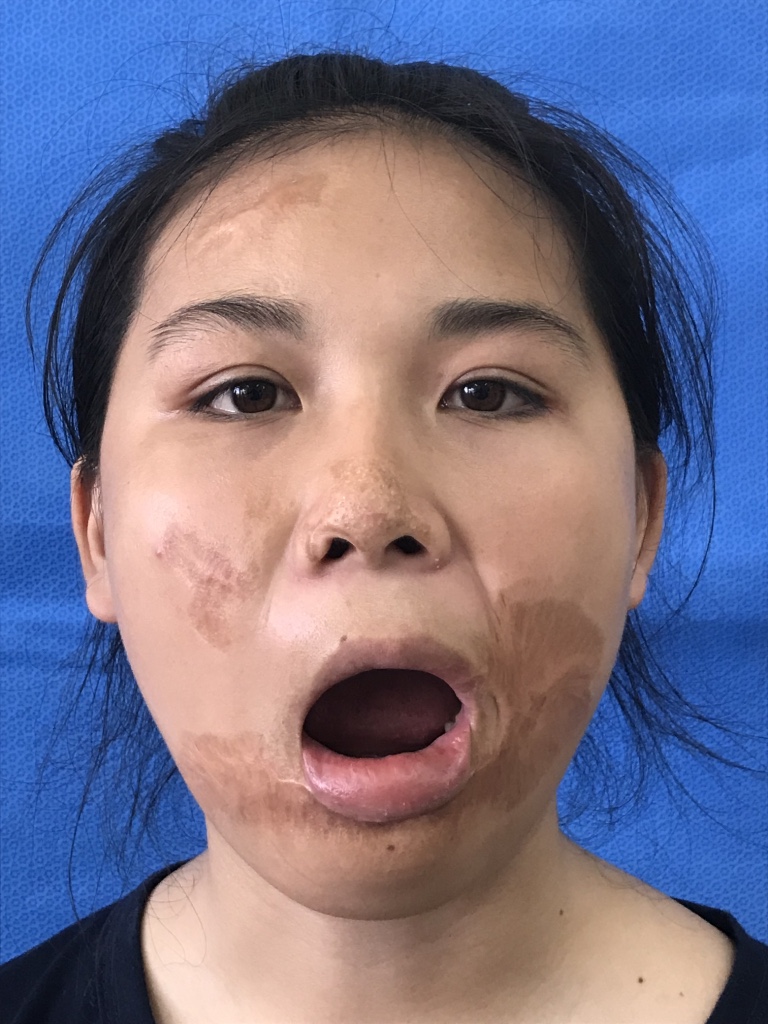 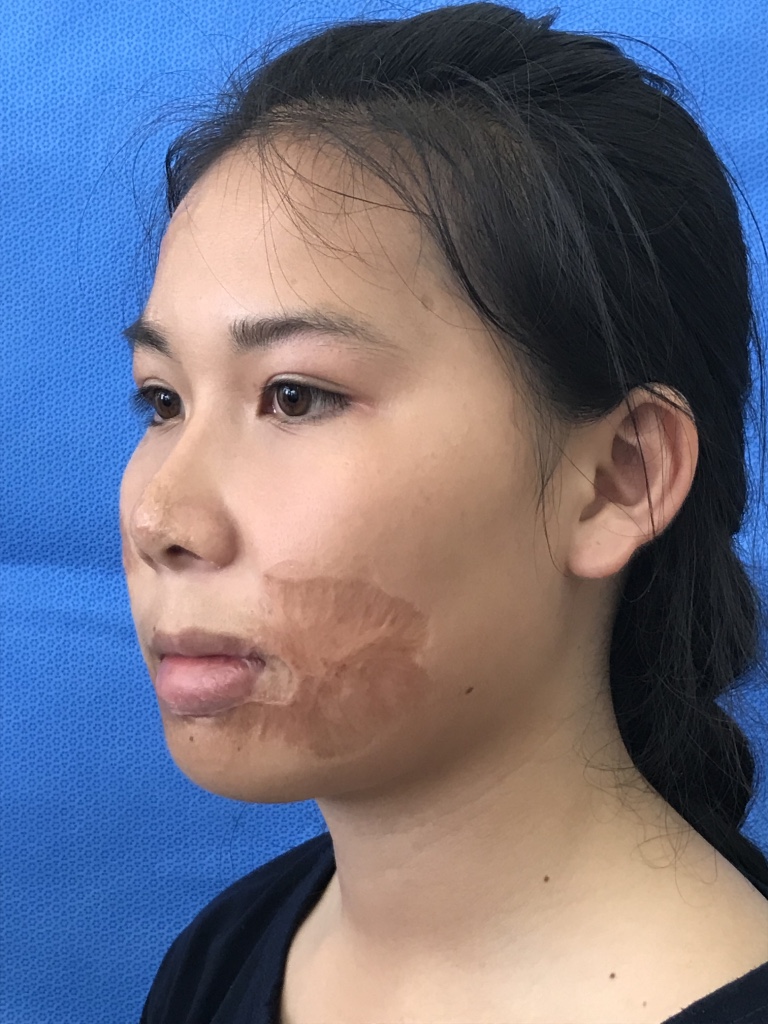 57 : NORLAVONG Viengxay
Indication  séquelles de brulures joue gauche et droite, front et sous la lèvre inferieure à l’origine d’une bride.
Geste  Exérèse en surface et fermeture en un temps pour les joues et le front + GPT sous la lèvre inf pris au dépend de la région retro-auriculaire droite. 
Anesthésie  AG, IOT
Operateur  PG
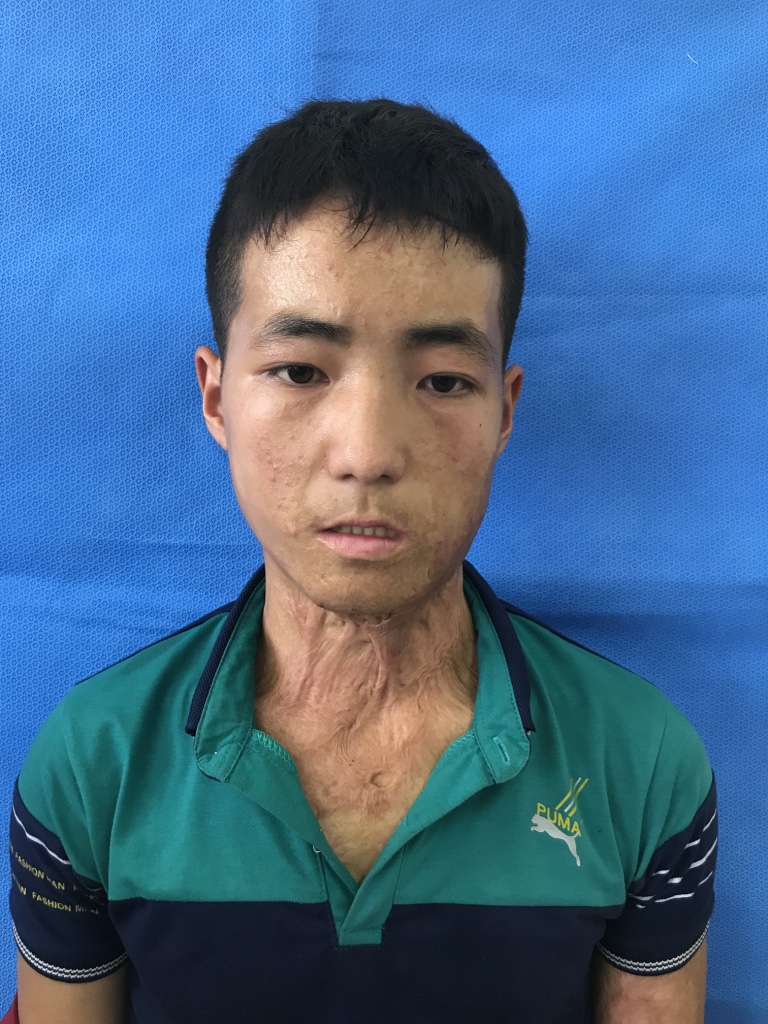 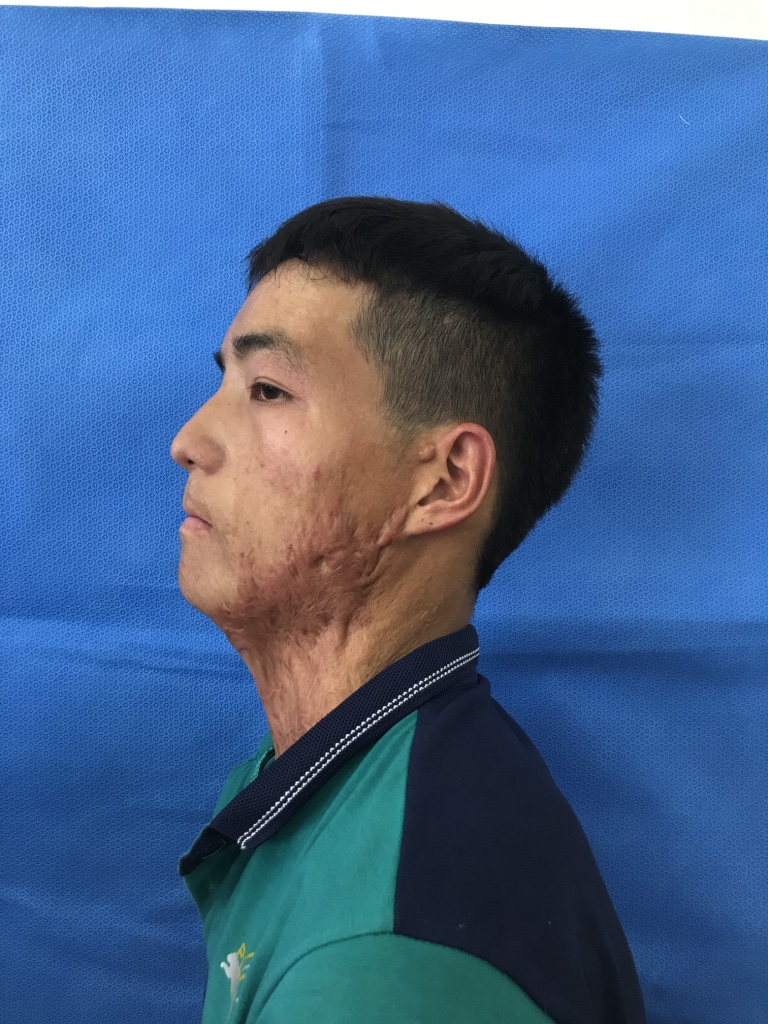 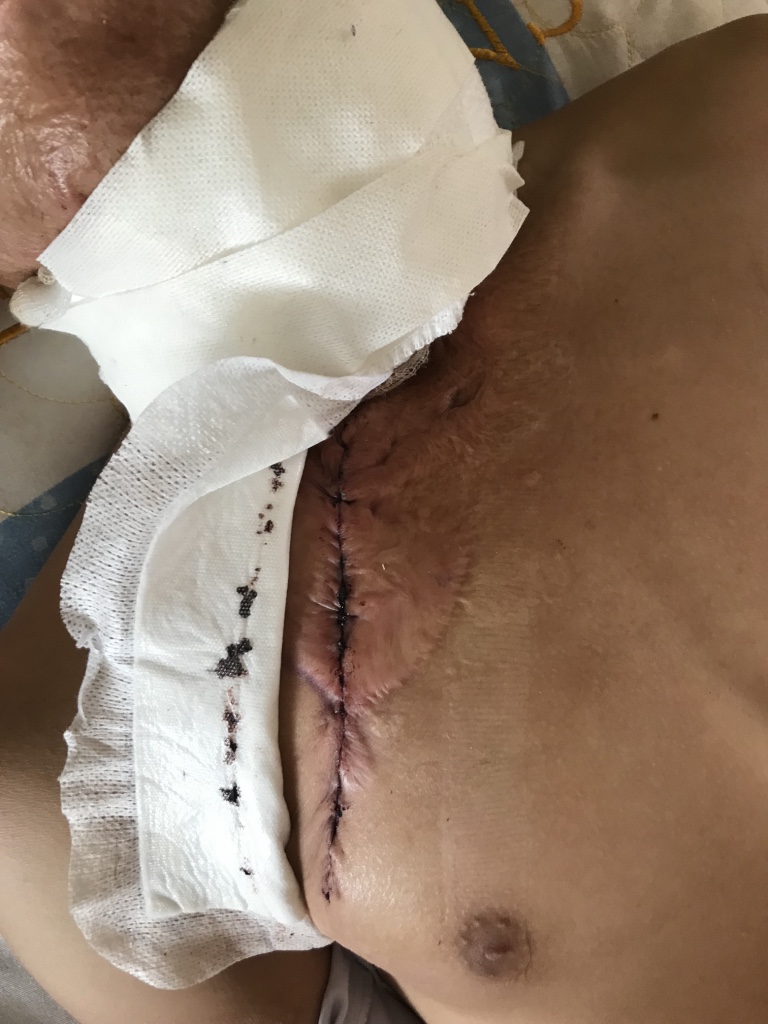 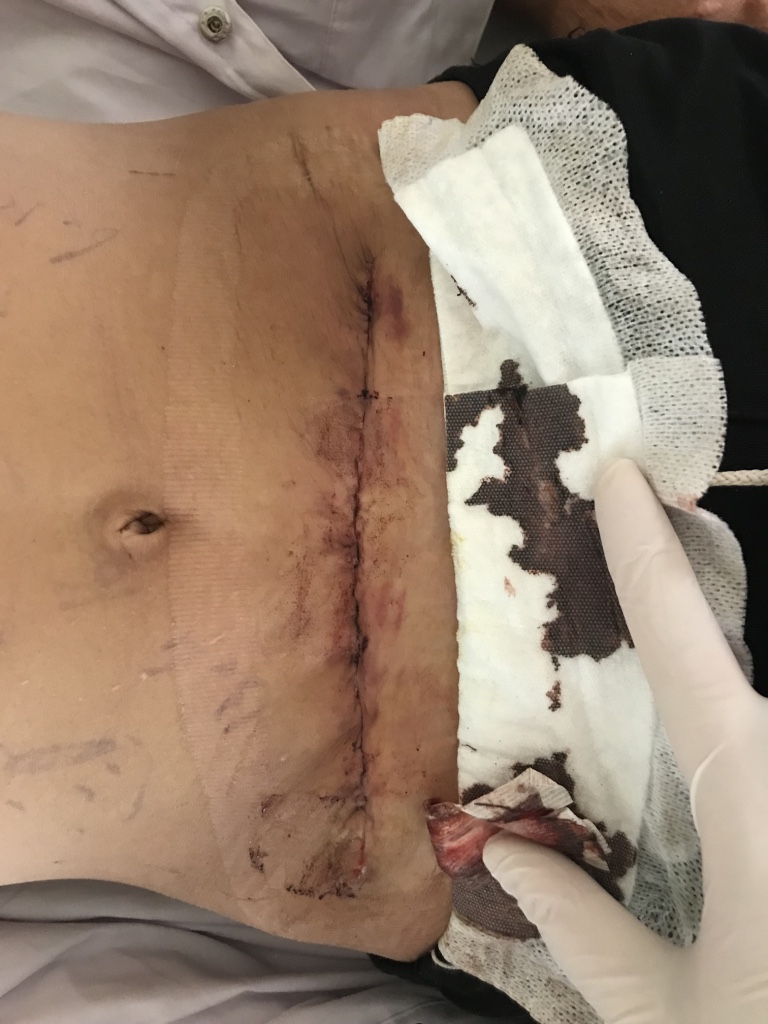 87 : CHERPOUNG Sounphet
Indication  Séquelle de brulure région thoracique et cervical gauche avec bride sous mentonnière
Geste  Libération de la bride, exérèse d’une partie de la cicatrice et GPT en cervical + fermeture en un temps sur le thorax
Anesthésie  AG, IOT
Operateur  PG
Jeudi 14 mars
46 : PHUNYASUEK Thidalath
Indication opératoire : séquelle FP2 , fistule vélo-palatine
Intervention : Fermeture de fistule
Type d’anesthésie : AG, IOT
Opérateur : JCP
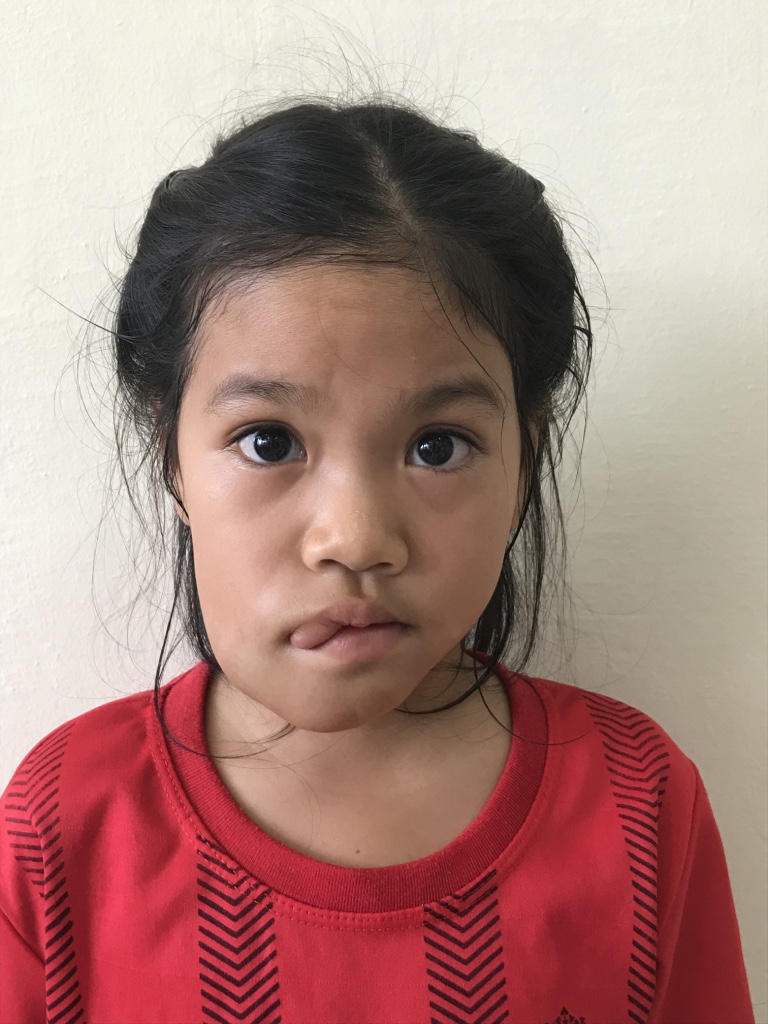 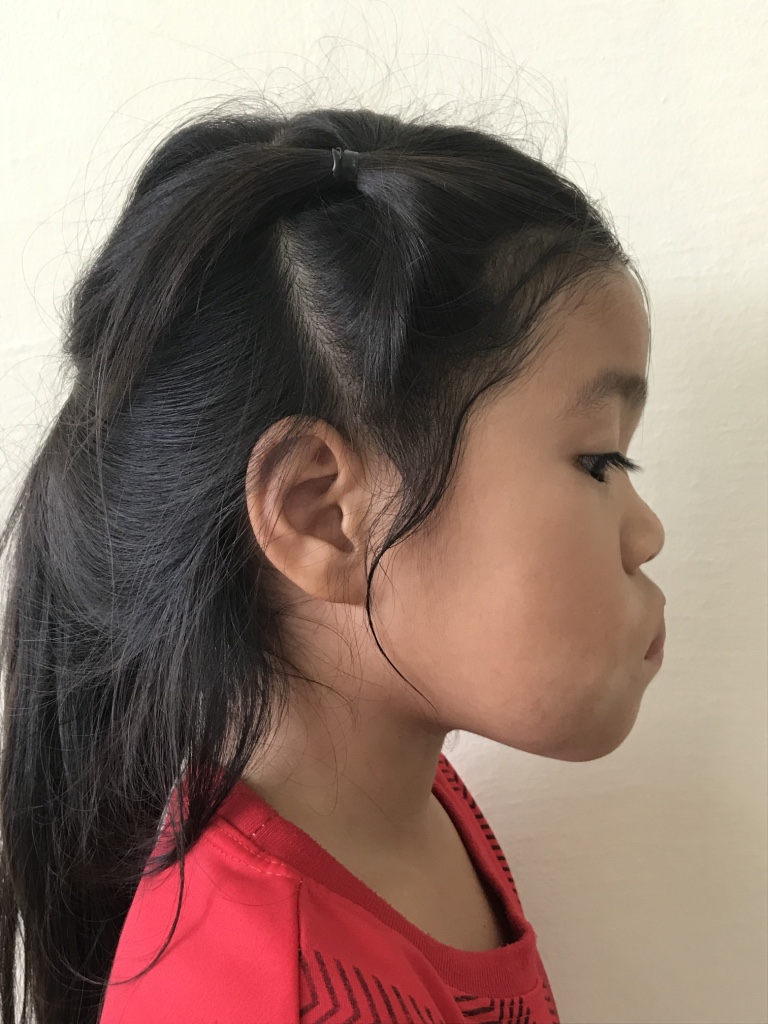 103 : PANYAVONG Kenghom
Indication opératoire : Malformation macrokystique hémifaciale droite
Intervention : Exerese, symétrisation faciale
Type d’anesthésie : AG, IOT
Opérateur : JCP
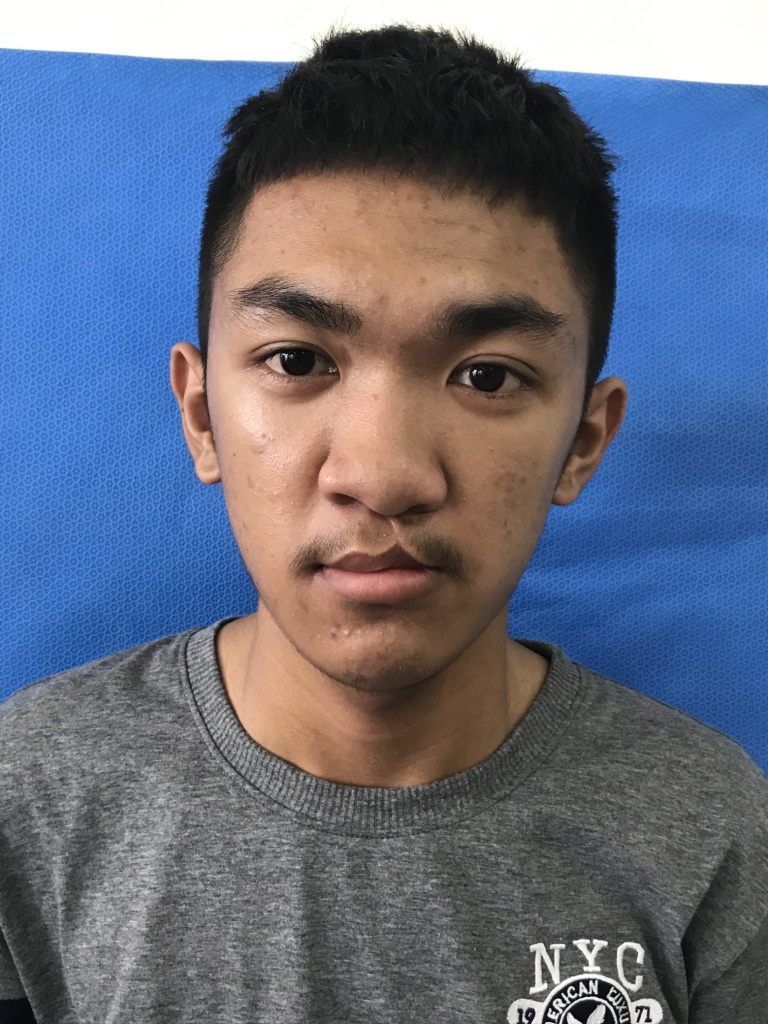 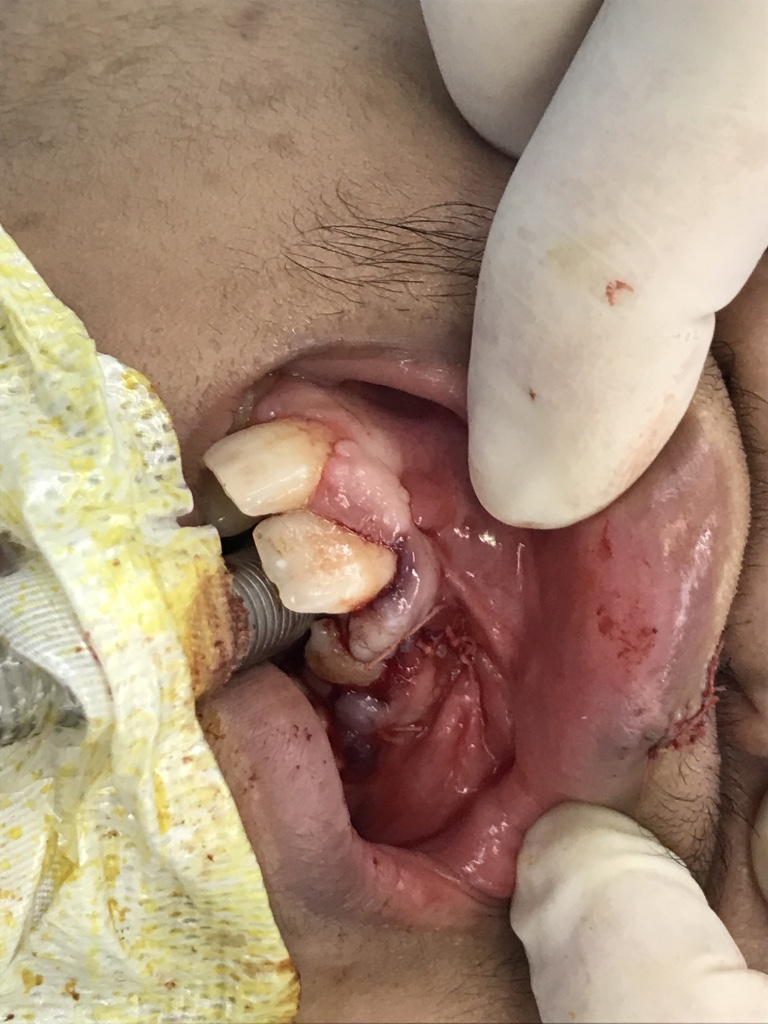 86 : SIHALATH Chanthakone
Indication opératoire : séquelle FP1 gauche (fistule bucco-nasale + encoche lèvre rouge)
Intervention : Retouche lèvre rouge + GPP
Type d’anesthésie : AG, IOT
Opérateur : JCP
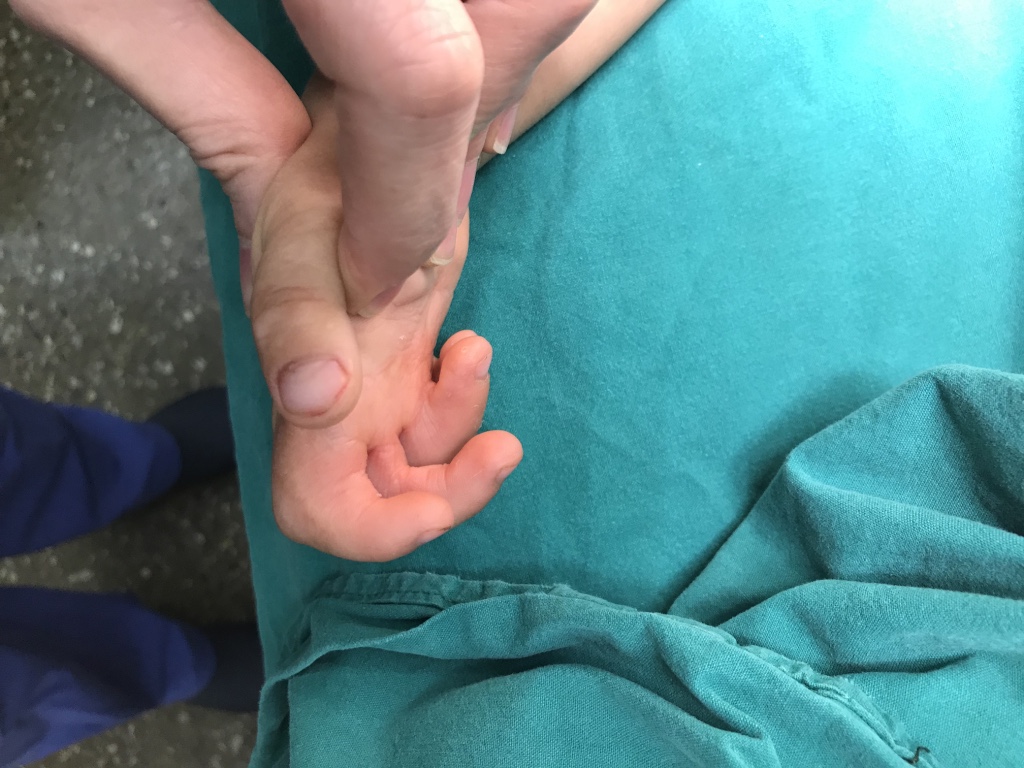 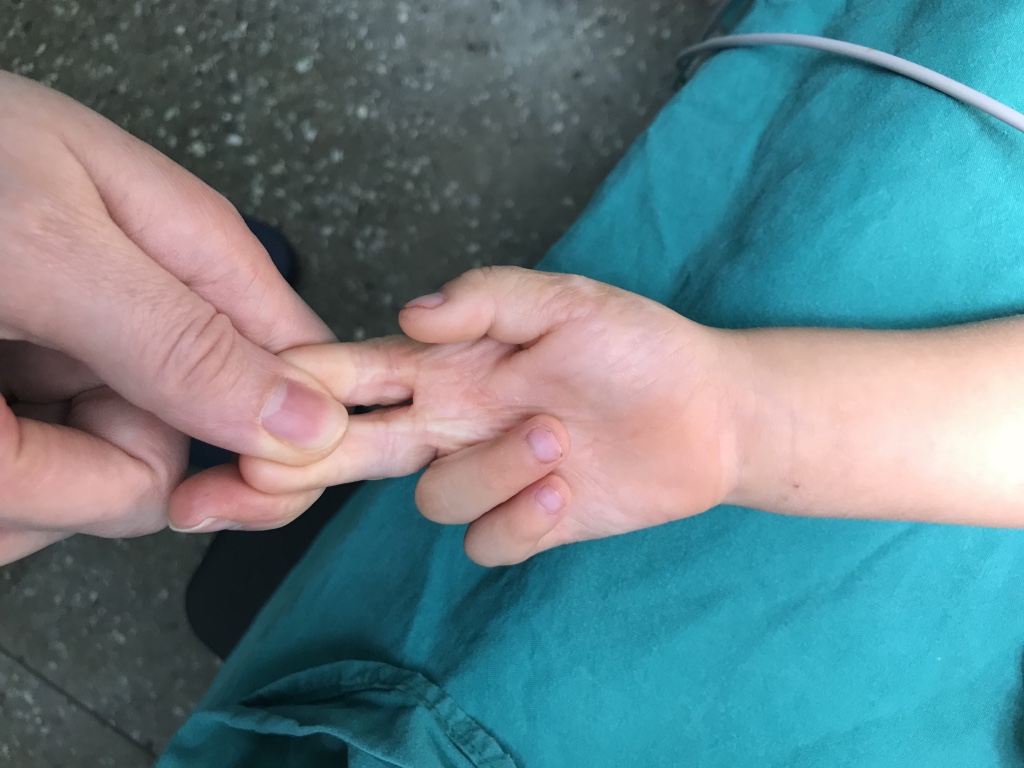 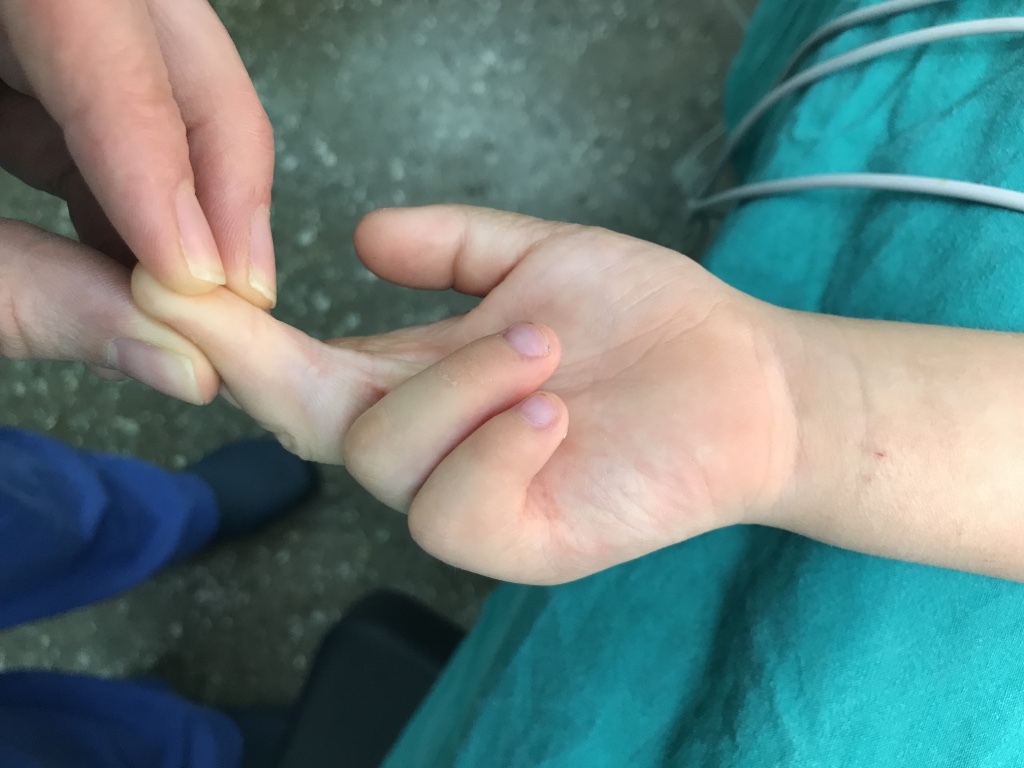 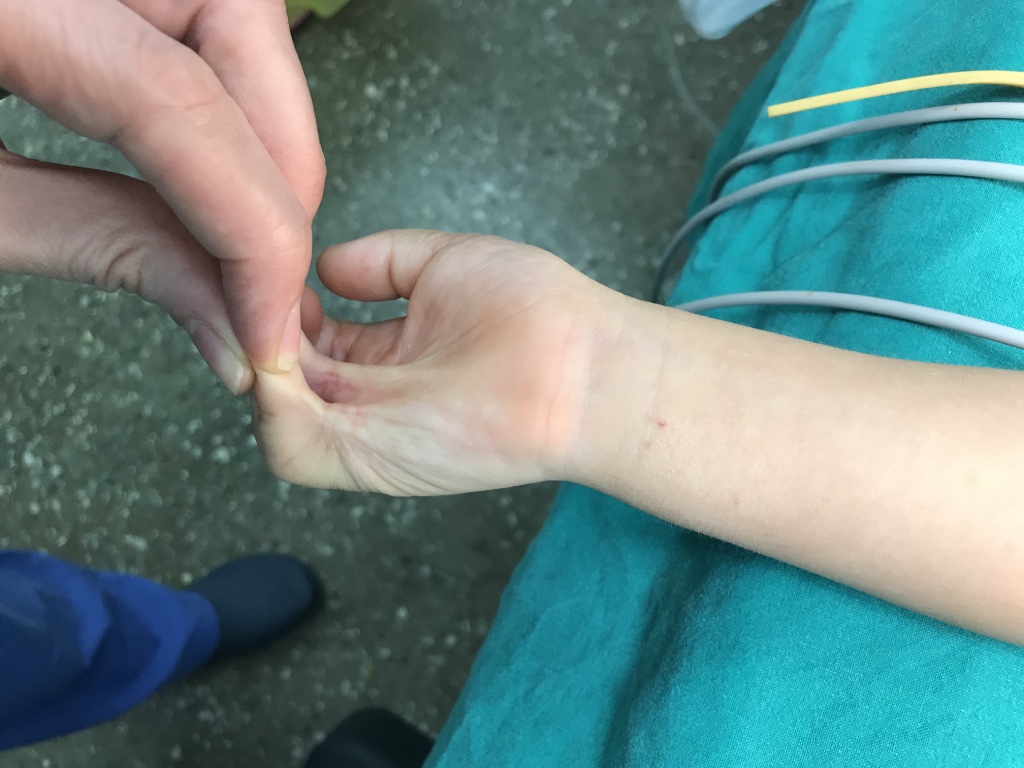 107 : Liyan
Indication opératoire : bride des 2 3 4 et 5e doigt main droite entre Meta et P1 à P2
Intervention : exision des brides et GPT
Type d’anesthésie : AG, IOT
Opérateur : PG
99 : VILAYSAN Tatan
Indication opératoire : cicatrice front sur sequelle traumatologique probable
Intervention : symetrisation sourcil et reprise cicatrice
Type d’anesthésie : AG, IOT
Opérateur : PG
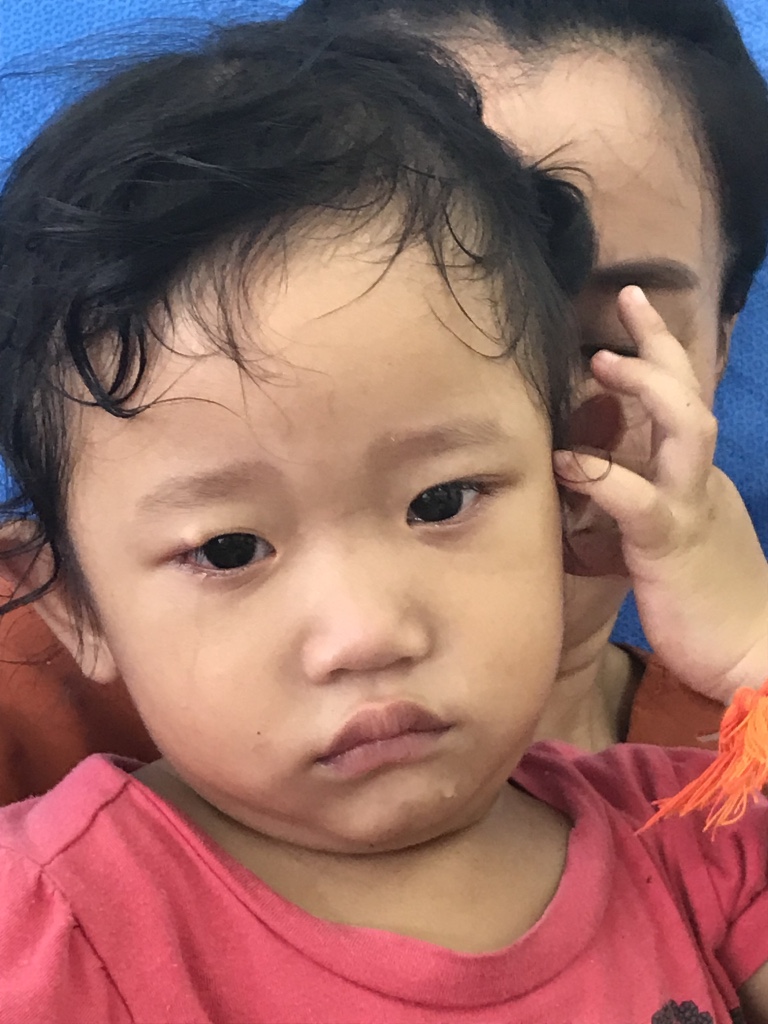 35 : KEOVONGSA Siewping
Indication opératoire : botriomychome paupiere sup droite
Intervention : exereseen fuseau
Type d’anesthésie : AG, IOT
Opérateur : PG
Conclusion
Au total : 86 patients
22 anesthésies locales
64 anesthésies générales

Points forts : 
L’équipe : 
3 chirurgiens : 3 tables
2 anesthésistes
1 IADE et 2 IBODE
permettant une optimisation du temps

Matériel en quantité suffisante et possibilité d’emprunter le matériel de l’équipe locale

Le bloc opératoire: 
Equipe locale présente et aidante
Points faibles :

Soins post-opératoires très insuffisants malgré les consignes données tous les matins
 Intégrer une IDE dans l’équipe pour former l’équipe locale

Aspirations peu efficaces 

Manque de matériel pour la chirurgie du crâne : 
 Enfants récusés pour des craniosténoses